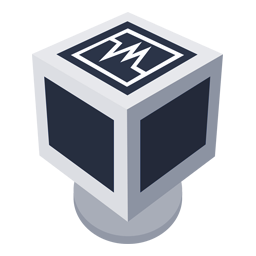 Installing VirtualBox
Κατεβάζουμε το VirtualBox
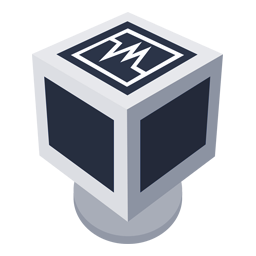 Κατεβάζουμε το VirtualBox
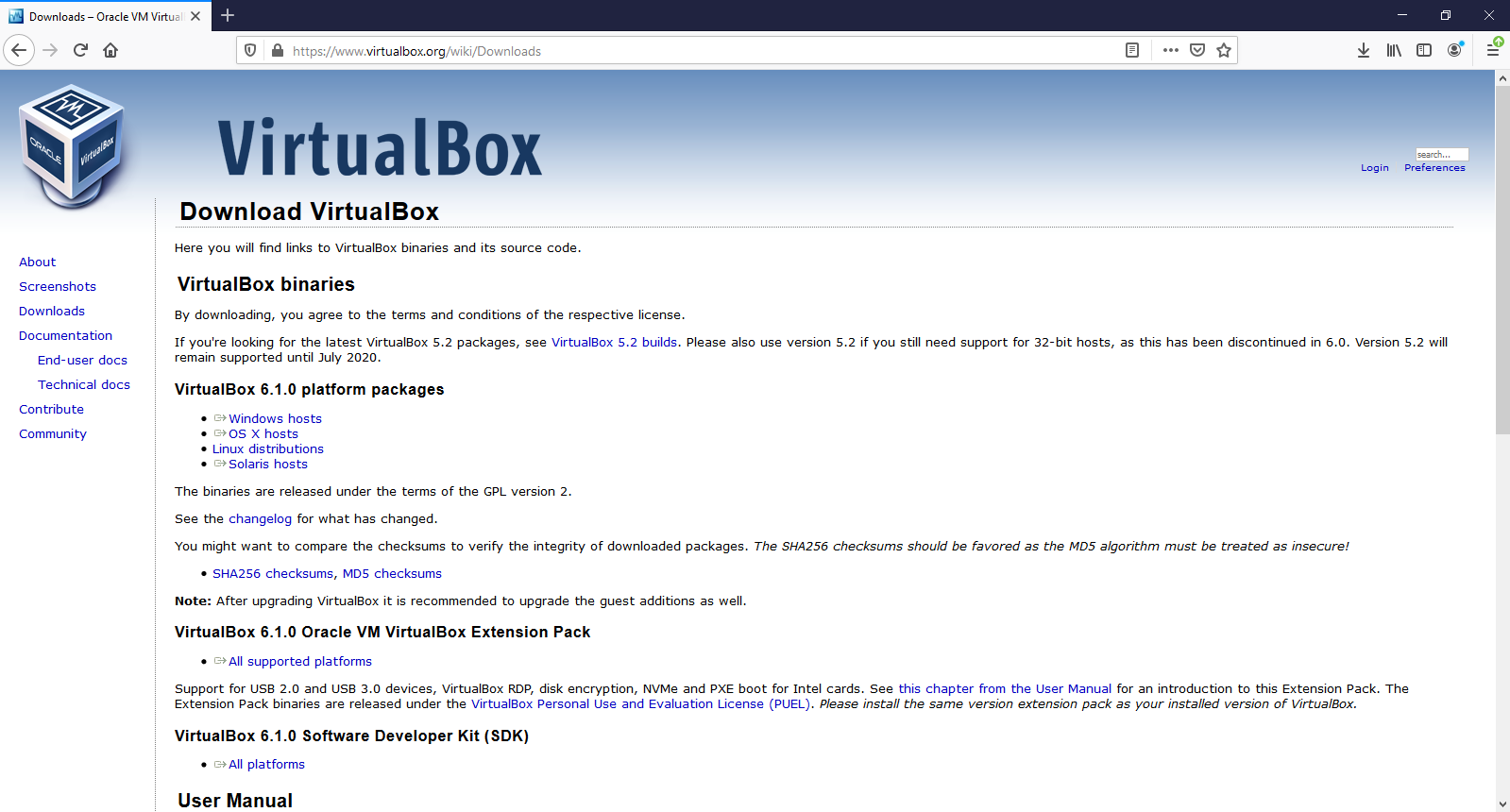 https://www.virtualbox.org/wiki/Downloads
Διαλέγουμε την διανομή αναλογα με το Host που διαθέτουμε
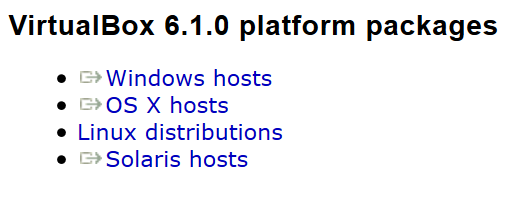 https://www.virtualbox.org/wiki/Downloads
[Speaker Notes: Αν θέλουμε να τρέξουμε το virtual box στα windows τοτε ο host μας ειναι τα windows]
Αποθηκεύουμε και εκτελούμε το installer
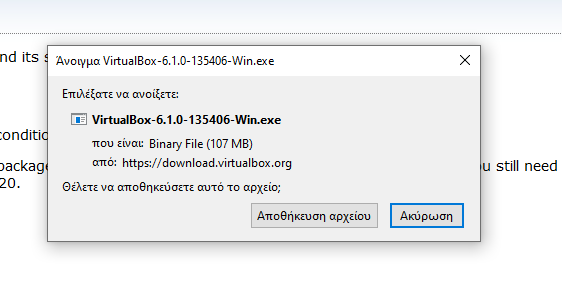 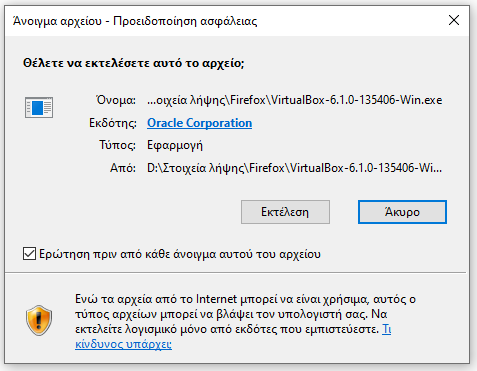 Εγκαθιστούμε το VirtualBox
(διαδικασια στο installer)
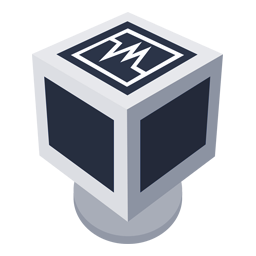 Διαδικασία εκτέλεσης installer
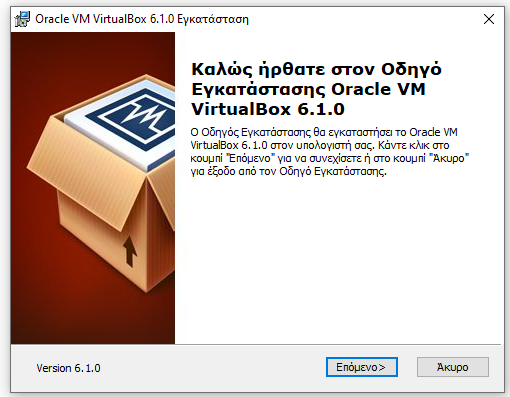 [Speaker Notes: Πατάμε next]
Διαδικασία εκτέλεσης installer
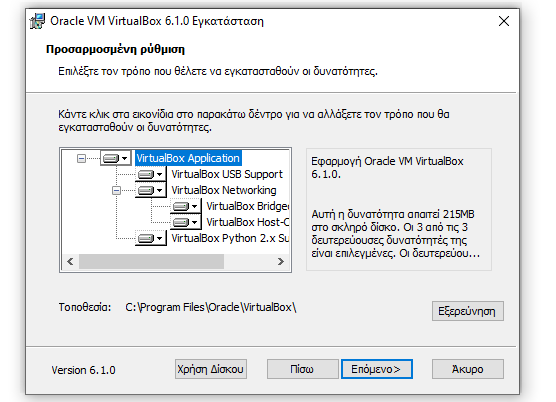 [Speaker Notes: Πατάμε next χωρις να αλλάξουμε κάτι]
Διαδικασία εκτέλεσης installer
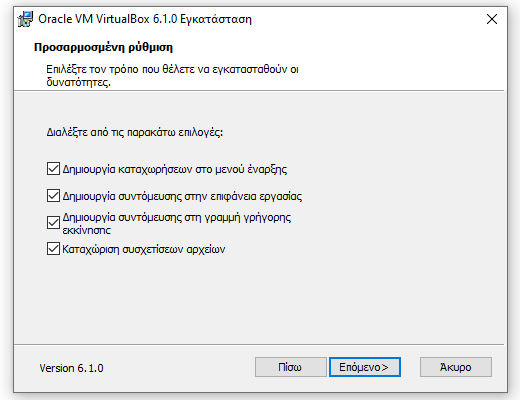 [Speaker Notes: Πατάμε next χωρις να αλλάξουμε κάτι]
Διαδικασία εκτέλεσης installer
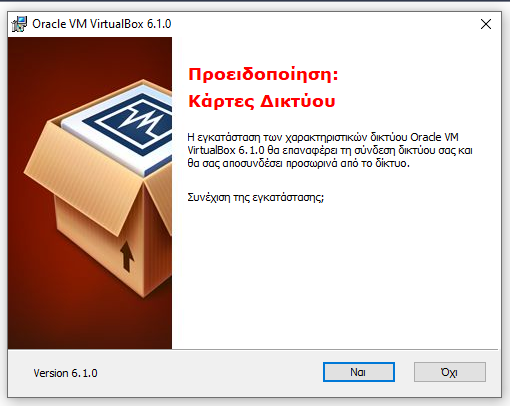 [Speaker Notes: Πατάμε ναι]
Διαδικασία εκτέλεσης installer
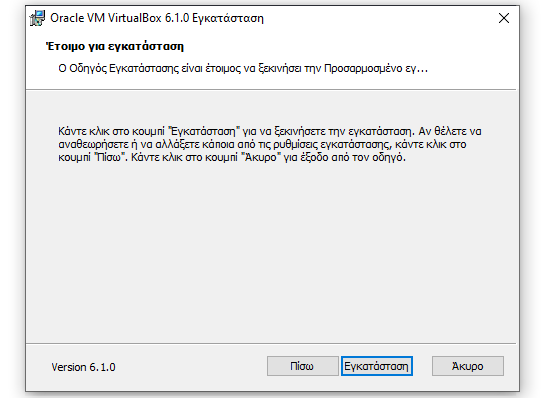 [Speaker Notes: Πατάμε εγκατασταση]
Διαδικασία εκτέλεσης installer
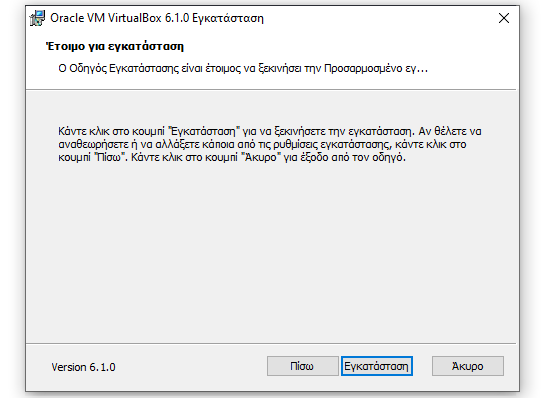 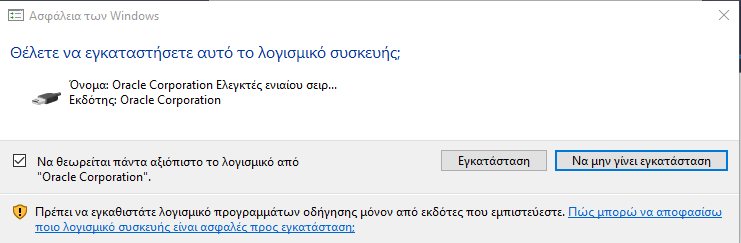 [Speaker Notes: Πατάμε εγκατασταση]
Διαδικασία εκτέλεσης installer
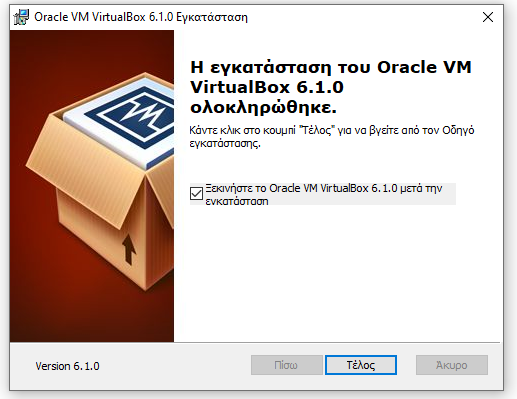 [Speaker Notes: Πατάμε τελος]
Διαδικασία εκτέλεσης installer
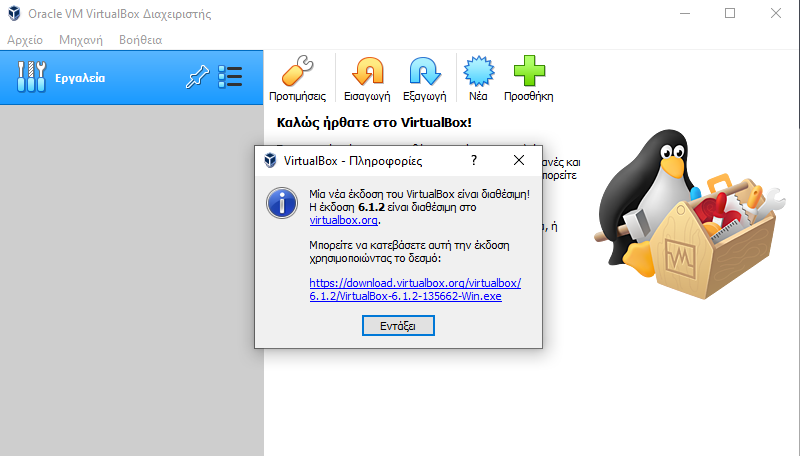 [Speaker Notes: Πατάμε εντάξει]
Διαδικασία εκτέλεσης installer
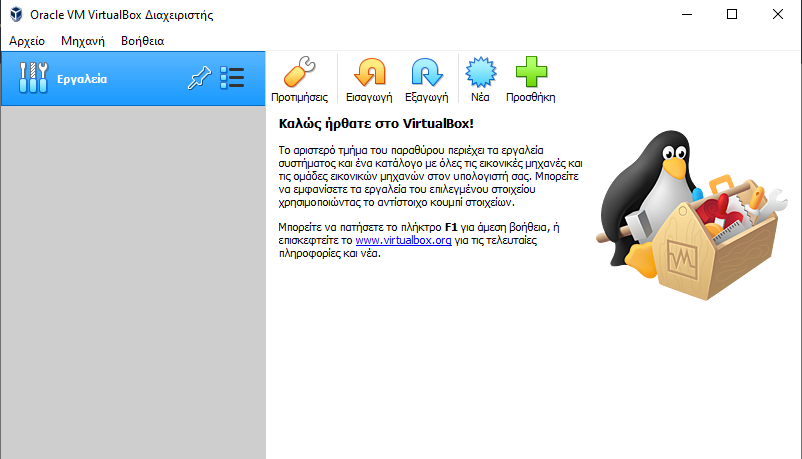 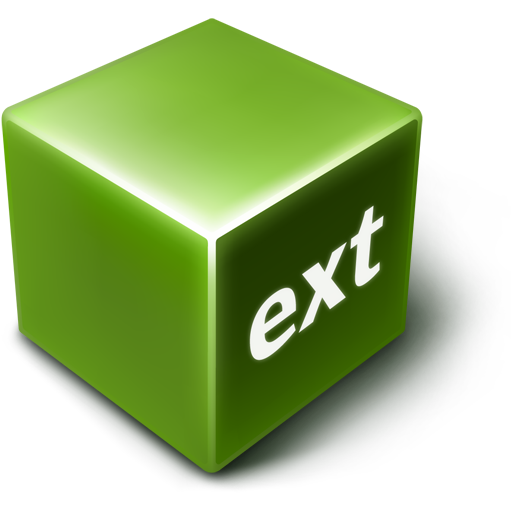 Κατεβάζουμε το extension pack για το VirtualBox
Κατεβάζουμε το extension pack για το VirtualBox
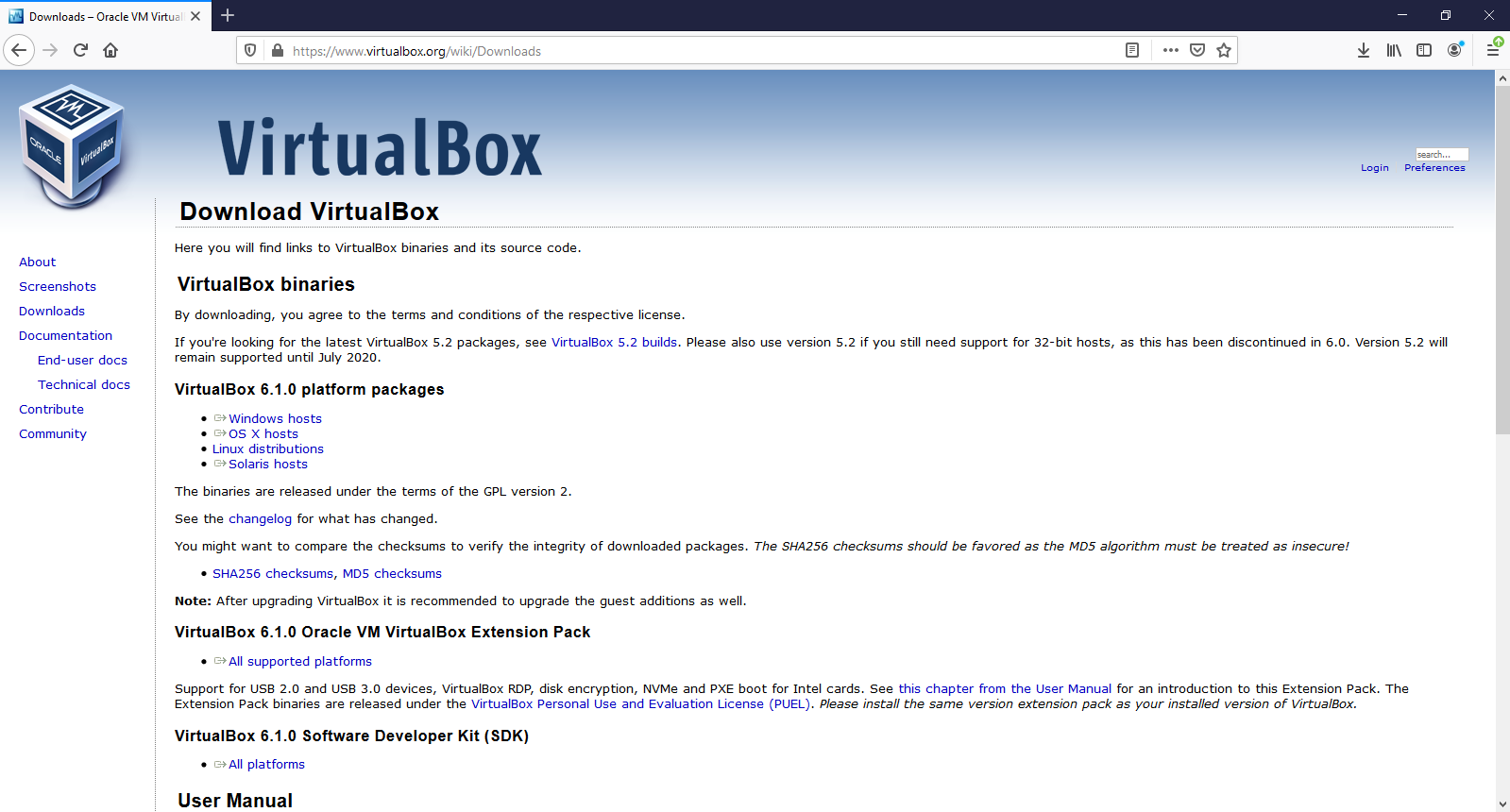 https://www.virtualbox.org/wiki/Downloads
Κατεβάζουμε το extension pack για το VirtualBox
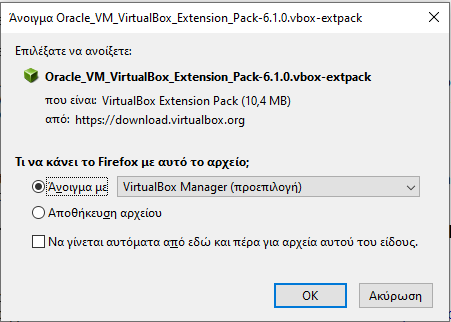 https://www.virtualbox.org/wiki/Downloads
[Speaker Notes: αποθηκεύουμε το αρχειο]
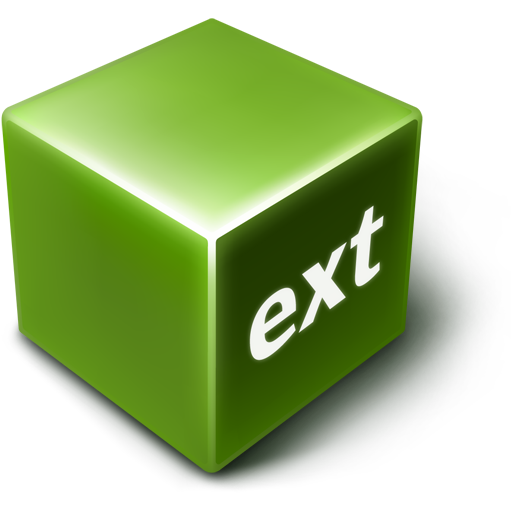 Εγκαθιστούμε το extension pack για το VirtualBox
Διαδικασία εγκατάστασης extension pack
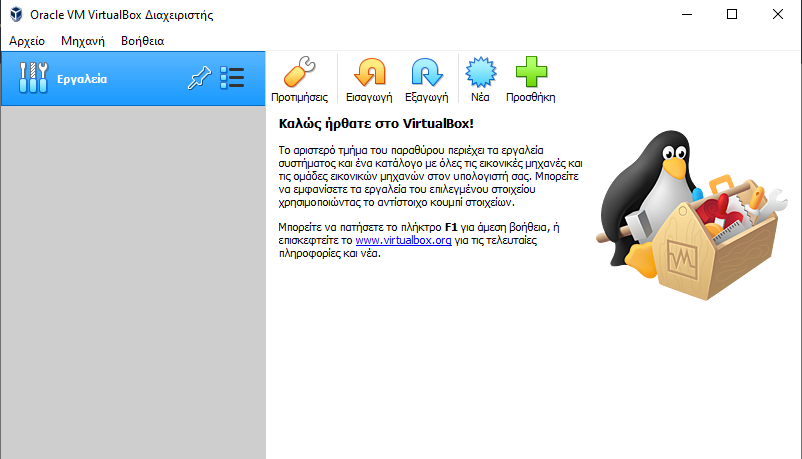 [Speaker Notes: παταμε Αρχειο]
Διαδικασία εγκατάστασης extension pack
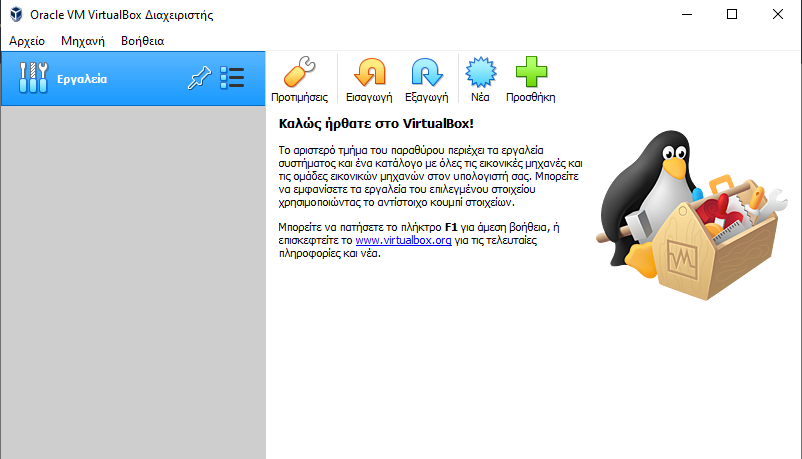 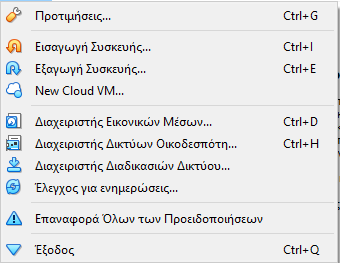 [Speaker Notes: πατάμε Προτιμήσεις]
Διαδικασία εγκατάστασης extension pack
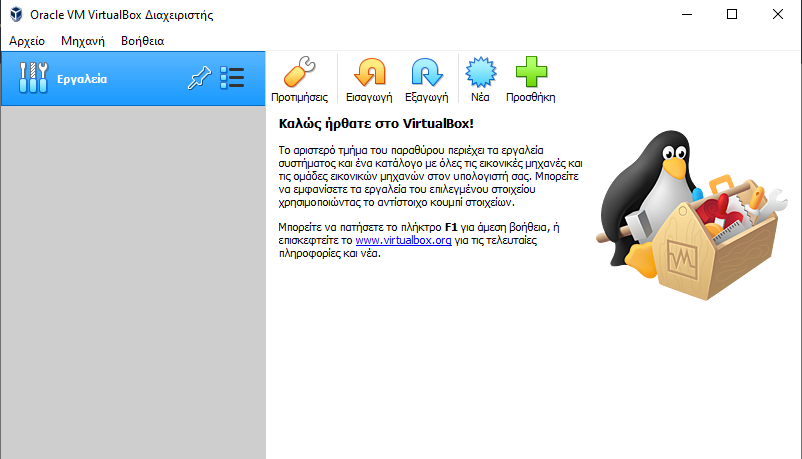 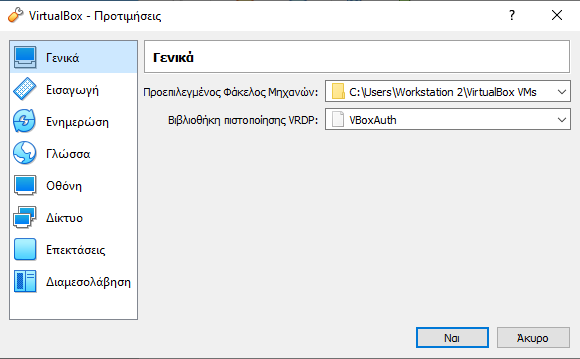 [Speaker Notes: παταμε στο μενού Επεκτάσεις]
Διαδικασία εγκατάστασης extension pack
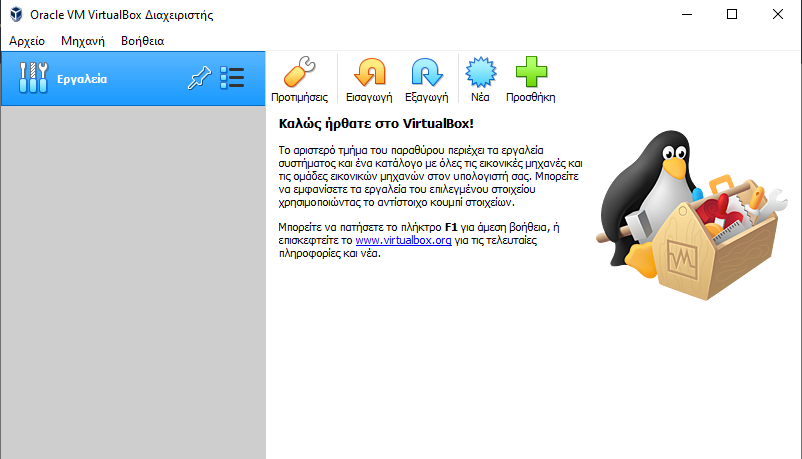 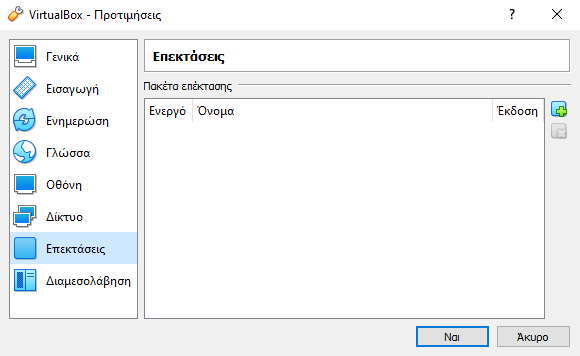 [Speaker Notes: παταω το εικονίδιο που απεικονίζει ενα πλας]
Διαδικασία εγκατάστασης extension pack
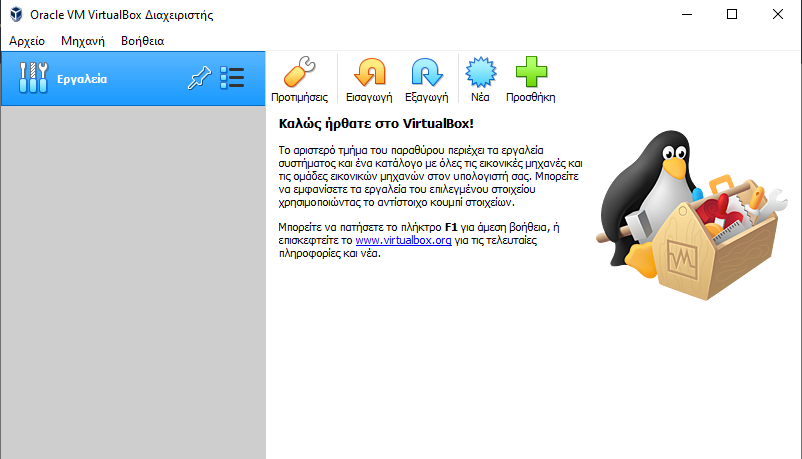 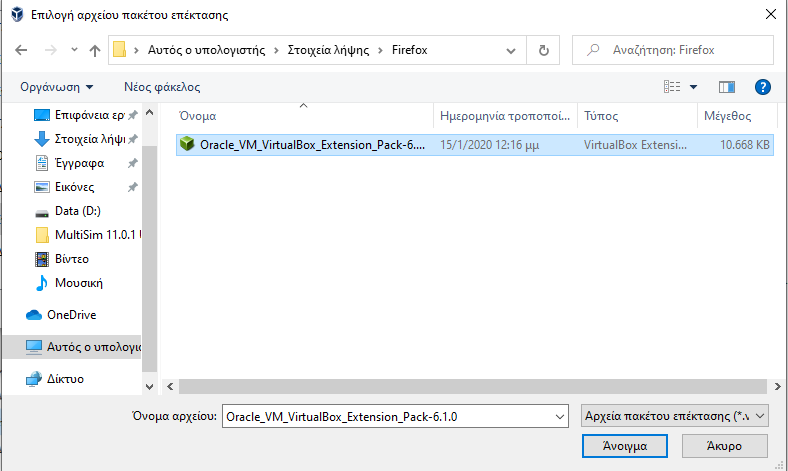 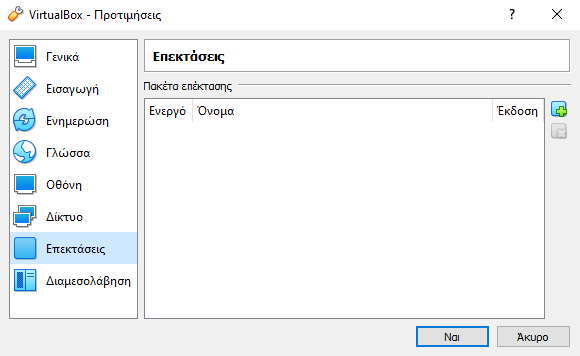 [Speaker Notes: πατάμε άνοιγμα αφου βρούμε το αρχείο που κατεβάσαμε, το extension pack]
Διαδικασία εγκατάστασης extension pack
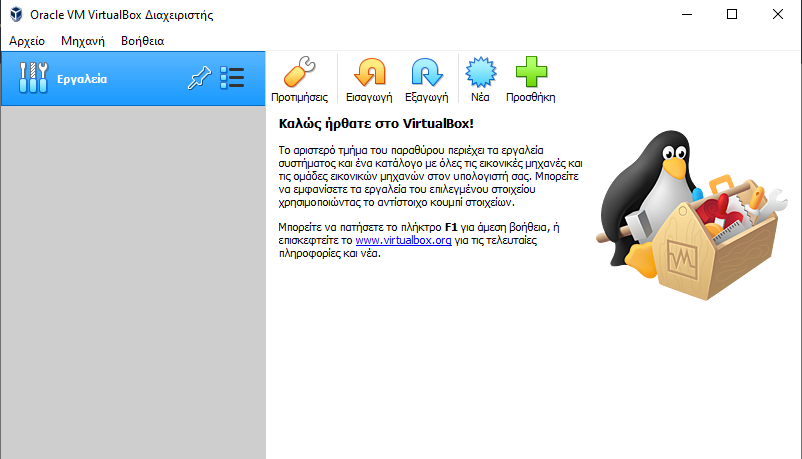 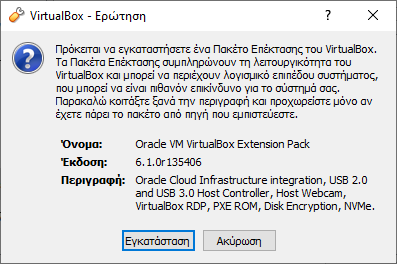 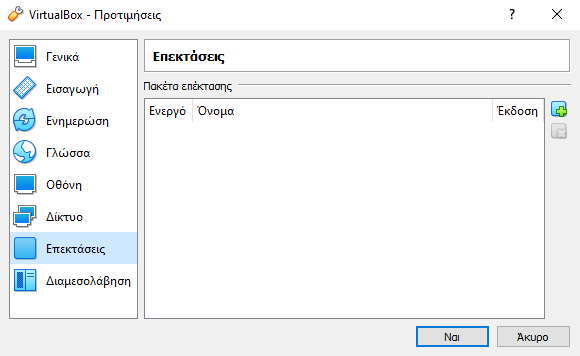 [Speaker Notes: πατάμε εγκατάσταση]
Διαδικασία εγκατάστασης extension pack
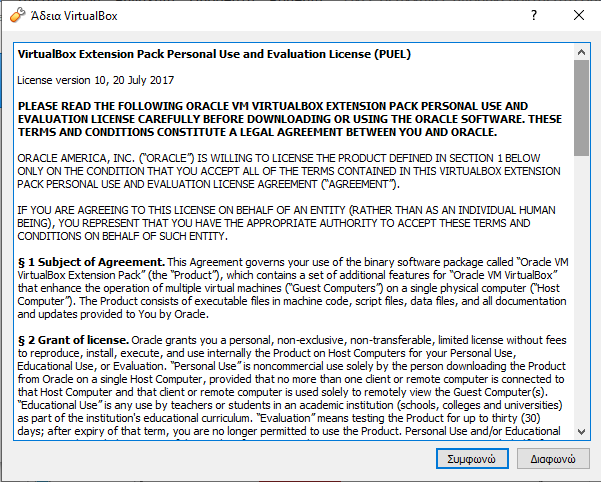 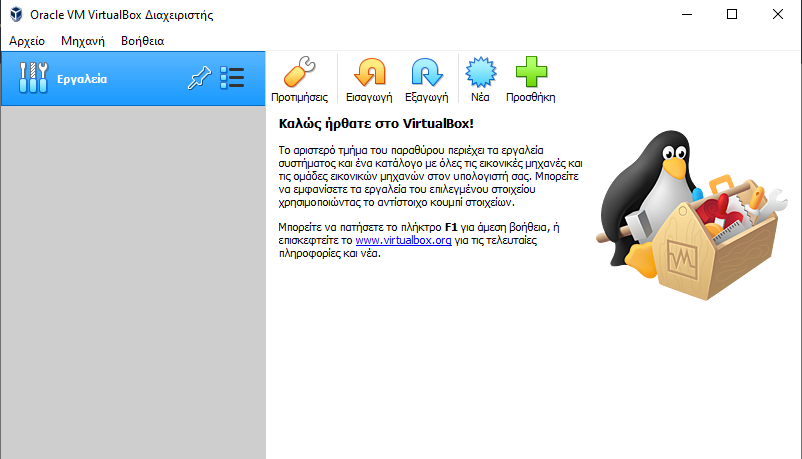 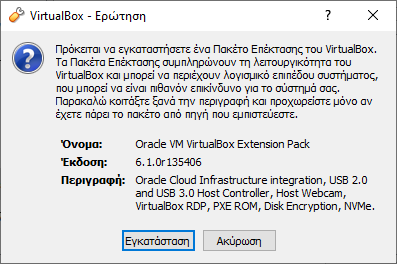 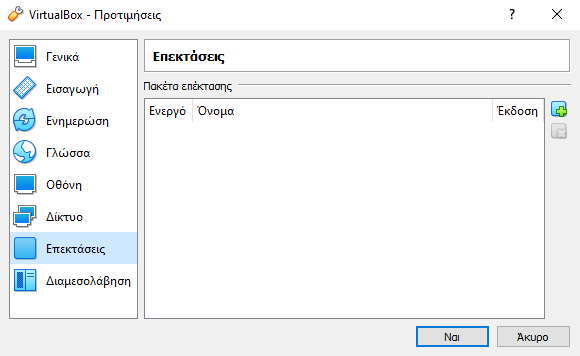 [Speaker Notes: κατεβαίνουμε στο τέλος των όρων και πατάμε συμφωνώ]
Διαδικασία εγκατάστασης extension pack
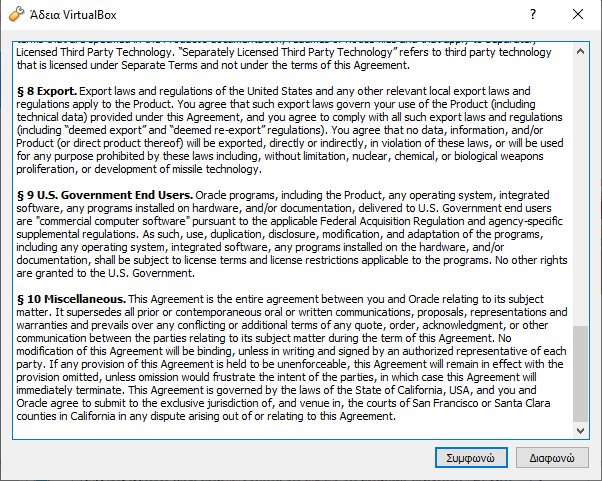 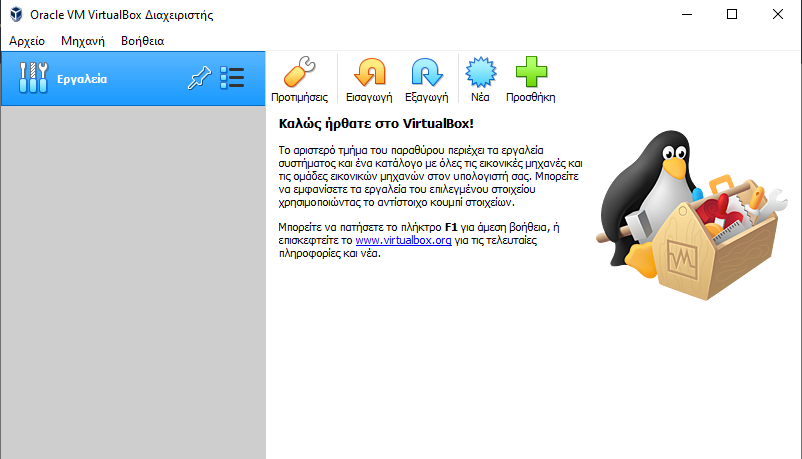 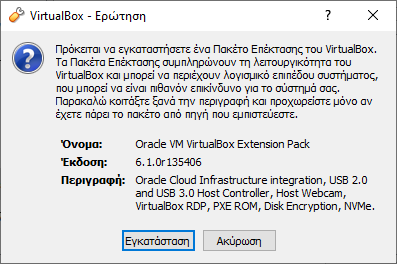 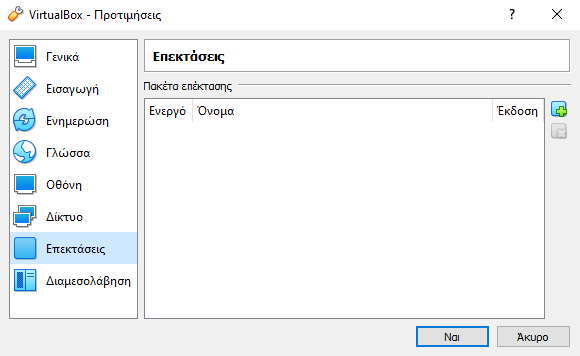 [Speaker Notes: κατεβαίνουμε στο τέλος των όρων και πατάμε συμφωνώ]
Διαδικασία εγκατάστασης extension pack
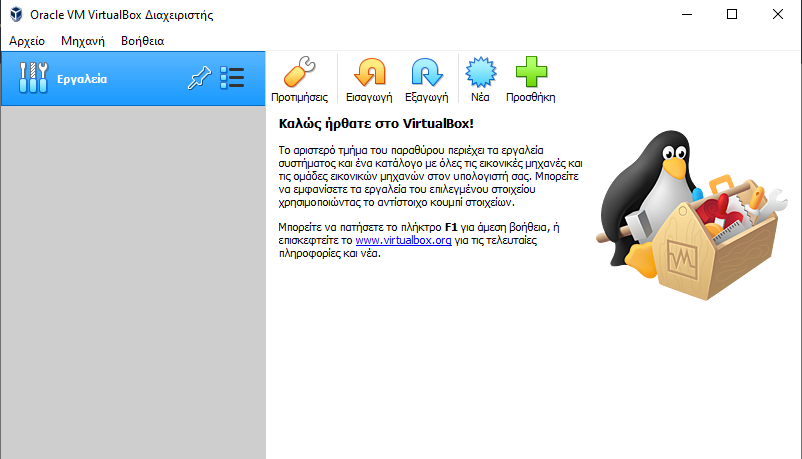 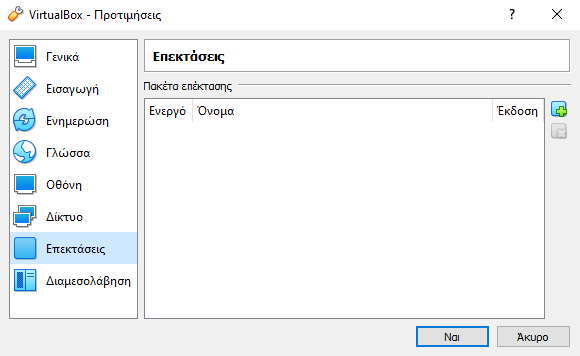 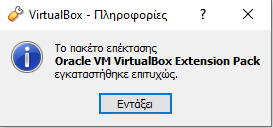 [Speaker Notes: πατάμε εντάξει]
Διαδικασία εγκατάστασης extension pack
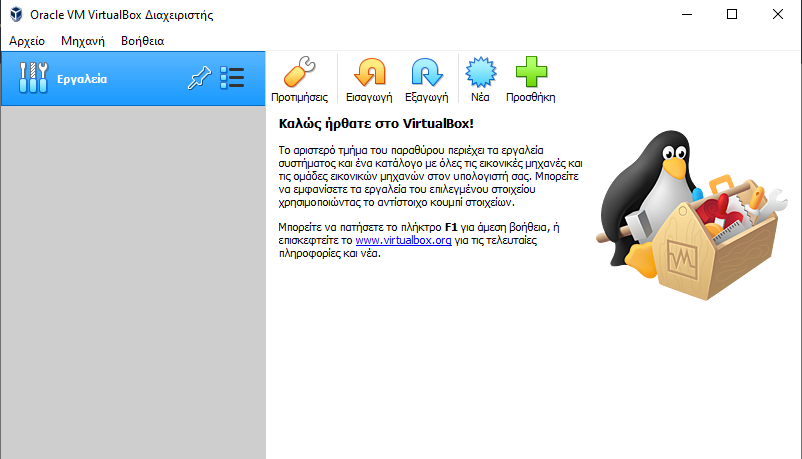 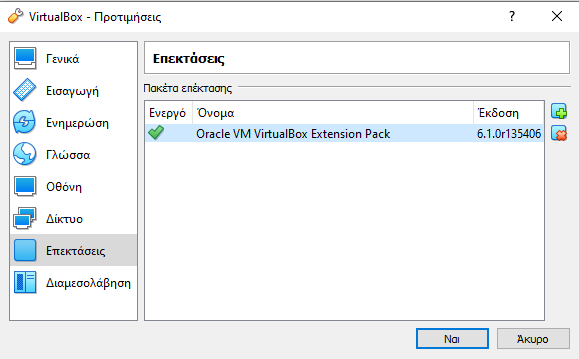 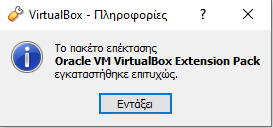 [Speaker Notes: και τέλος πατάμε ναι]
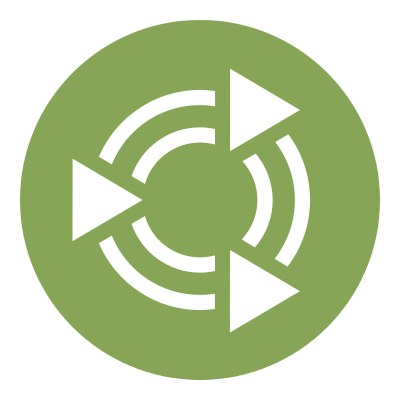 Κατεβάζουμε τα Ubuntu Mate
Κατέβασμα ubuntu mate
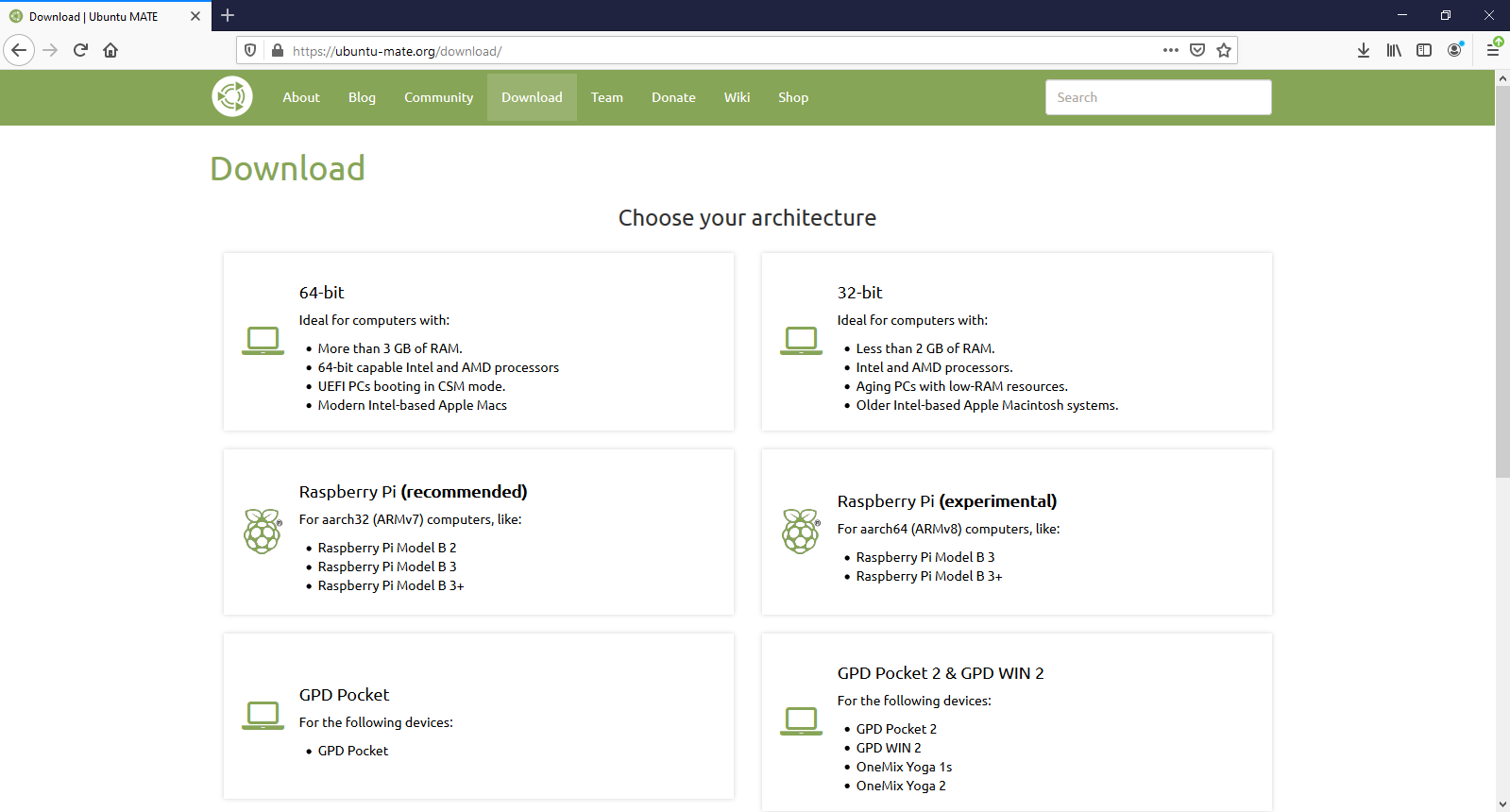 https://ubuntu-mate.org/download/
[Speaker Notes: Επιλέγουμε την έκδοση που μας αρμόζει δηλαδή :
αν εχουμε εως και 4 GB ram επιλέγουμε 32 bit
αν εχουμε πάνω απο 4 GB ram επιλέγουμε 64 bit]
Κατέβασμα ubuntu mate
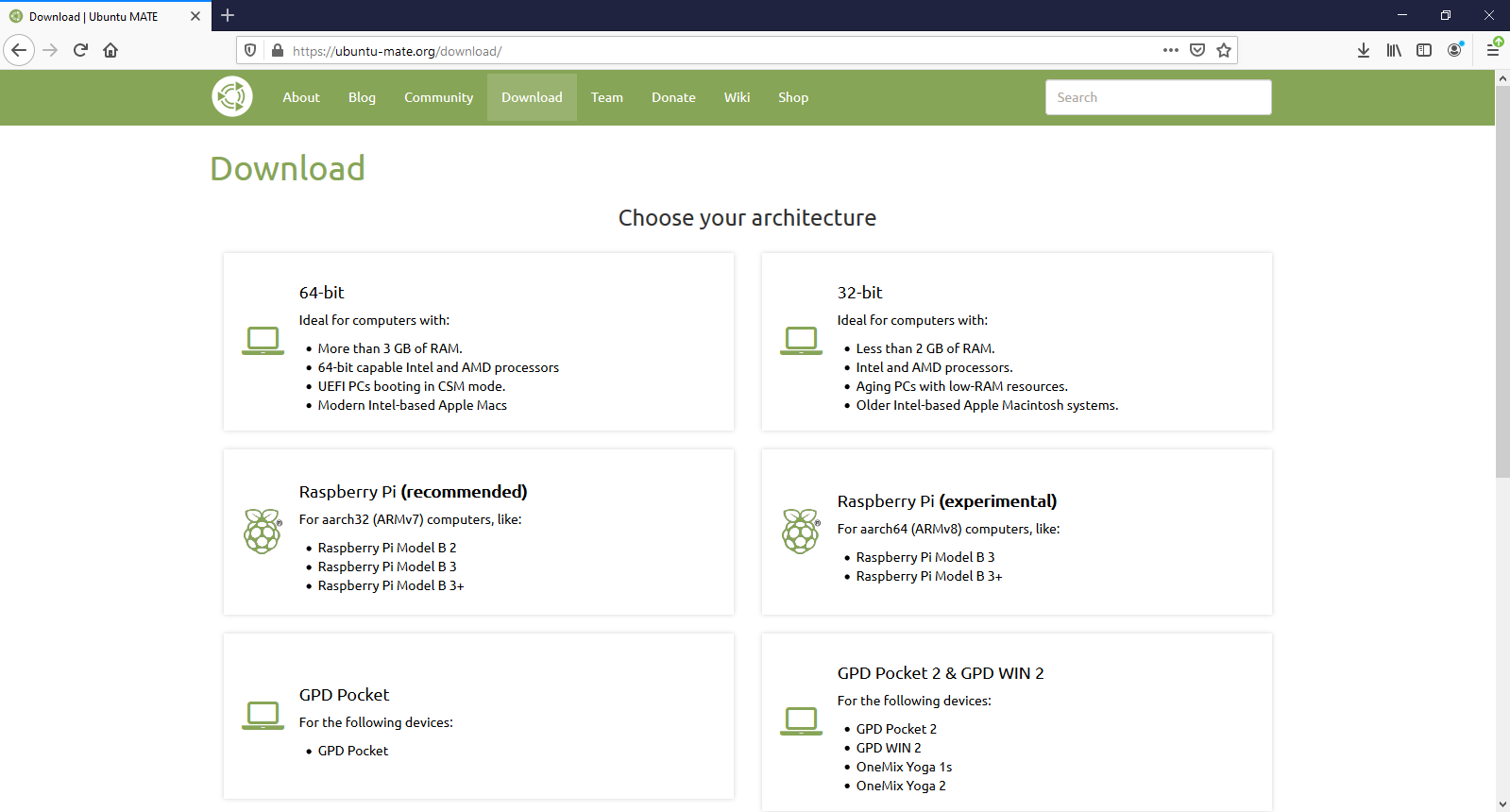 https://ubuntu-mate.org/download/
[Speaker Notes: Επιλέγουμε την έκδοση που μας αρμόζει δηλαδή :
αν εχουμε εως και 4 GB ram επιλέγουμε 32 bit
αν εχουμε πάνω απο 4 GB ram επιλέγουμε 64 bit]
Κατέβασμα ubuntu mate
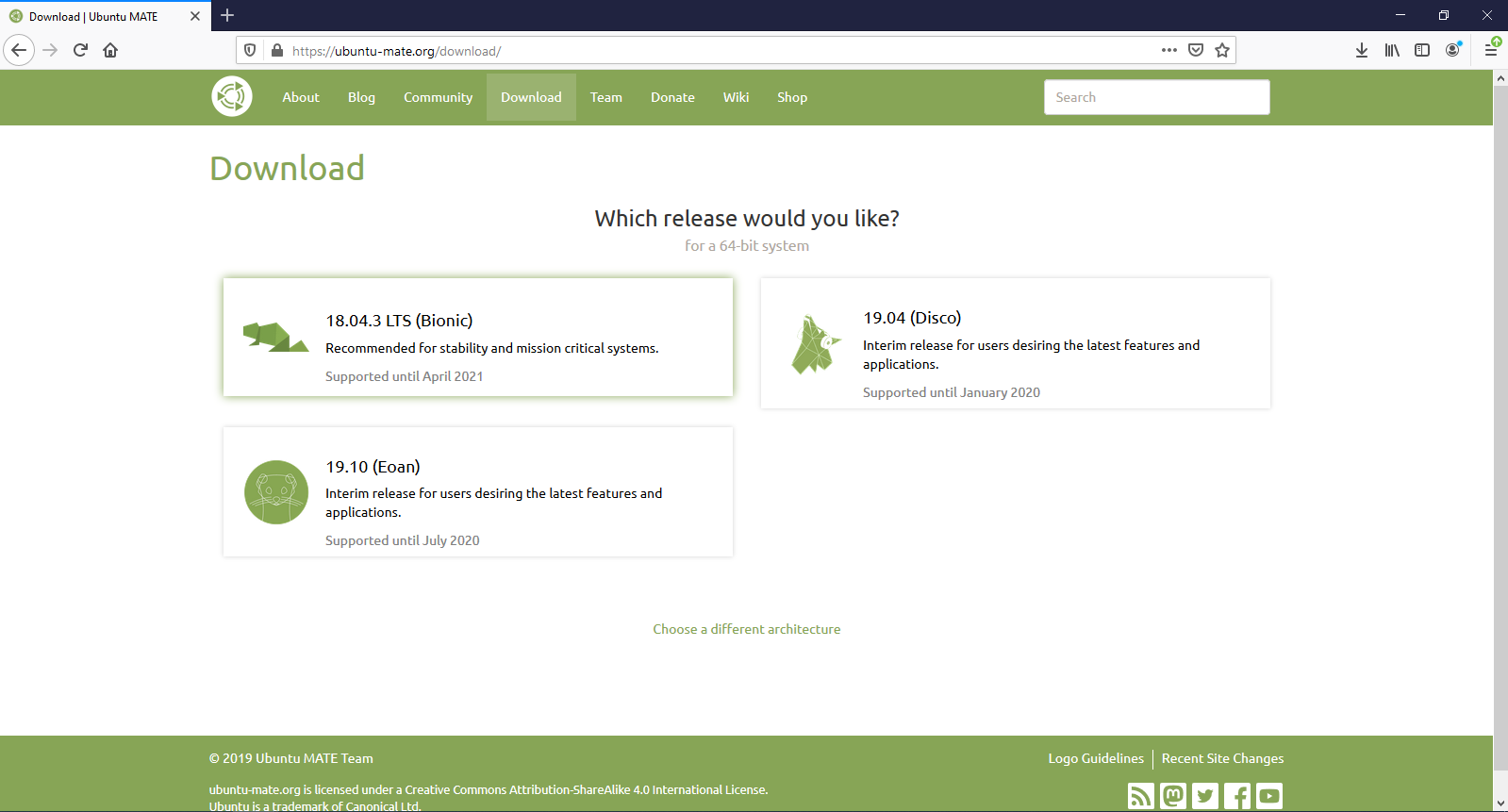 https://ubuntu-mate.org/download/
[Speaker Notes: Επιλέγουμε την LTS εκδοση δηλαδή την πιο stable εκδοση άρα την 18.04.3]
Κατέβασμα ubuntu mate
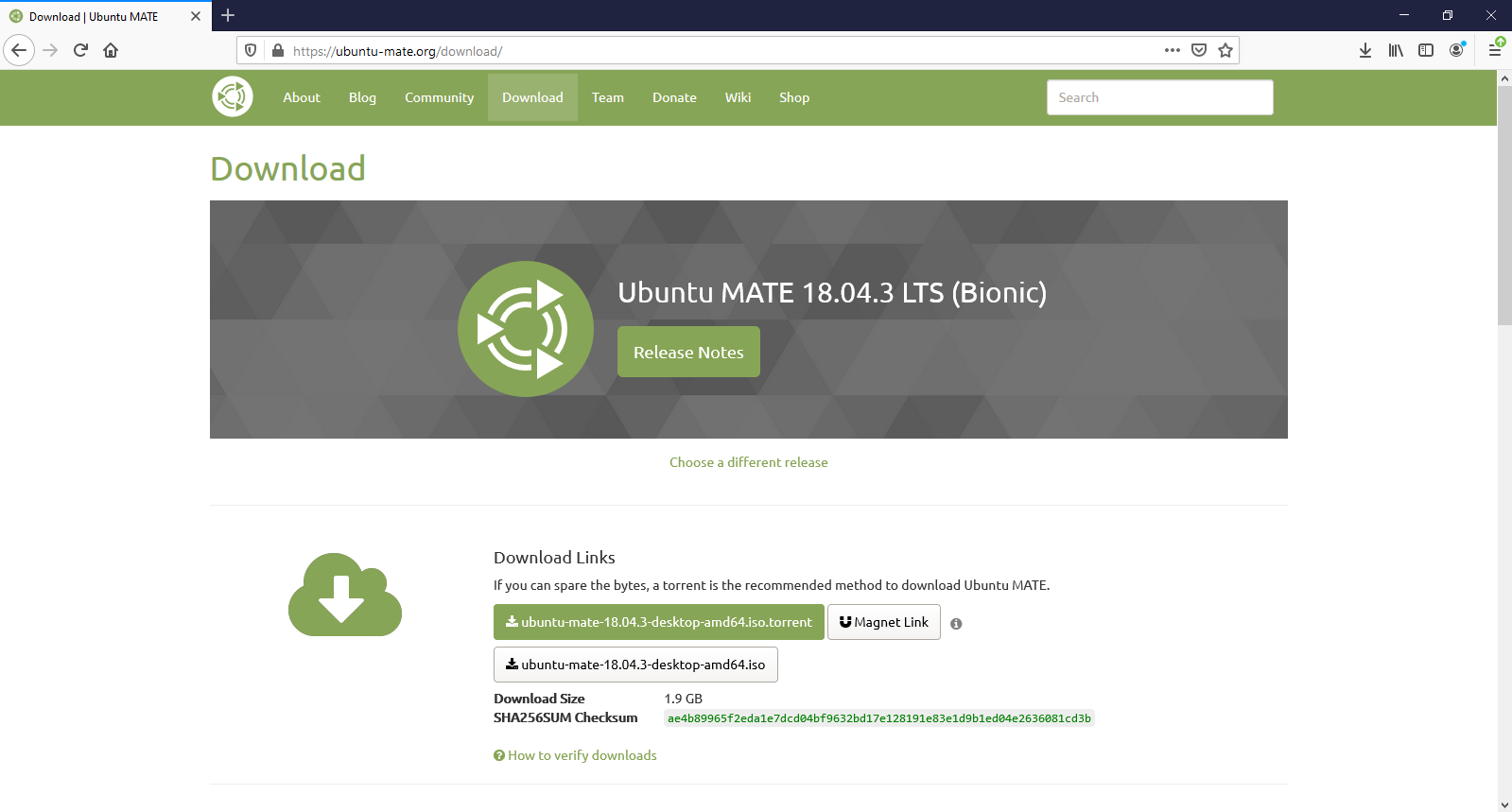 https://ubuntu-mate.org/download/
[Speaker Notes: Επιλέγουμε το τρόπο που θα κατεβάσουμε τον εικονικό δίσκο δηλαδή ή να το κατεβάσουμε αμεσα στο browser μας ή με torrent, εγω προτείνω αμεσα στο browser]
Κατέβασμα ubuntu mate
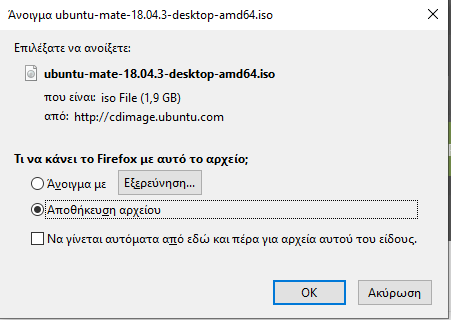 [Speaker Notes: αποθηκεύουμε το αρχείο]
Διαδικασία δημιουργίας VM
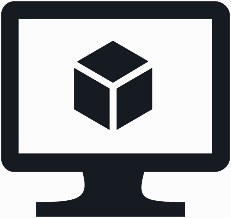 Διαδικασία δημιουργίας VM
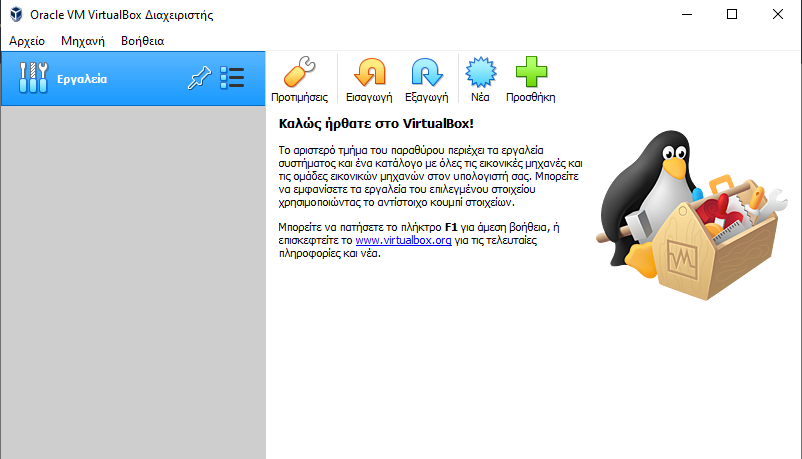 [Speaker Notes: Πατάμε νεα]
Διαδικασία δημιουργίας VM
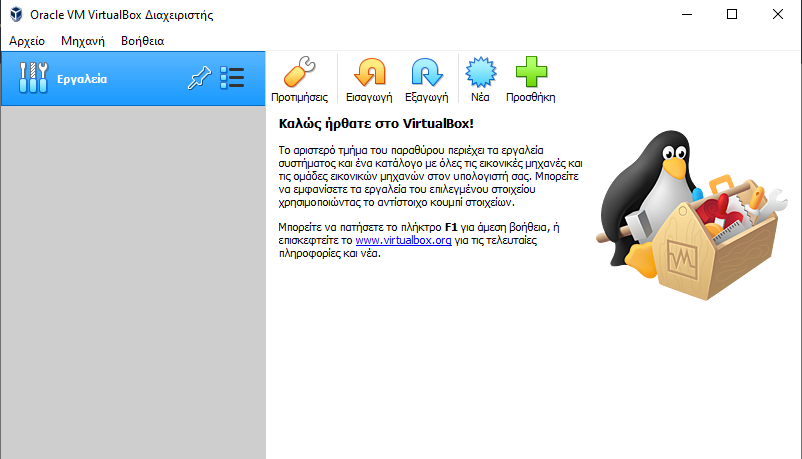 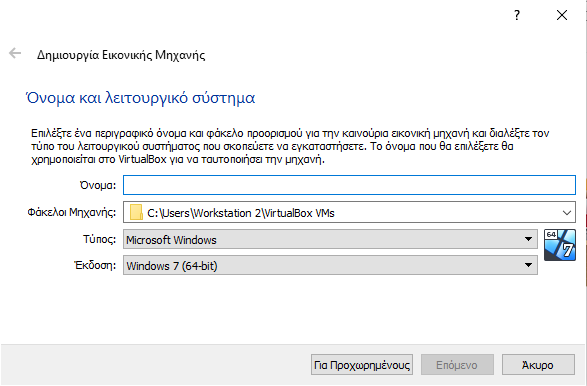 [Speaker Notes: Πατάμε επιλογες για προχωρημένους]
Διαδικασία δημιουργίας VM
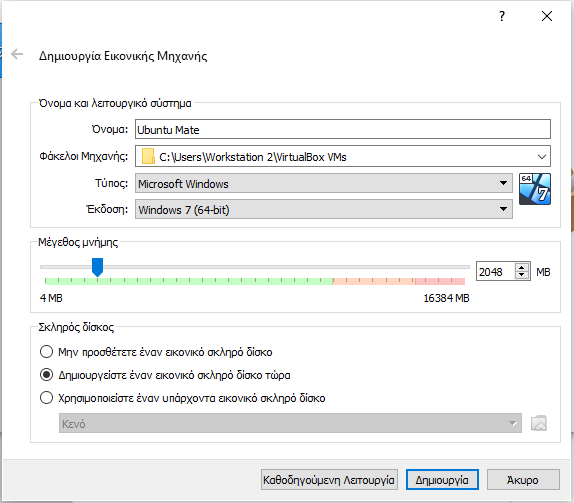 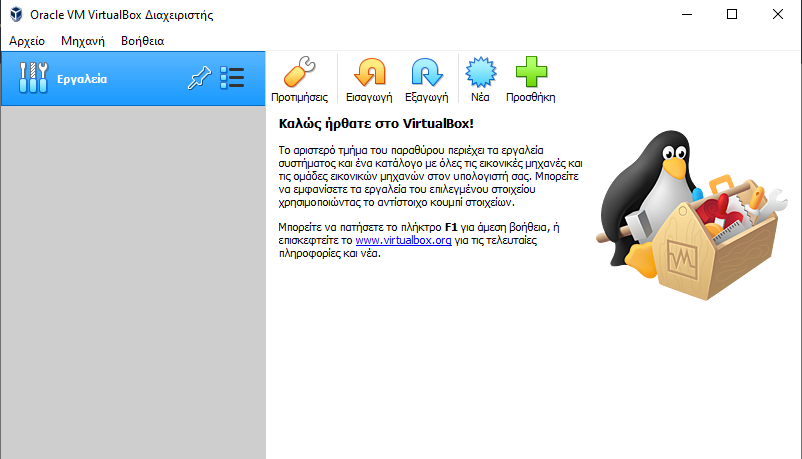 [Speaker Notes: Επιλέγουμε όνομα για το εικονικό μας μηχάνημα]
Διαδικασία δημιουργίας VM
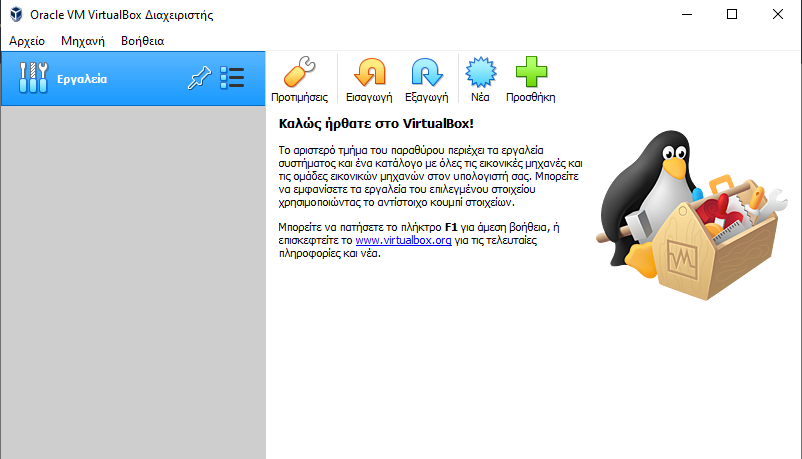 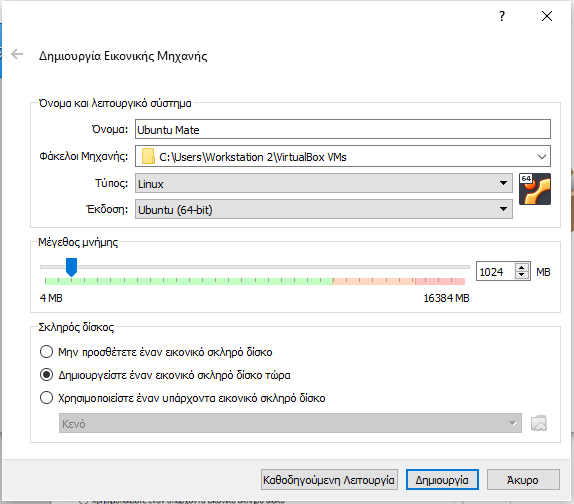 [Speaker Notes: Επιλέγουμε τον τύπο του λειτουργικού συστήματος που θα εγκαταστήσουμε (στην προκειμένη περίπτωση Linux)]
Διαδικασία δημιουργίας VM
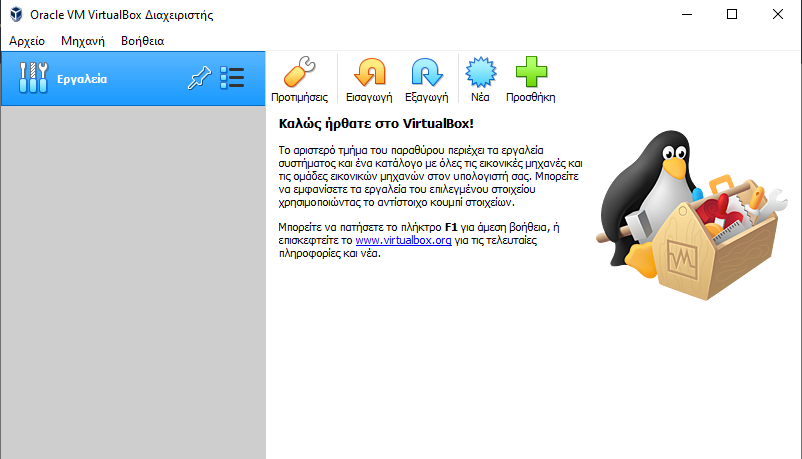 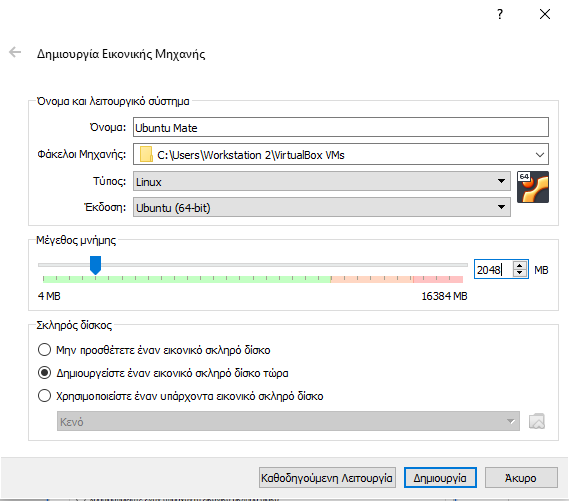 [Speaker Notes: Επιλέγουμε την χωρητικότητα της μνήμης Ram, στην μπαρα αναπαριστάται με την μπαρα και στην μπαρα βλεπουμε ολη την διαθέσιμη μνήμη του Host μας, εκει που ειναι πρασινο ειναι το προτεινόμενο απο το virtualbox και το πορτοκάλι και το κοκκινο είναι πολύ μεγάλο μέγεθος. 
Στα 32 bit προτείνετε να χρησιμοποιείται 1024 Mb ram 
Στα 64 bit προτείνετε να χρησιμοποιείται 2048 Mb ram αν διαθέτουμε 8 Gb ram στο host μας ή 4096 Mb ram όταν διαθέτουμε 16 Gb ram]
Διαδικασία δημιουργίας VM
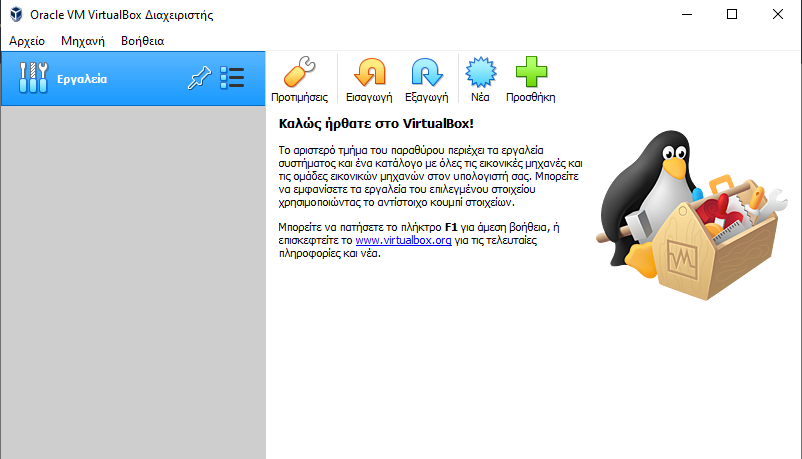 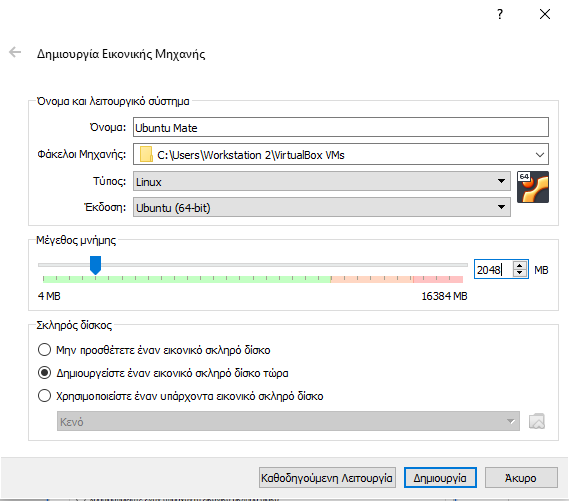 [Speaker Notes: Δημιουργούμε ένα εικονικό δίσκο]
Διαδικασία δημιουργίας VM
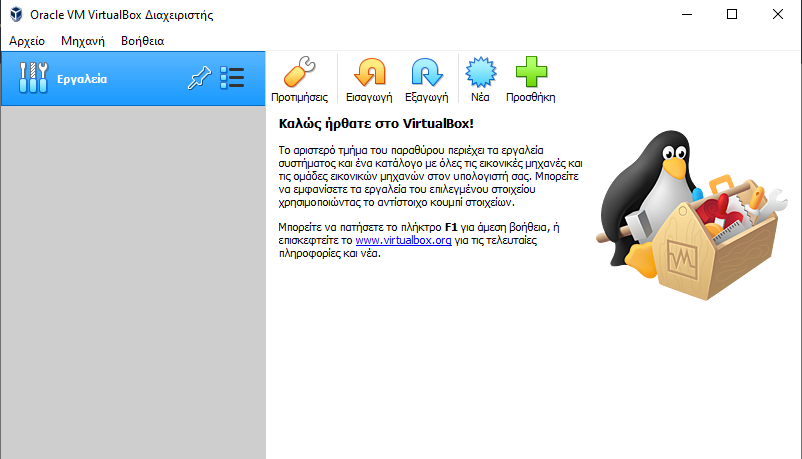 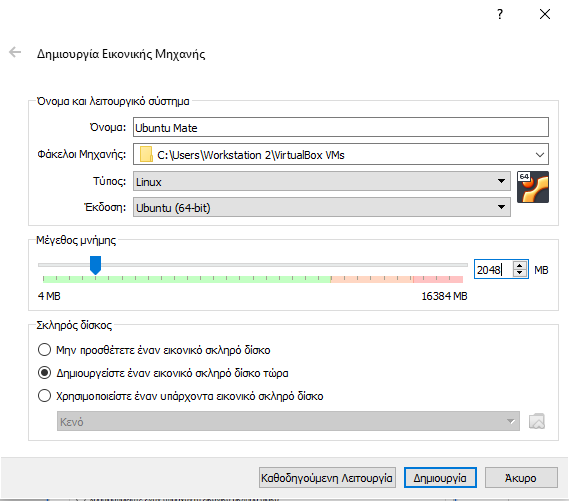 [Speaker Notes: και πατάμε δημιουργία]
Διαδικασία δημιουργίας VM
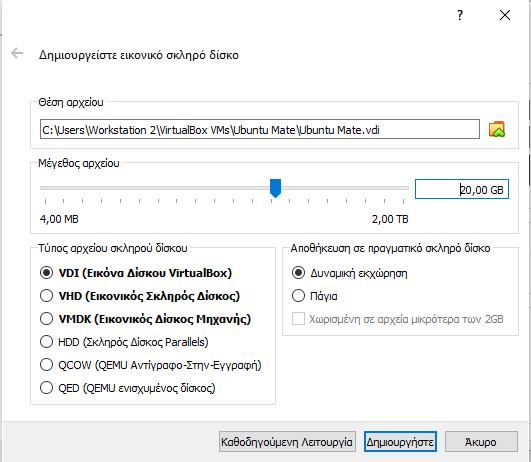 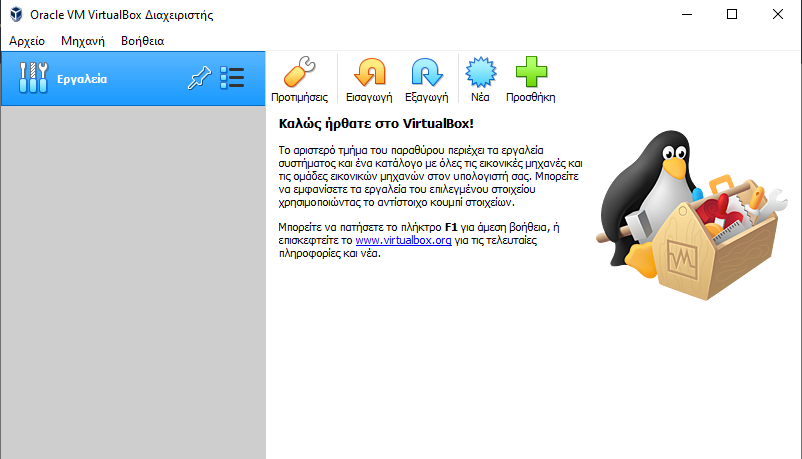 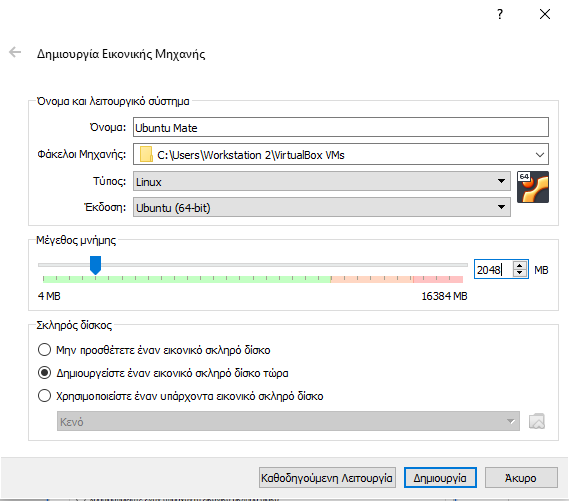 [Speaker Notes: επιλέγουμε το μέγεθος του εικονικού μας δίσκου (απο 20 GB και πάνω είναι εντάξει)]
Διαδικασία δημιουργίας VM
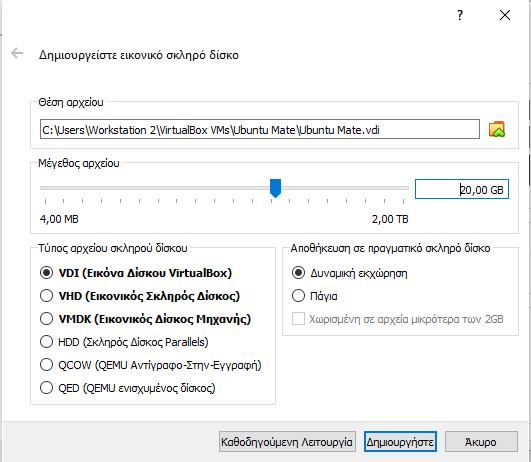 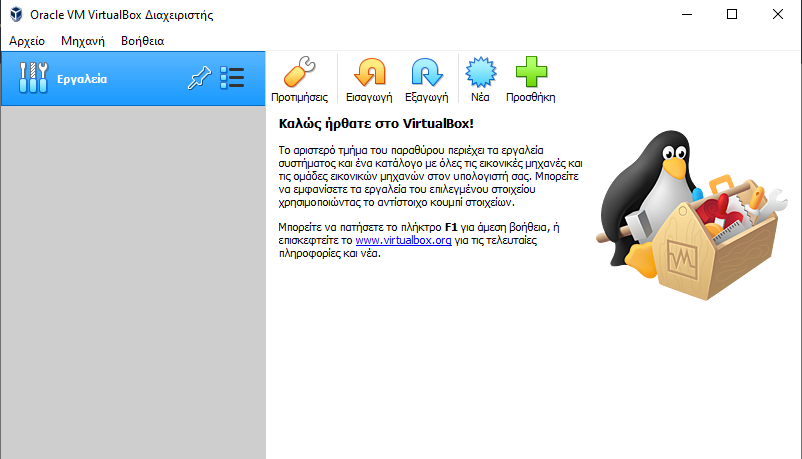 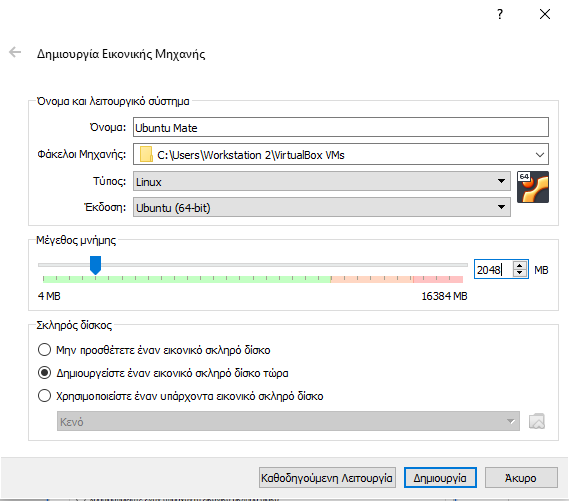 [Speaker Notes: επιλέγουμε το τύπου του εικονικού μας δίσκο (δηλαδή VDI)]
Διαδικασία δημιουργίας VM
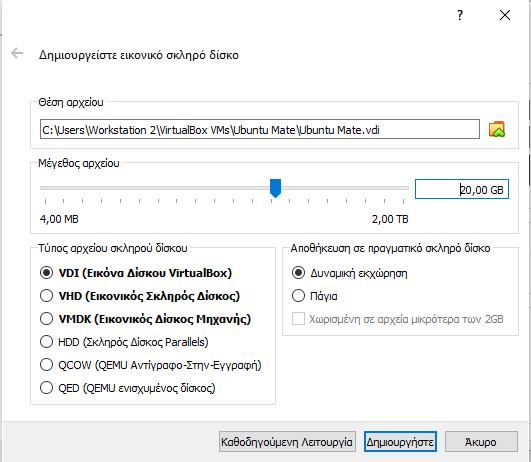 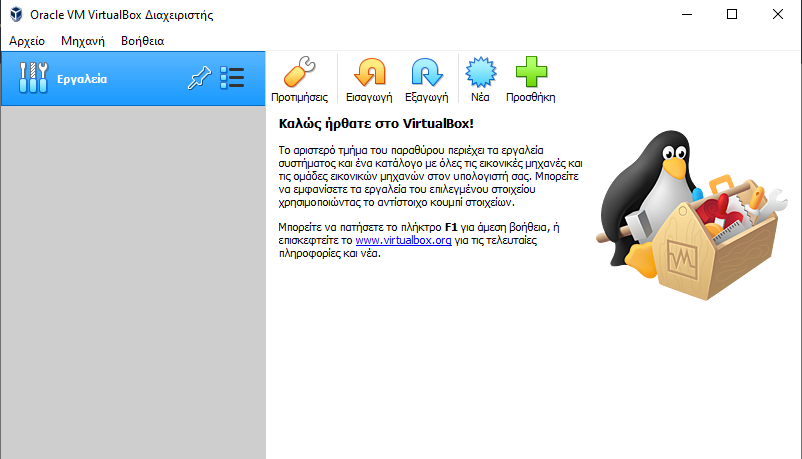 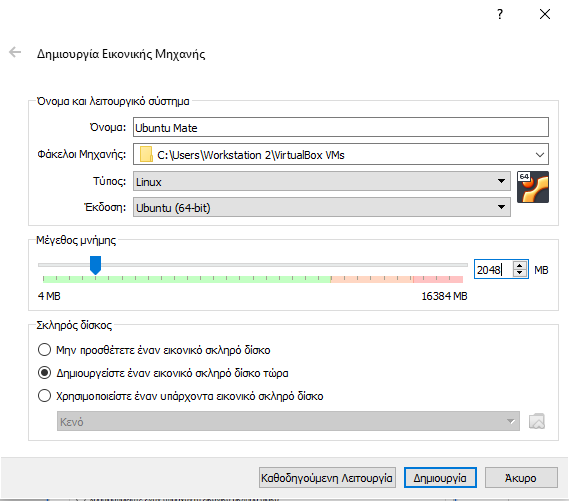 [Speaker Notes: επιλέγουμε αν θα δεσμεύσει το χωρο άμεσα κατα την δημιουργία ή αν θα δεσμεύει δυναμικά τον χώρο του εικονικού μας δίσκο (Προτείνω δυναμική δέσμευση)]
Διαδικασία δημιουργίας VM
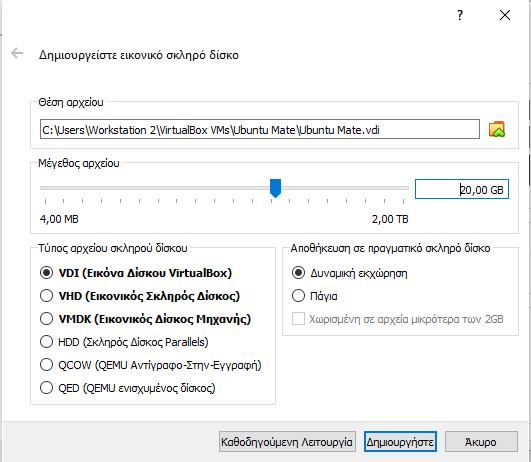 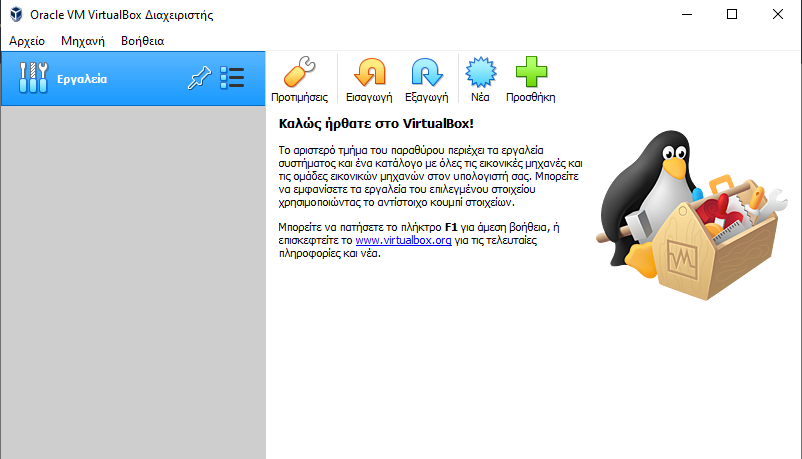 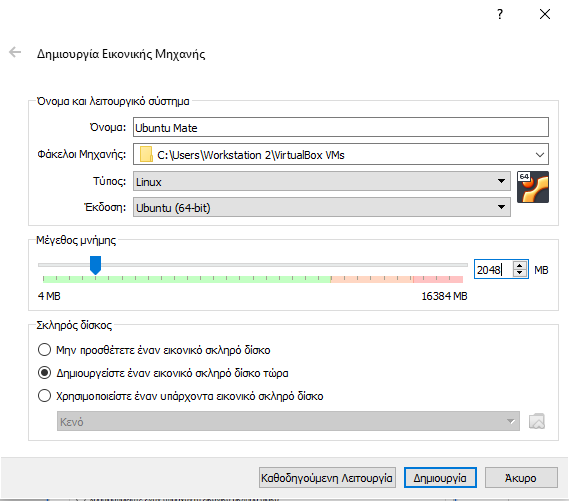 [Speaker Notes: Πατήστε δημιουργήστε]
Διαδικασία δημιουργίας VM
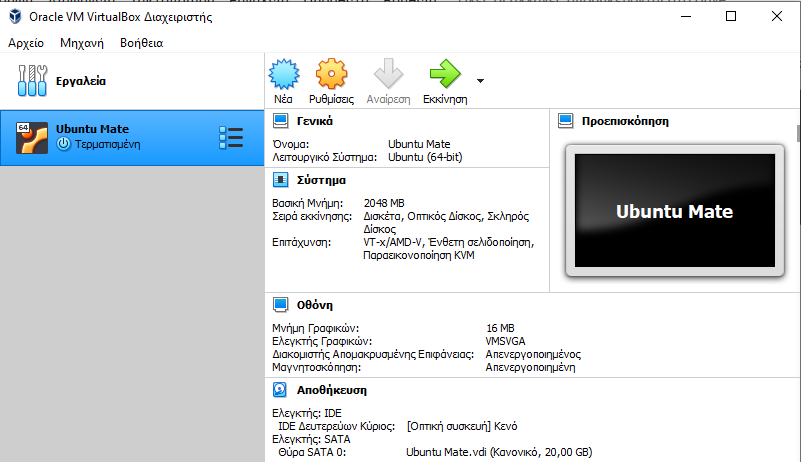 [Speaker Notes: και το εικονικο μας μηχάνημα είναι δημιουργημένο και έτοιμο για παραμετροποίηση]
Διαδικασία παραμετροποίησης VM
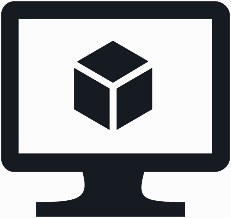 Διαδικασία παραμετροποίησης VM
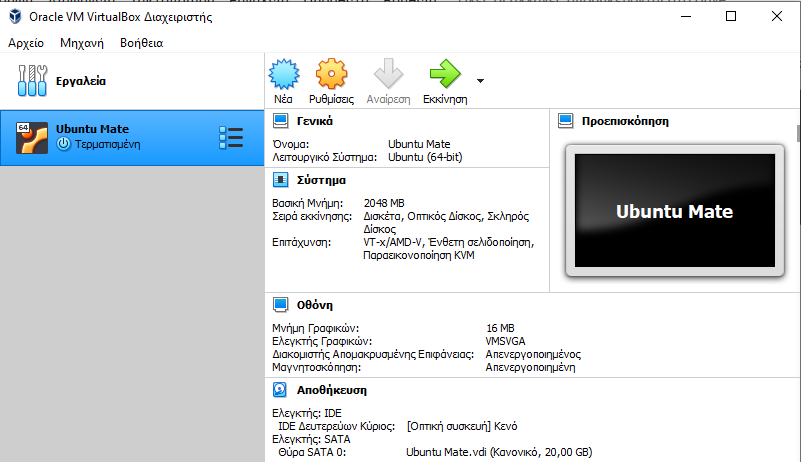 [Speaker Notes: Πατάμε στις ρυθμίσεις]
Διαδικασία παραμετροποίησης VM
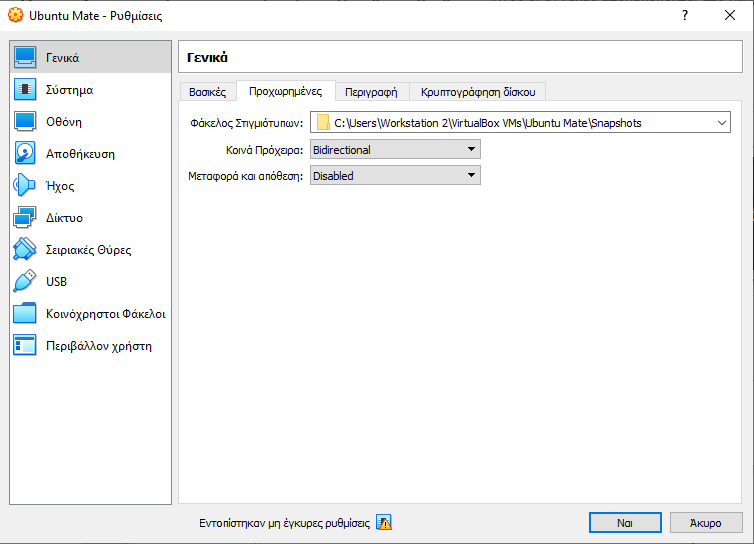 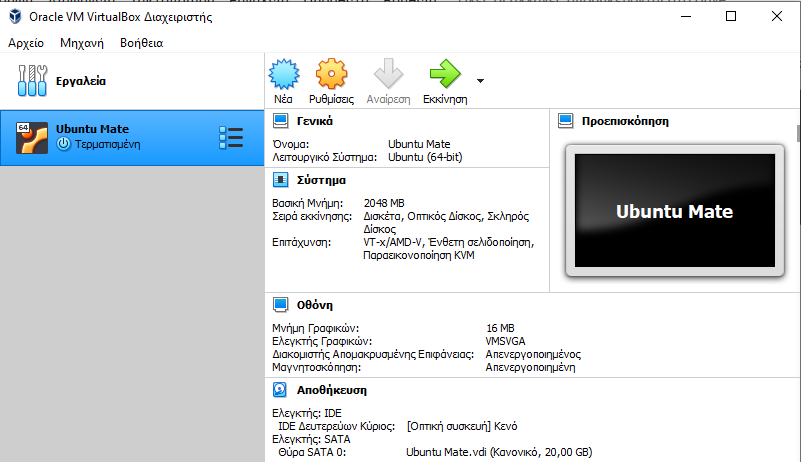 [Speaker Notes: στα γενικά]
Διαδικασία παραμετροποίησης VM
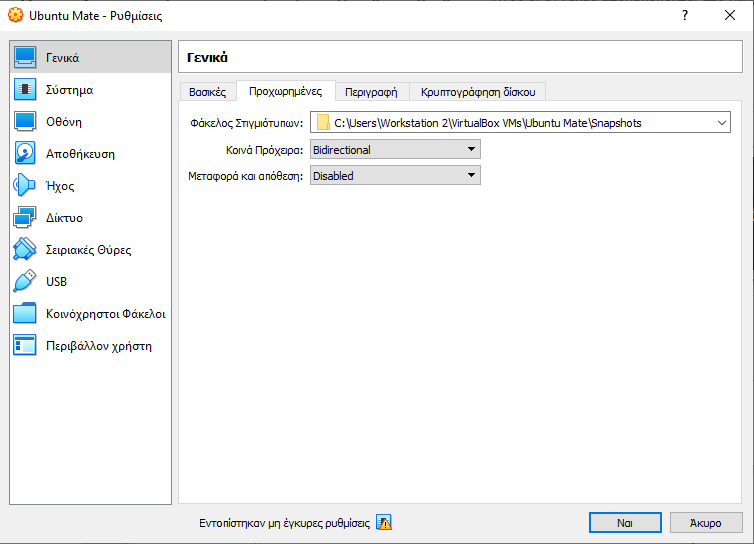 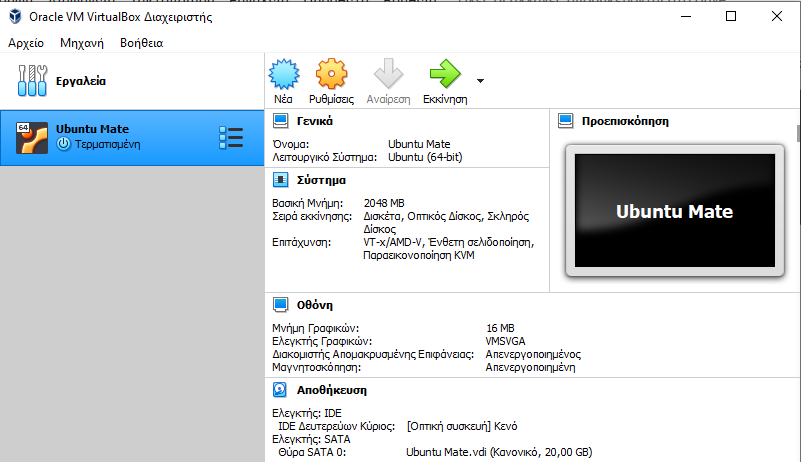 [Speaker Notes: πατάμε στην καρτελα προχωρημένες]
Διαδικασία παραμετροποίησης VM
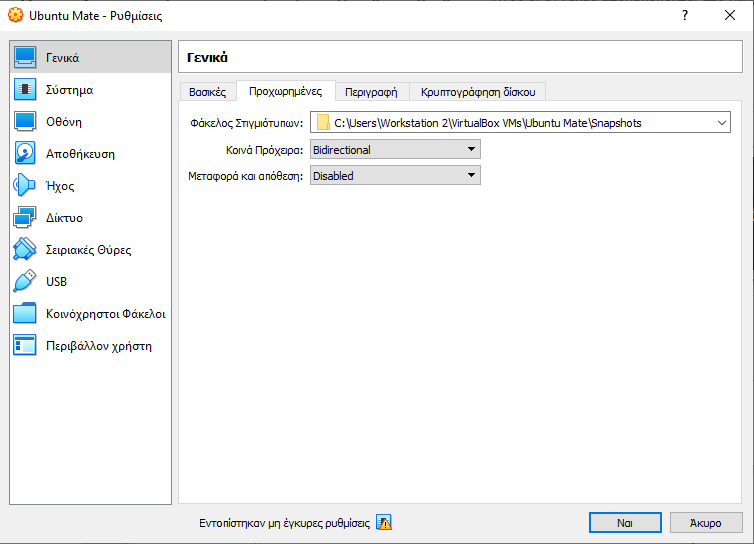 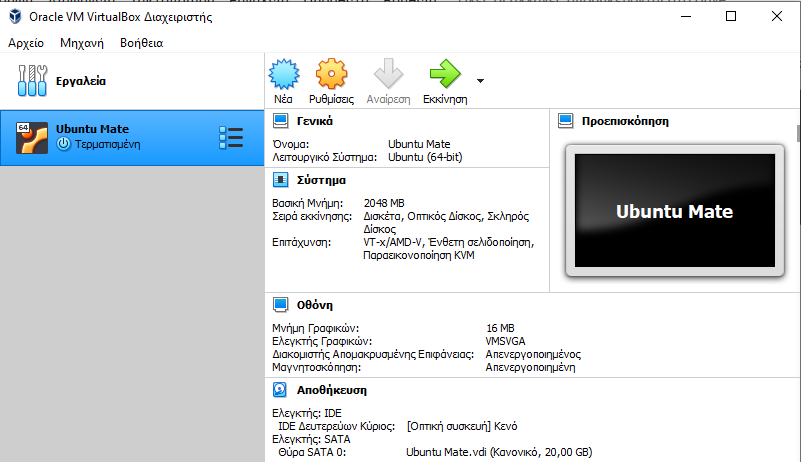 [Speaker Notes: και επιλέγουμε στο κοινά πρόχειρα bidirectional (το οποίο σημαίνει ότι μπορούμε να αντιγράψουμε κατι απο το VM στον Host και ανάποδα)]
Διαδικασία παραμετροποίησης VM
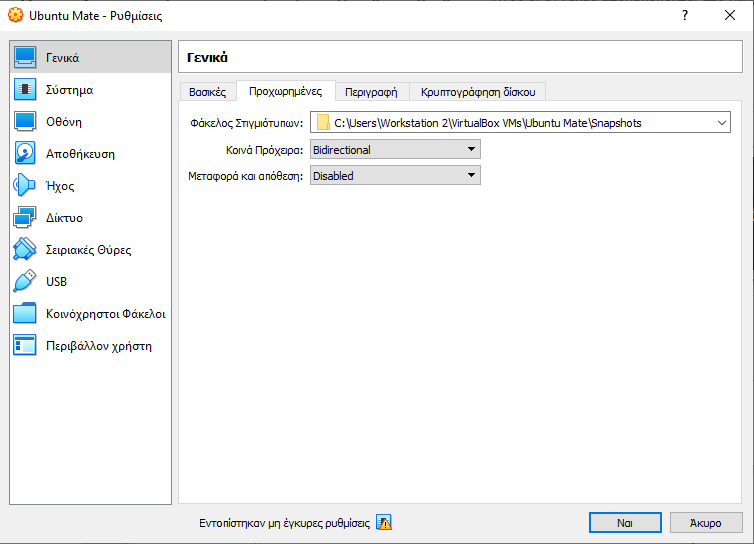 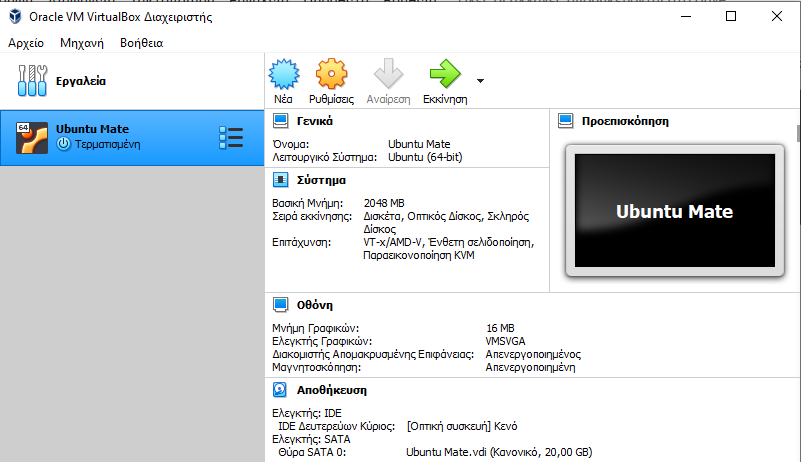 [Speaker Notes: Παταμε στο συστημα]
Διαδικασία παραμετροποίησης VM
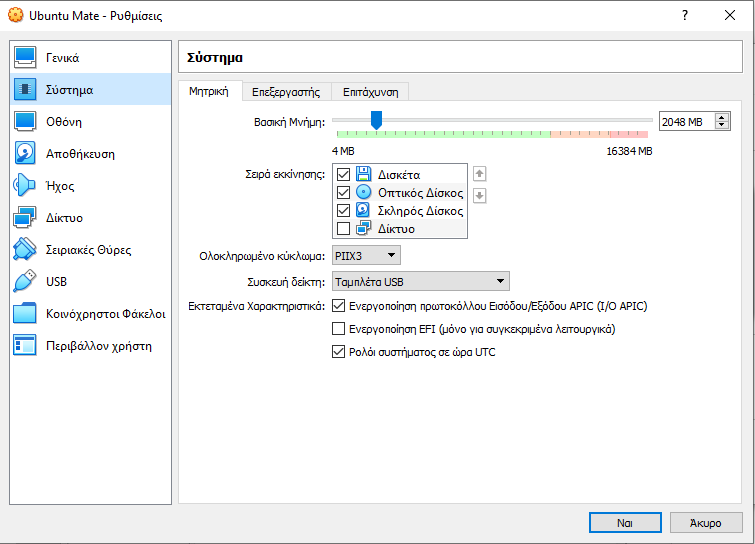 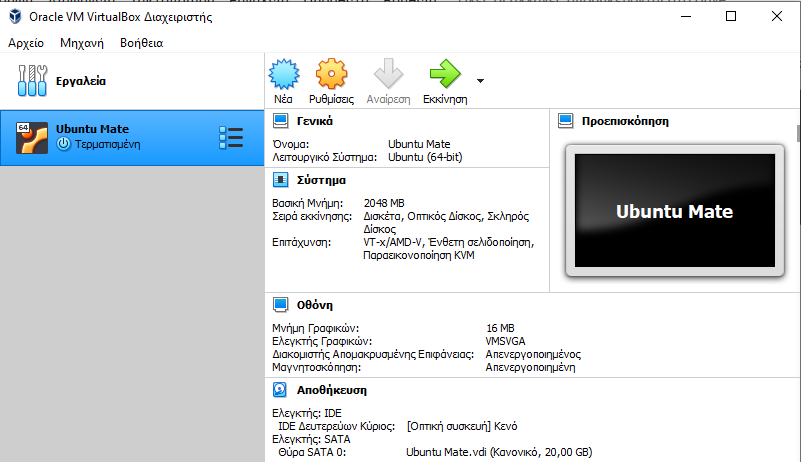 [Speaker Notes: πατάμε στο επεξεργαστης]
Διαδικασία παραμετροποίησης VM
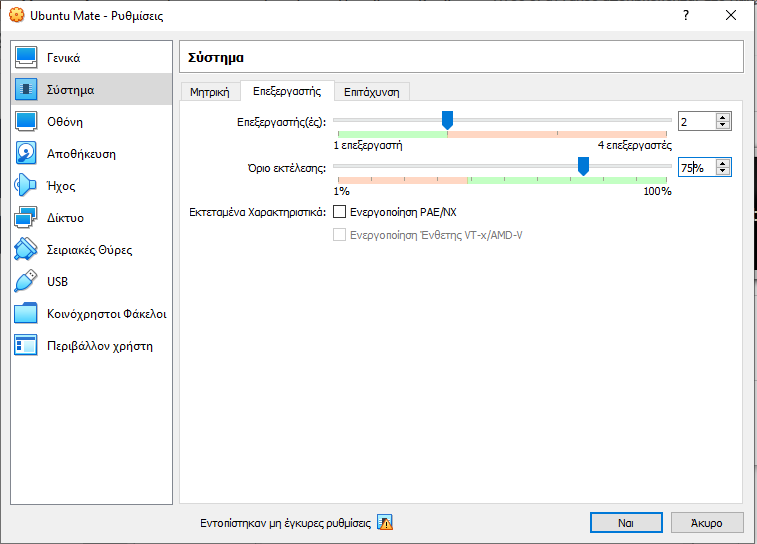 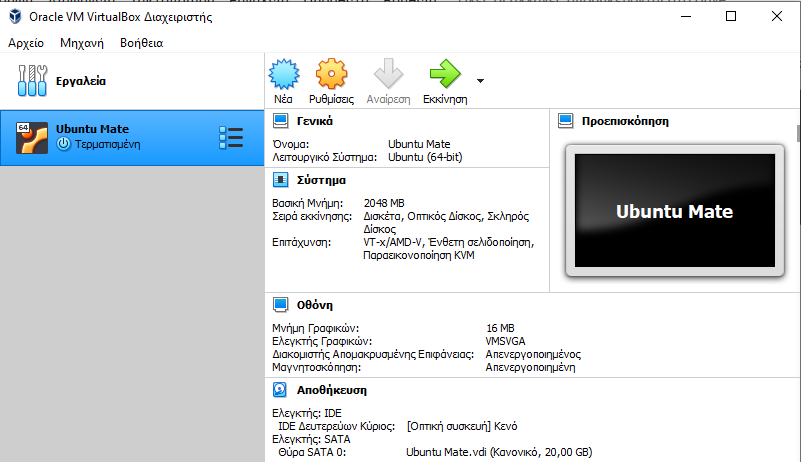 [Speaker Notes: Επιλέγουμε τα εικονικά threads του εικονικού μας μηχανήματος, στην μπαρα που αναπαριστάται τα threads.Στην μπαρα βλεπουμε ολη την διαθέσιμη επεξεργαστική ισχύ του Host μας, εκει που ειναι πρασινο ειναι το προτεινόμενο απο το virtualbox και το πορτοκάλι και το κοκκινο είναι πολλα εικονικά threads. (προτείνεται να χρησιμοποιούμε το μεγιστο του επεξεργαστη που μπορουμε να χρησιμοποιήσουμε δηλαδή μεχρι εκει που ειναι πράσινο στην προκειμένη περίπτωση ειναι 2 “επεξεργαστες”, εικονικα threads).]
Διαδικασία παραμετροποίησης VM
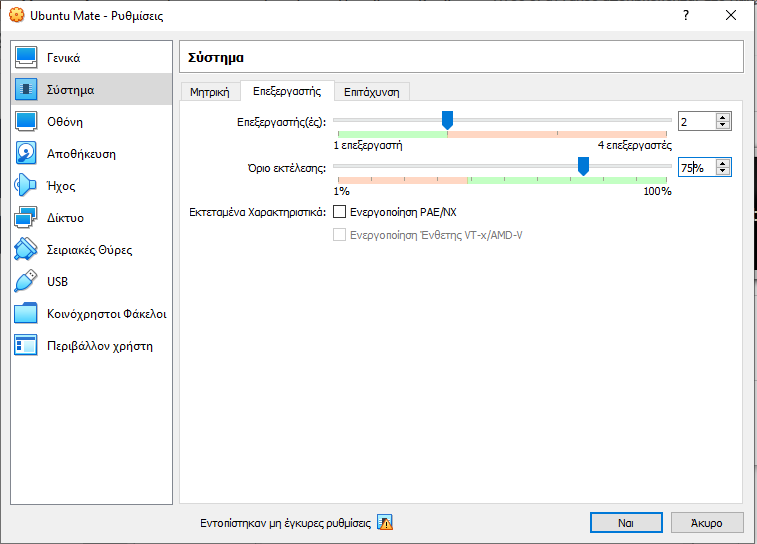 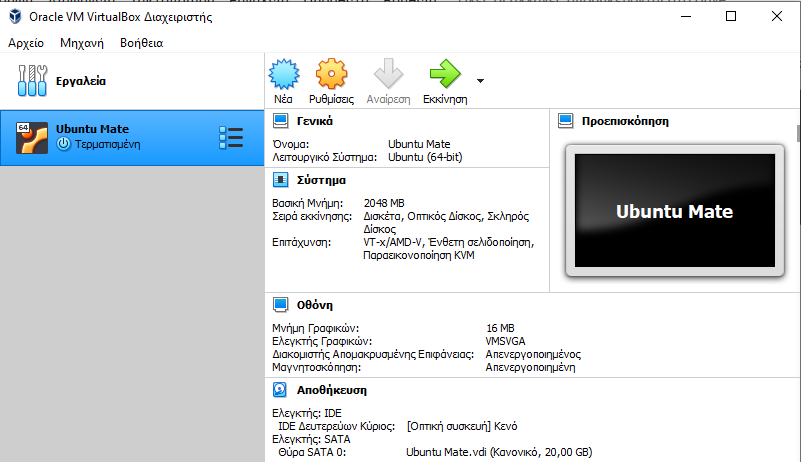 [Speaker Notes: και σε αυτη την μπαρα περιορίζουμε την μέγιστη υπολογιστική ισχύ σε 75% για να μην “κολλάει” ο Host μας]
Διαδικασία παραμετροποίησης VM
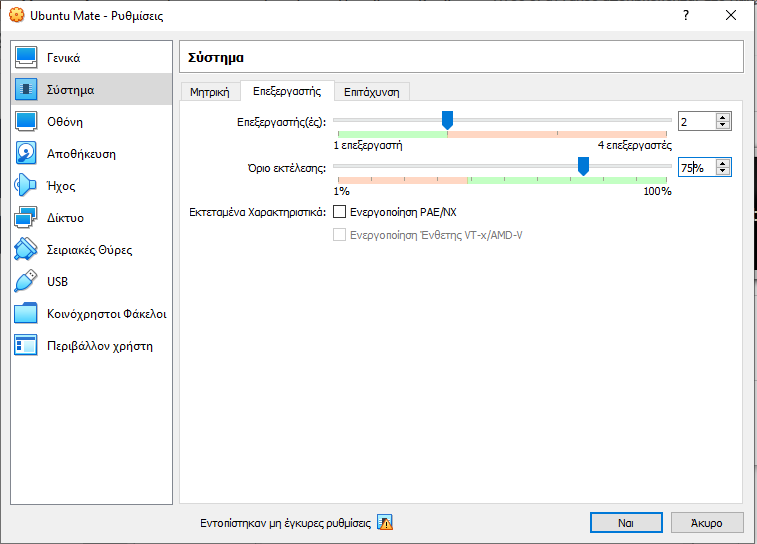 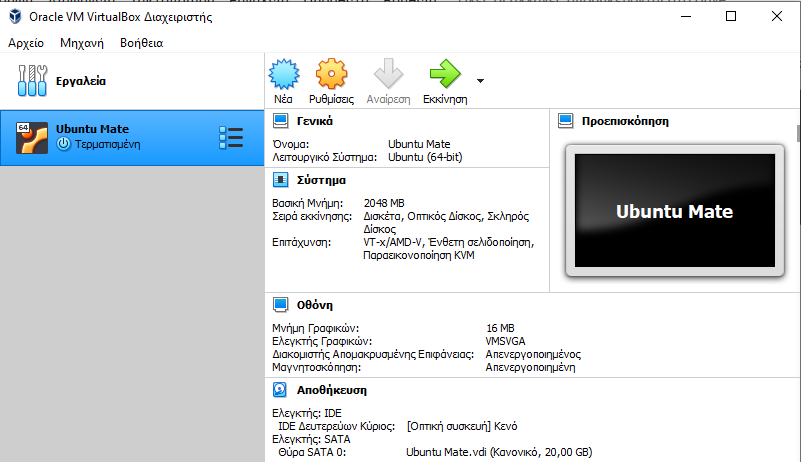 [Speaker Notes: πατάμε οθόνη]
Διαδικασία παραμετροποίησης VM
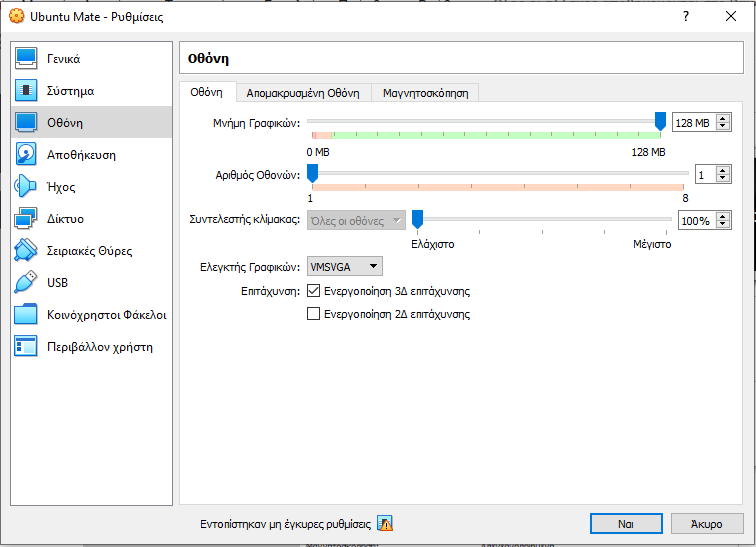 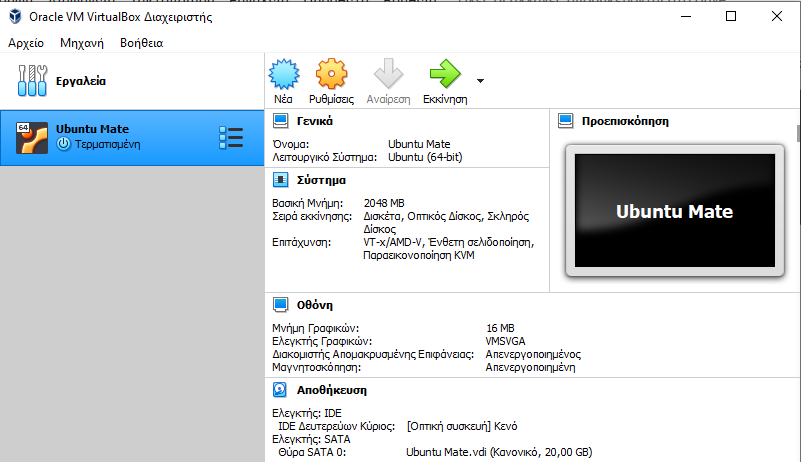 [Speaker Notes: και σε αυτη την μπαρα δηλώνουμε την μνημη που έχει διαθέσιμη το εικονικο μας μηχάνημα για τα γραφικά δηλαδή για παραθυρικα συστηματα χρησιμοποιούμε το μέγιστο δηλαδη 128 Mb.(ακομα και αν έχουμε λειτουργικό σύστημα χωρις παραθυρικο περιβάλλον π.χ. ubuntu server)]
Διαδικασία παραμετροποίησης VM
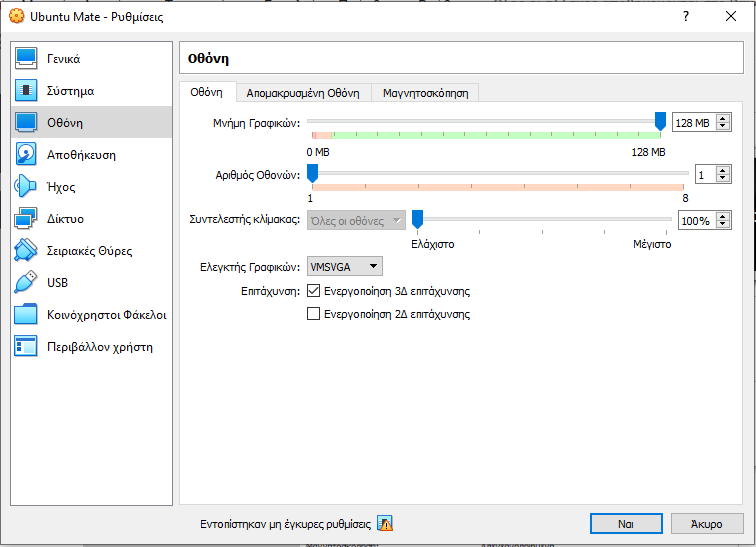 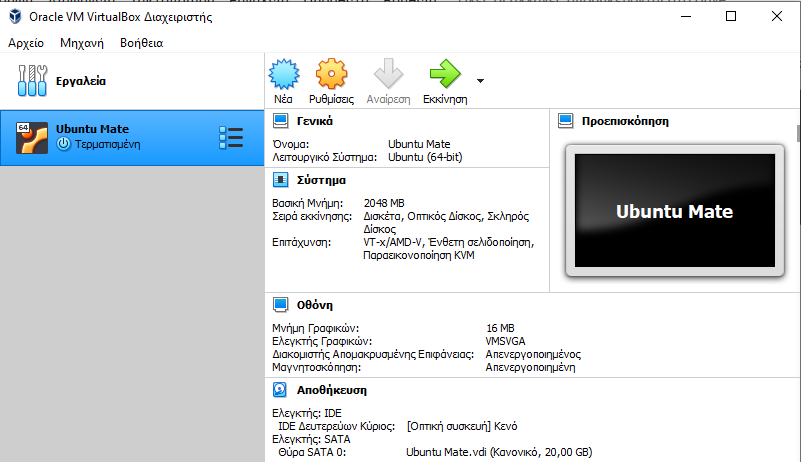 [Speaker Notes: Επιλέγουμε την 3d επιτάχυνση.]
Διαδικασία παραμετροποίησης VM
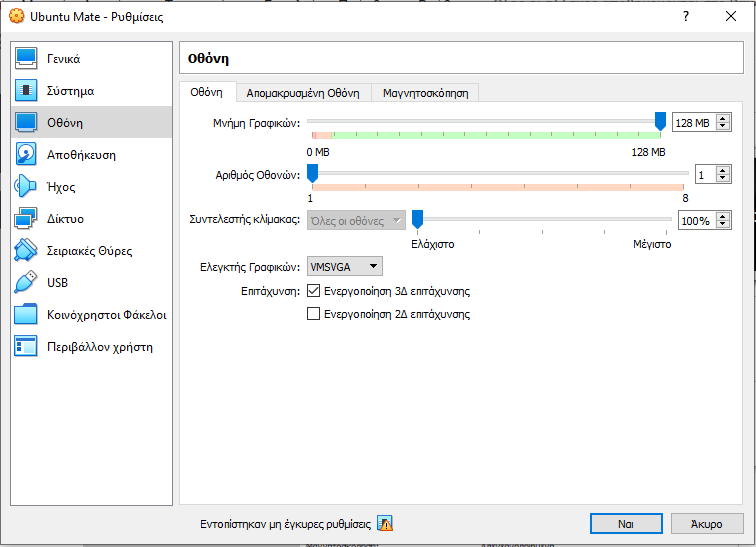 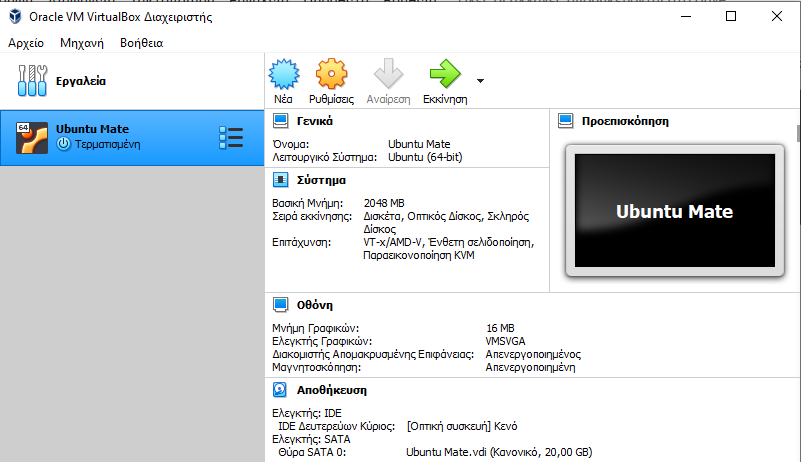 [Speaker Notes: παταμε την καρτελα Δικτυο]
Διαδικασία παραμετροποίησης VM
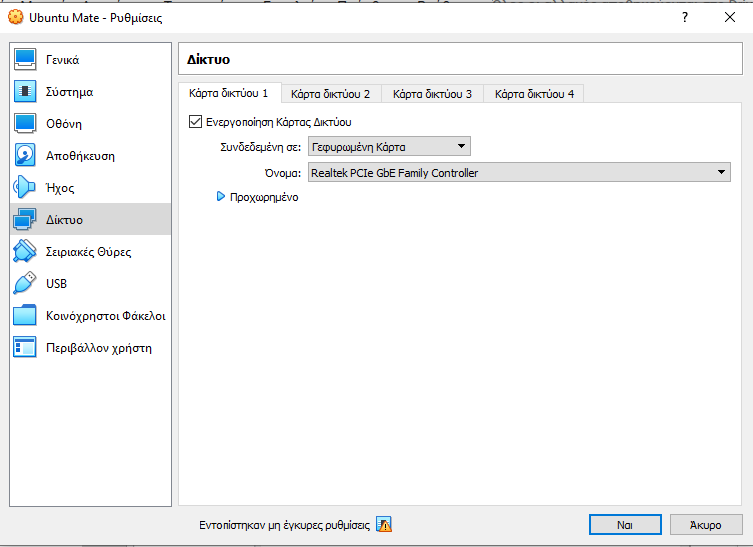 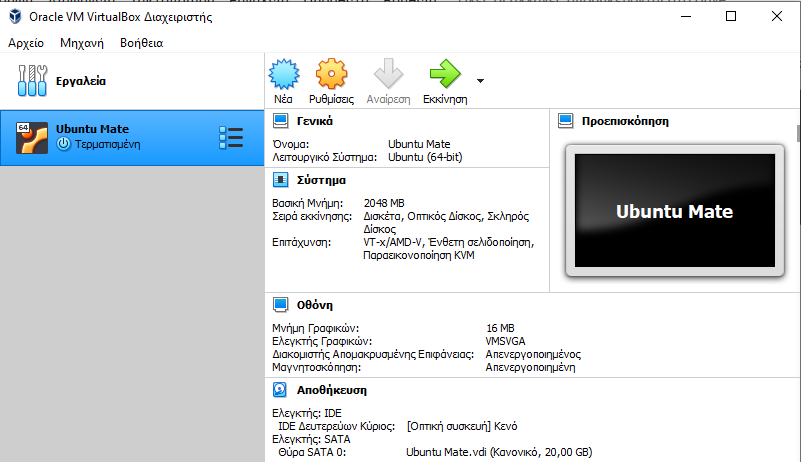 [Speaker Notes: πατάμε ενεργοποίηση καρτας δικτυου και επιλέγουμε γεφυρωμένη κάρτα]
Διαδικασία παραμετροποίησης VM
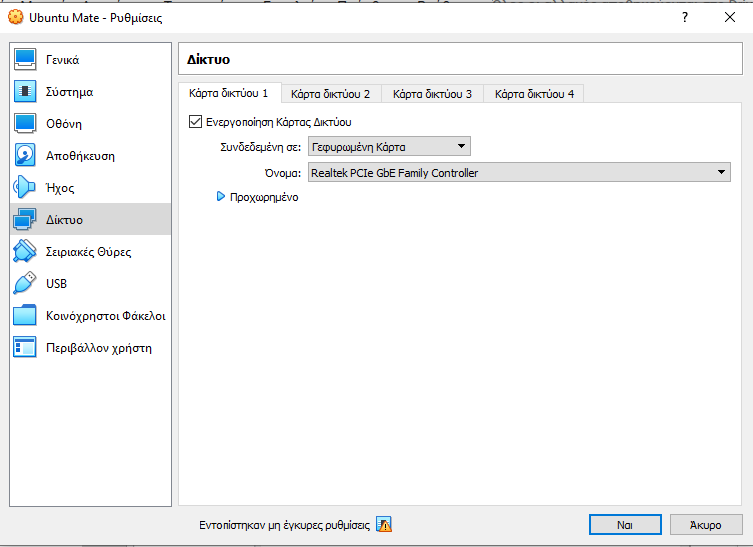 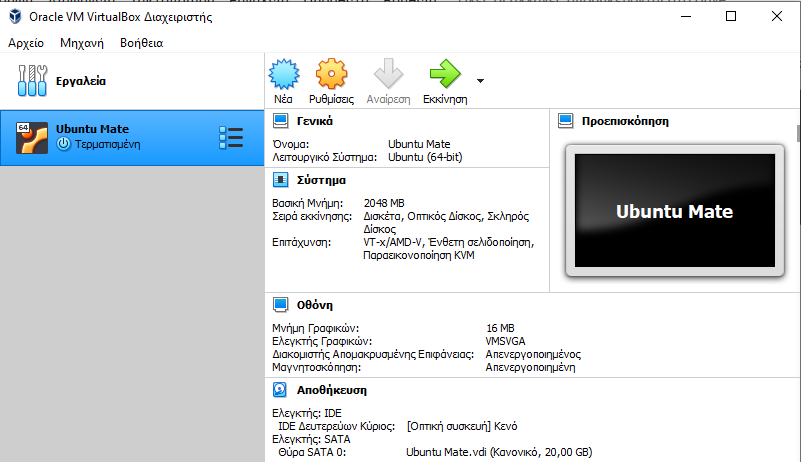 [Speaker Notes: επιλέγουμε την καρτα που διαθέτει πρωτη (εκτος και αν εχουμε το Vm σε λατποπ και θέλουμε να χρησιμοποιούμε wifi επιλέγουμε την wifi καρτα)]
Διαδικασία παραμετροποίησης VM
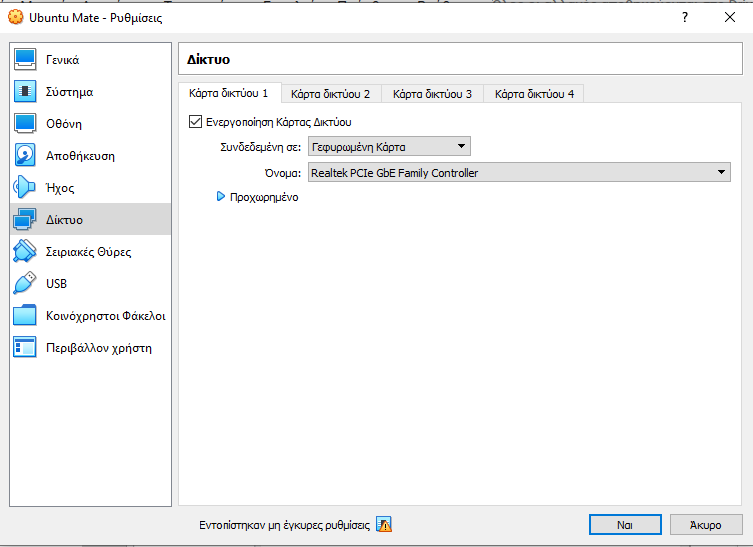 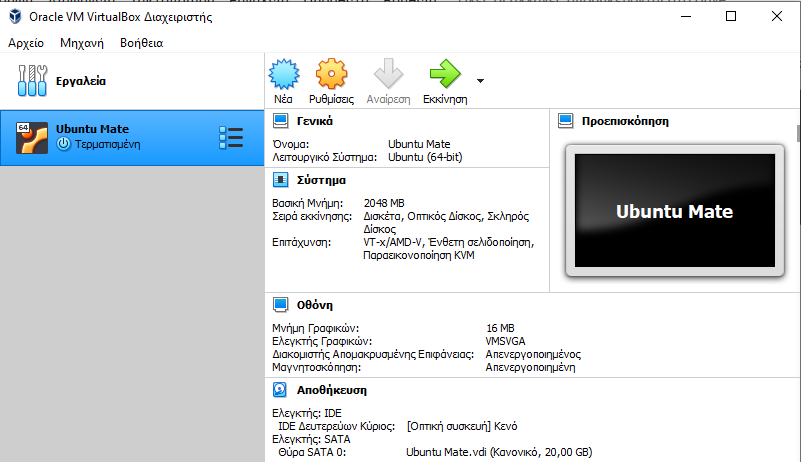 [Speaker Notes: πατάμε το προχωρημένο]
Διαδικασία παραμετροποίησης VM
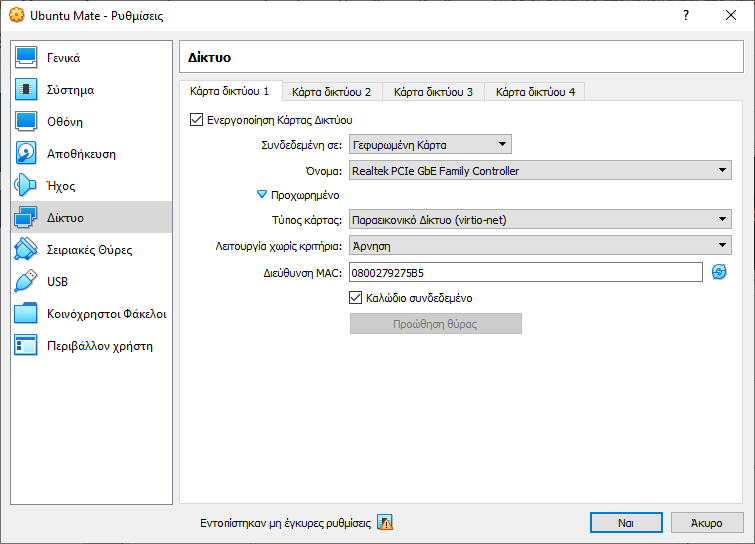 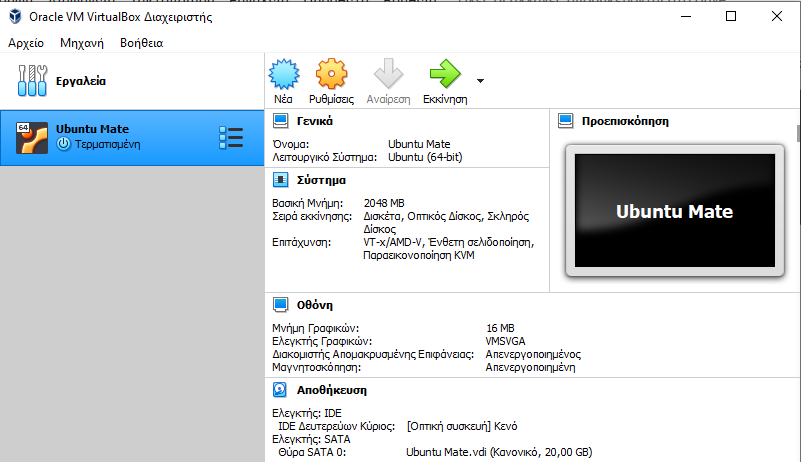 [Speaker Notes: επιλέγουμε την παραεικονικο δίκτυο για την εικονική κάρτα δικτύου που εχουμε ενεργοποιήσει]
Διαδικασία παραμετροποίησης VM
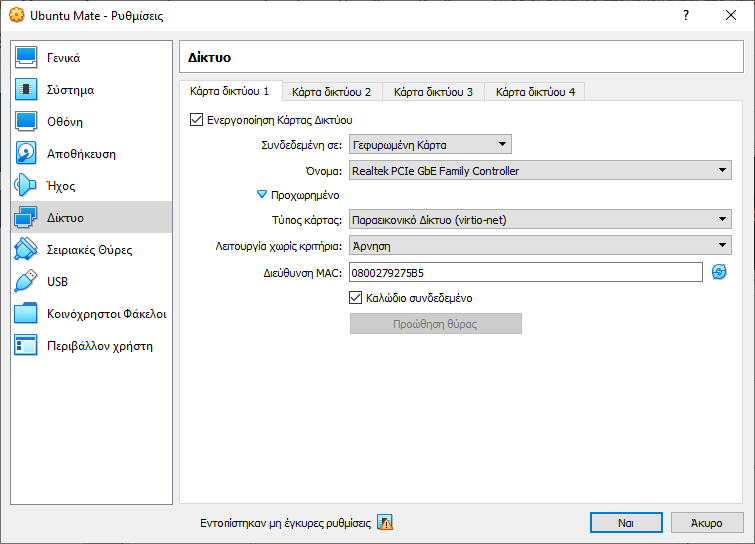 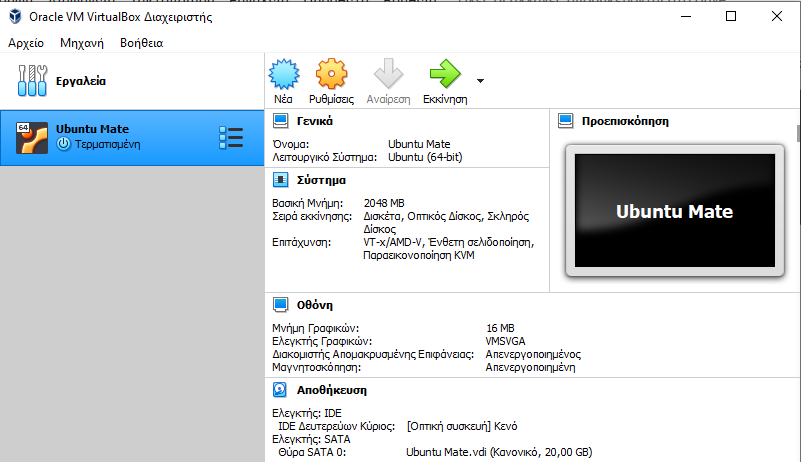 [Speaker Notes: Τελος παμε στην καρτέλα Αποθήκευση]
Διαδικασία παραμετροποίησης VM
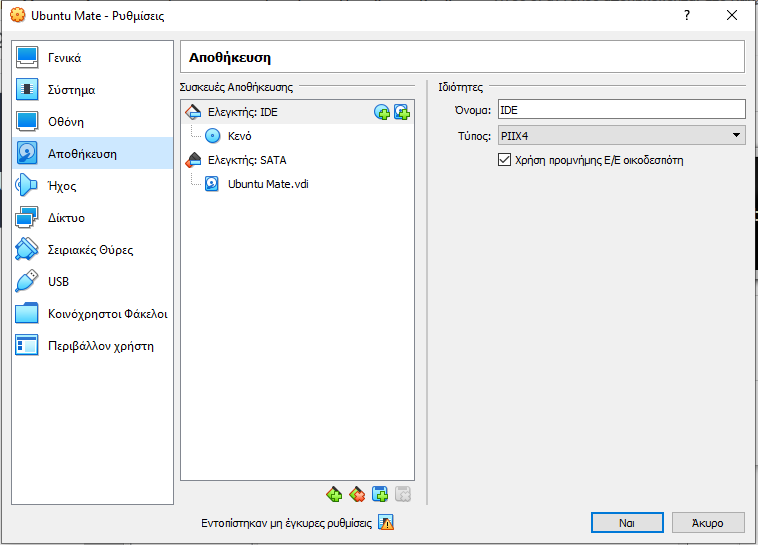 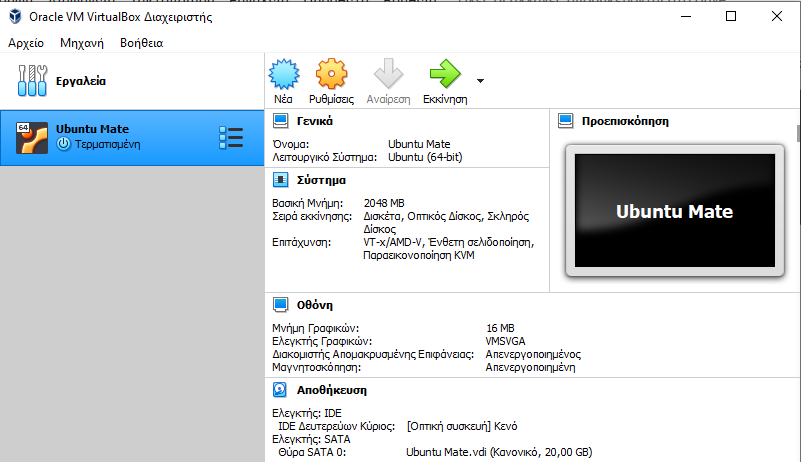 Διαδικασία παραμετροποίησης VM
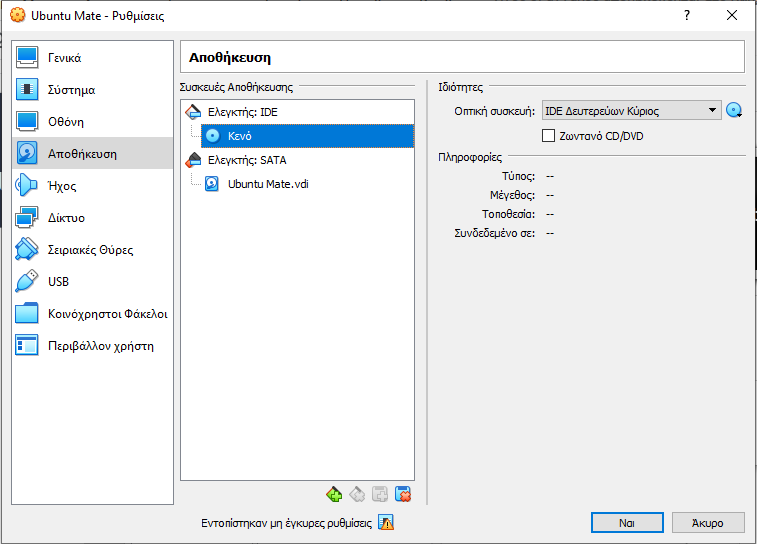 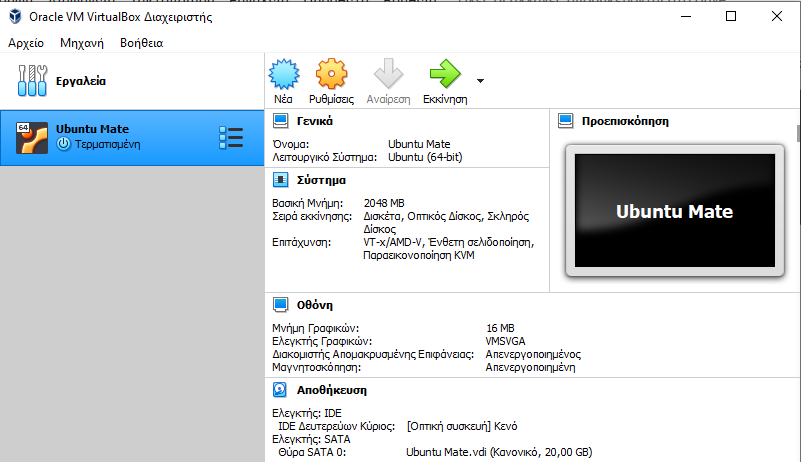 [Speaker Notes: επιλέγουμε στο εικονικο δίσκο το παραπάνω εικονίδιο]
Διαδικασία παραμετροποίησης VM
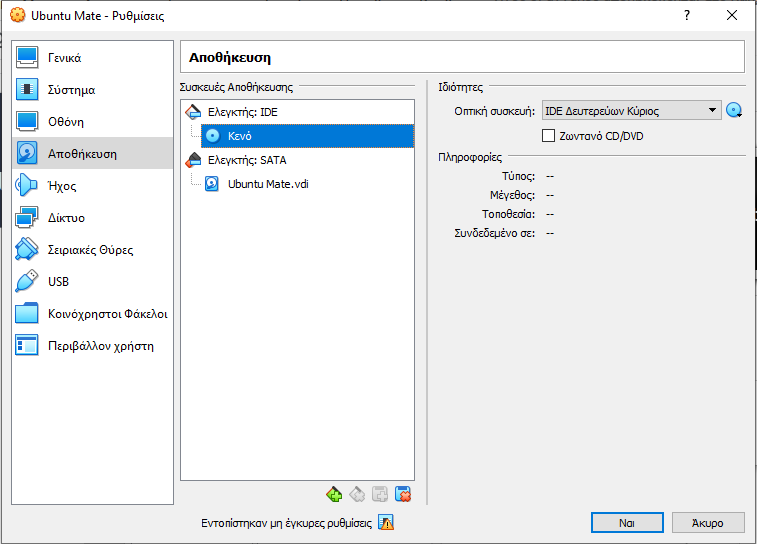 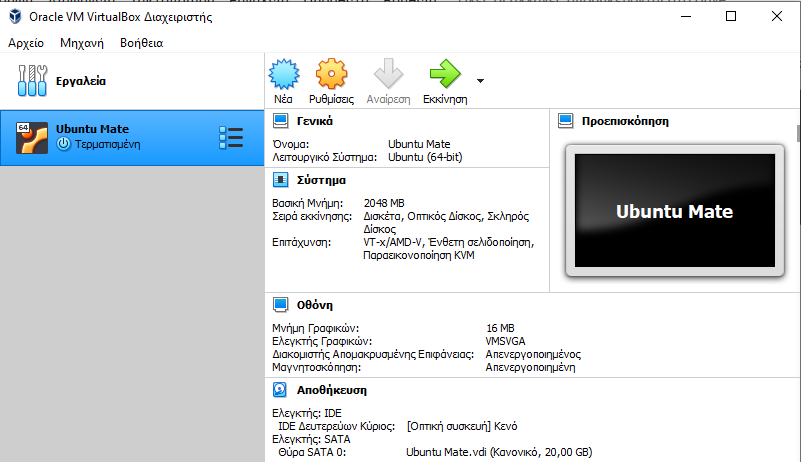 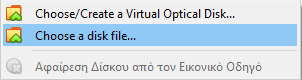 [Speaker Notes: παταμε το choose a disk file...]
Διαδικασία παραμετροποίησης VM
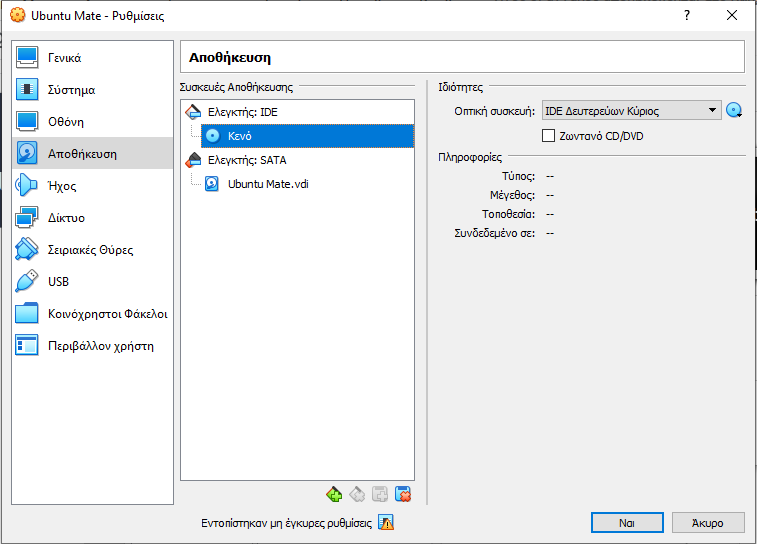 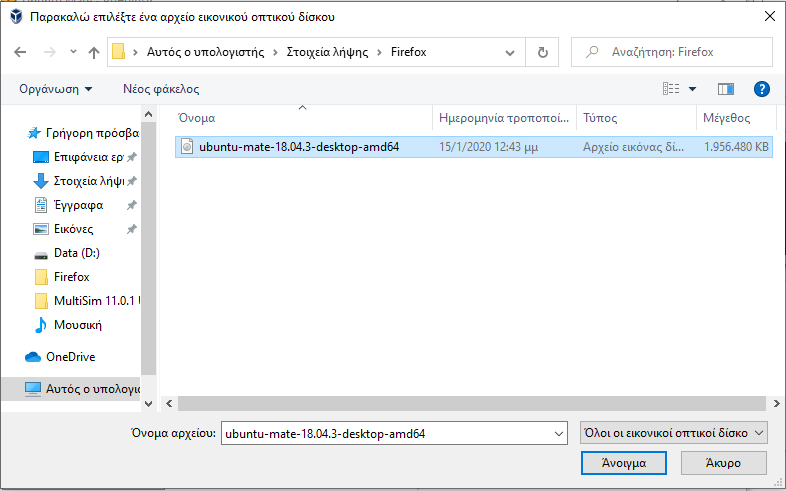 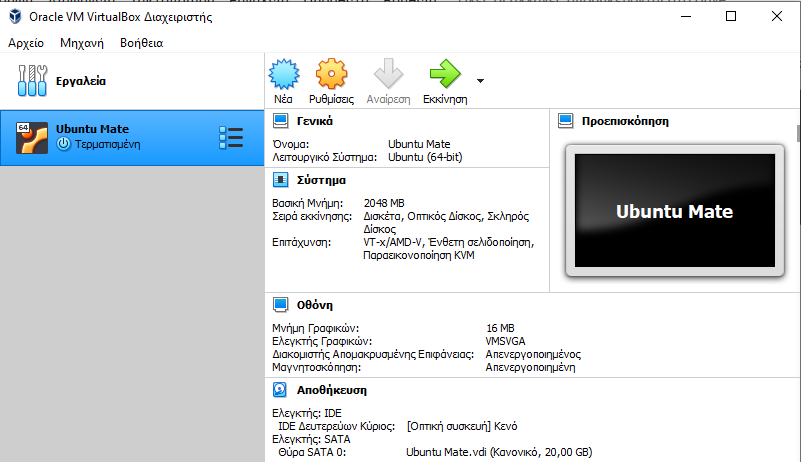 [Speaker Notes: και επιλέγουμε τον εικονικό δίσκο που κατεβάσαμε (στην προκειμένη περίπτωση τα ubuntu 18.04.3 32 bit η 64 bit) και πατάμε Ανοιγμα]
Διαδικασία παραμετροποίησης VM
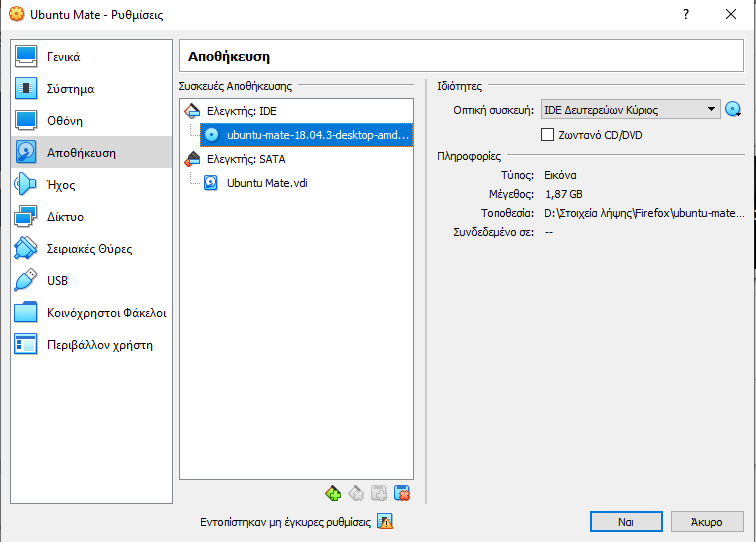 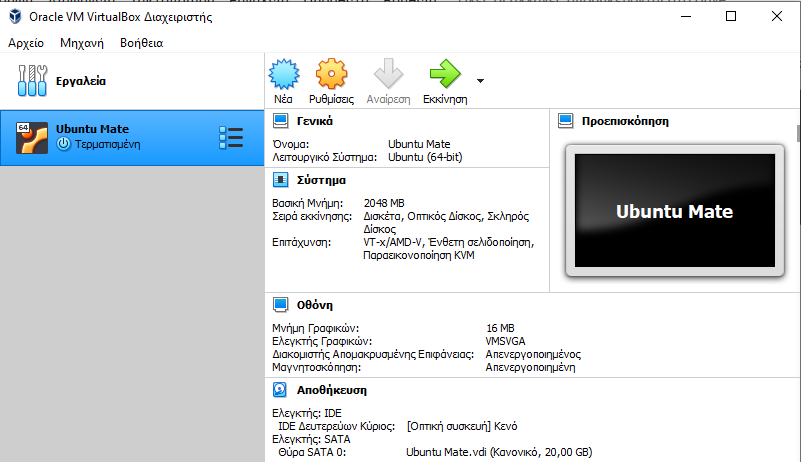 [Speaker Notes: Και τέλος πατάμε Ναι για να ολοκληρωθει η διαδικασία της παραμετροποίησης του εικονικού μας μηχανήματος]
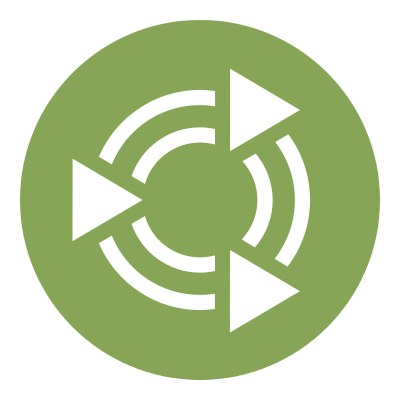 Εγκαθιστούμε τα Ubuntu Mate
Εγκαθιστούμε τα Ubuntu Mate
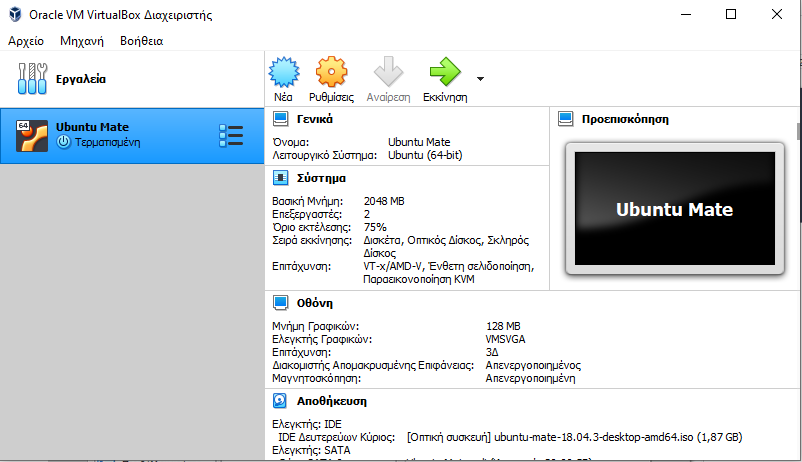 [Speaker Notes: Για να ξεκινήσει το VM πατάμε Εκκίνηση]
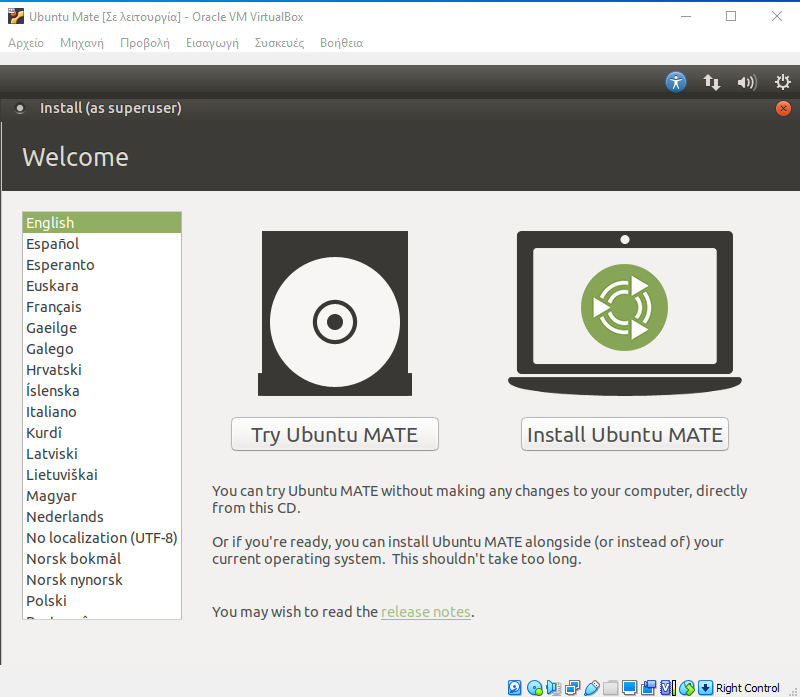 Εγκαθιστούμε τα Ubuntu Mate
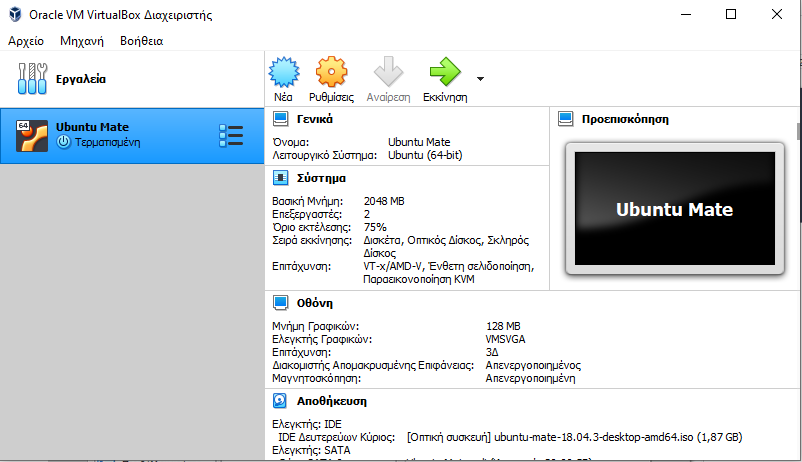 [Speaker Notes: Με το που ξεκινάει το VM πατάμε install Ubuntu Mate]
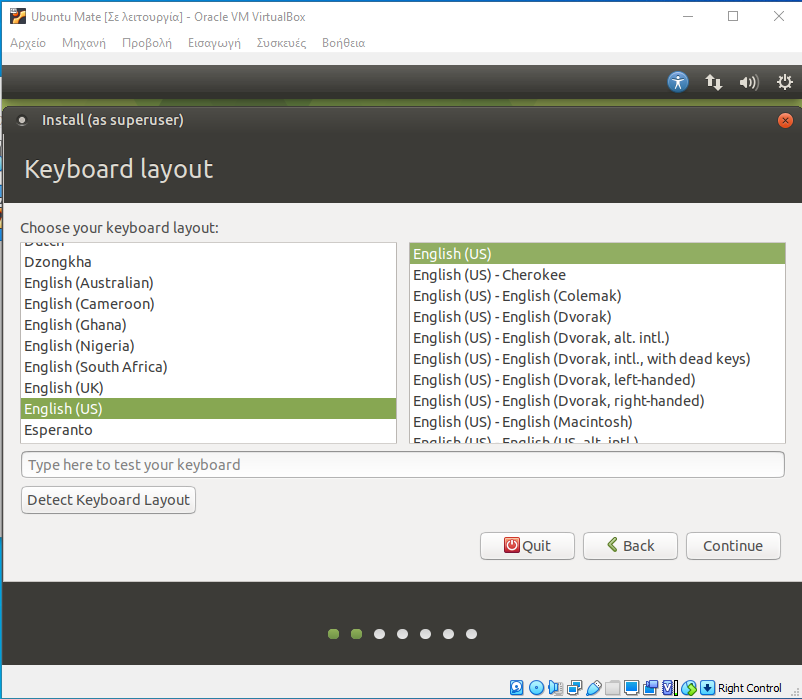 Εγκαθιστούμε τα Ubuntu Mate
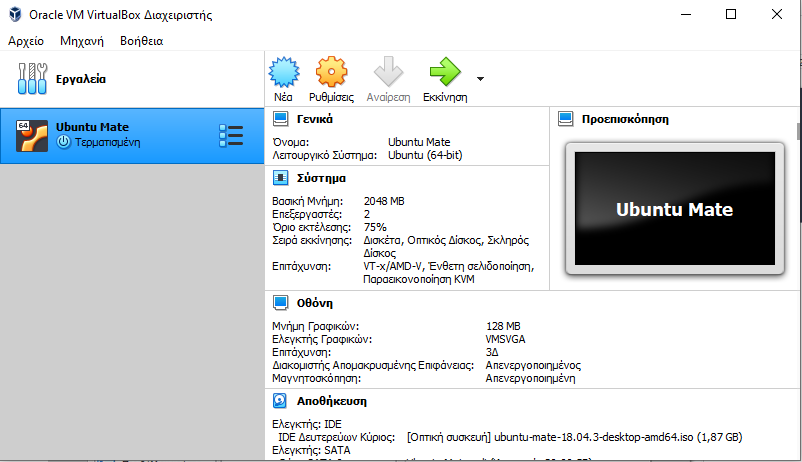 [Speaker Notes: Επιλέγουμε την γλωσσα του πληκτρολογίου]
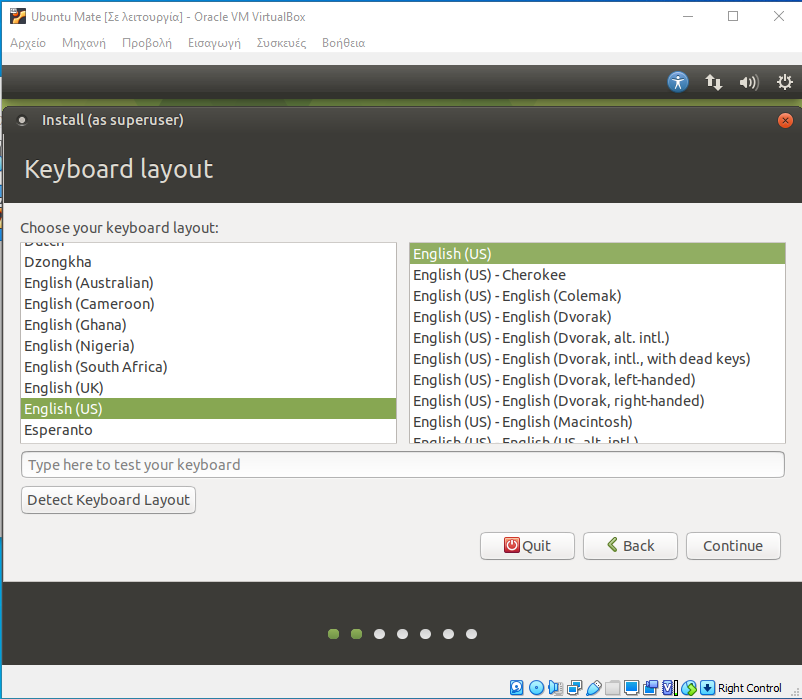 Εγκαθιστούμε τα Ubuntu Mate
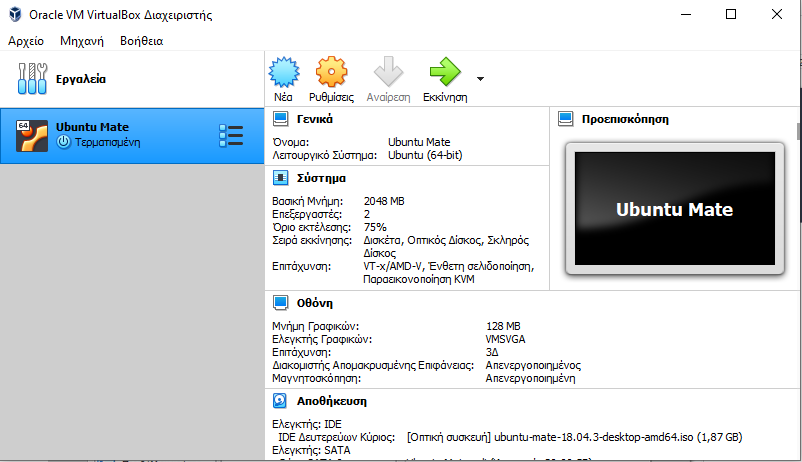 [Speaker Notes: πατάμε Continue]
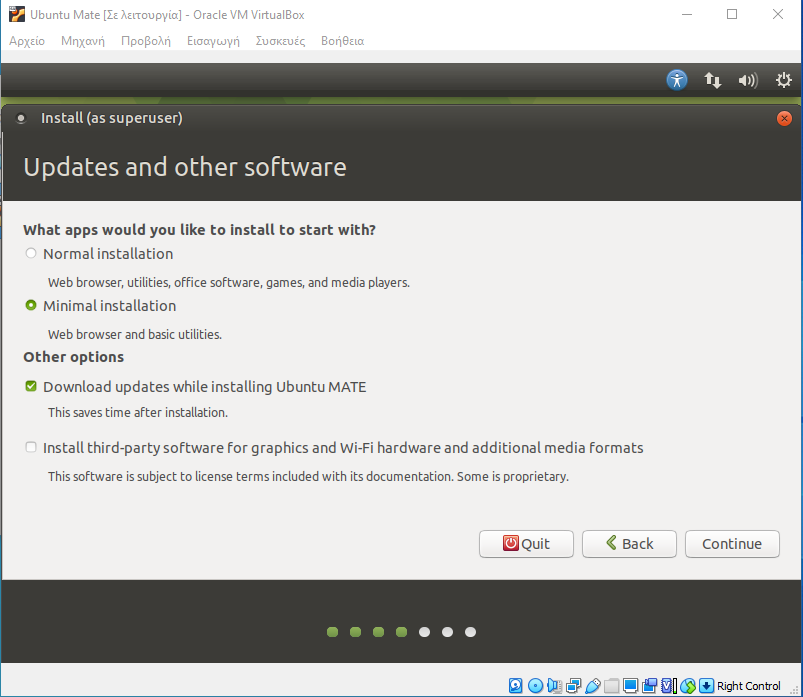 Εγκαθιστούμε τα Ubuntu Mate
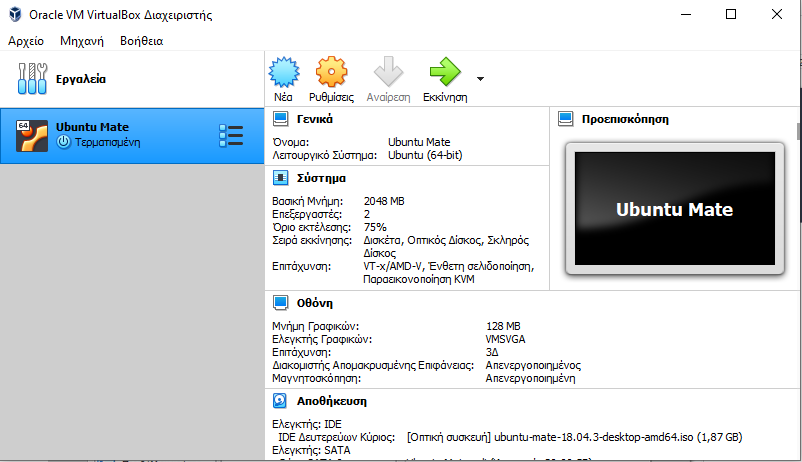 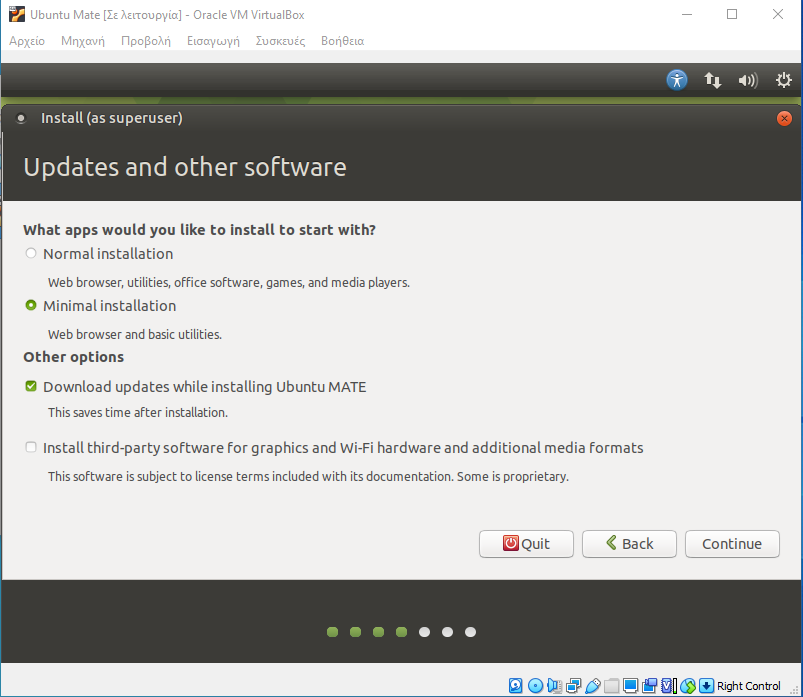 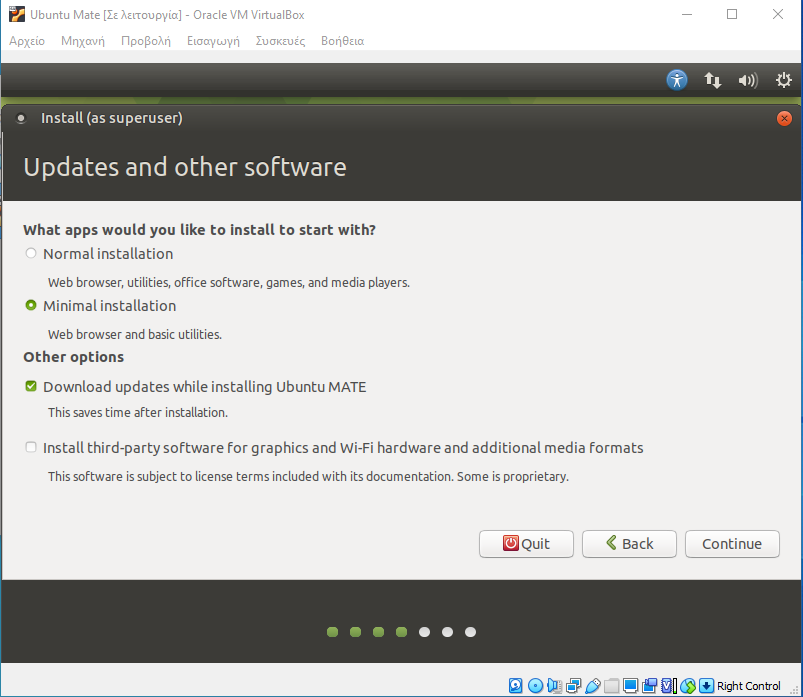 [Speaker Notes: Πατάμε normal installation το οποίο εγκαταστεί ολο το λογισμικο  που μπορει να χρειαστεί κατα την διάρκεια του μαθήματος και παταμε update ubuntu mate και install third-party software]
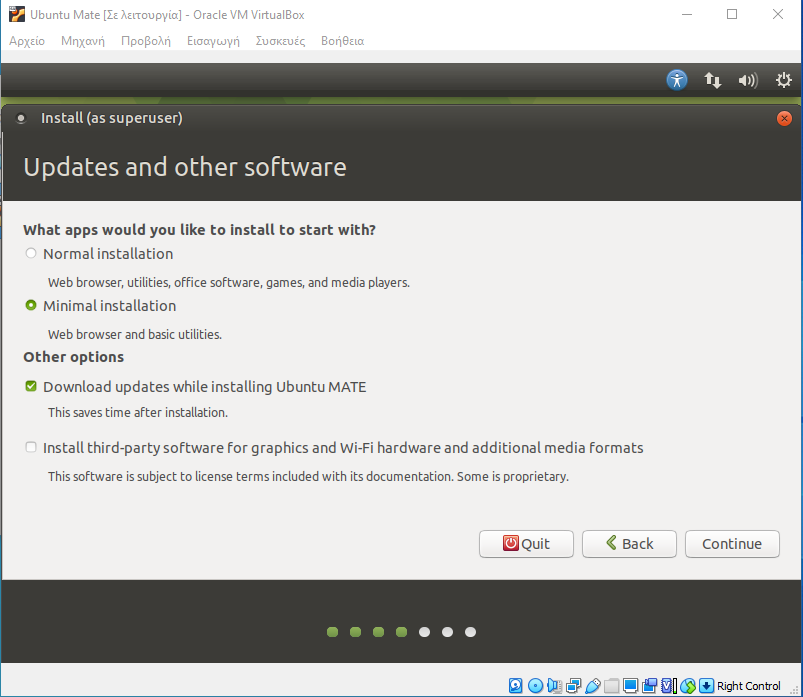 Εγκαθιστούμε τα Ubuntu Mate
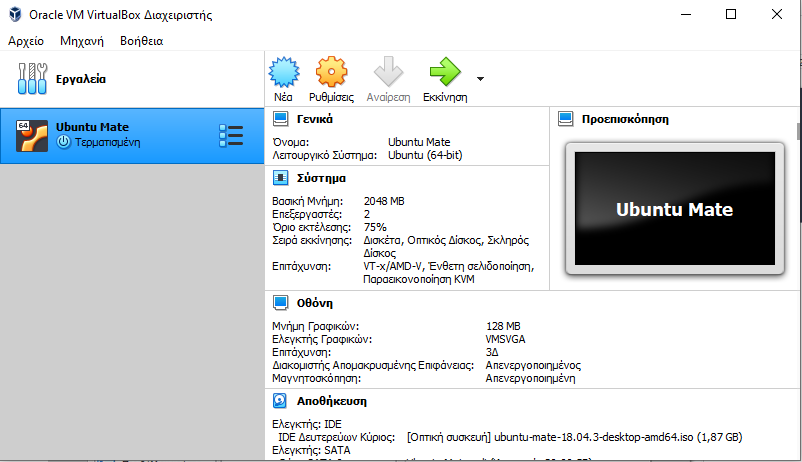 [Speaker Notes: πατάμε Continue]
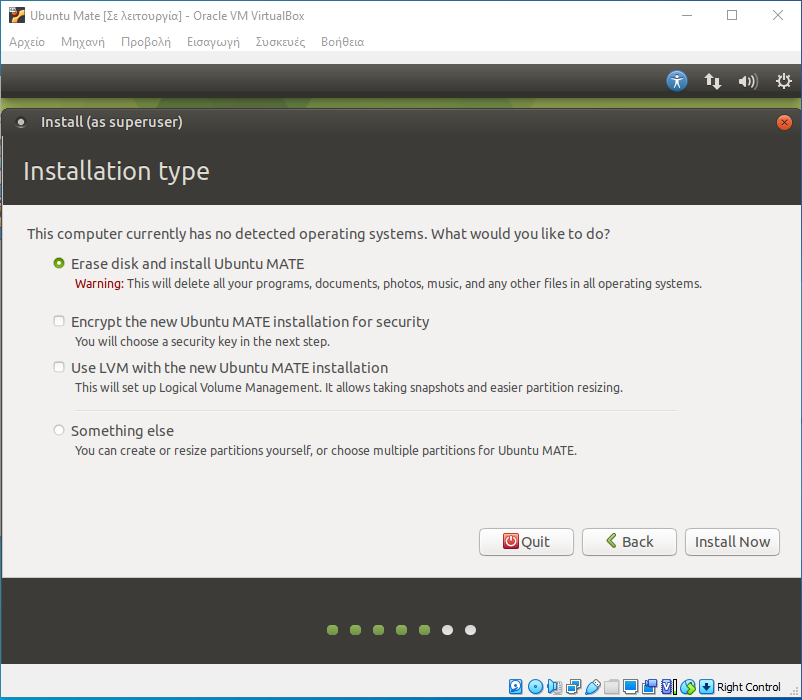 Εγκαθιστούμε τα Ubuntu Mate
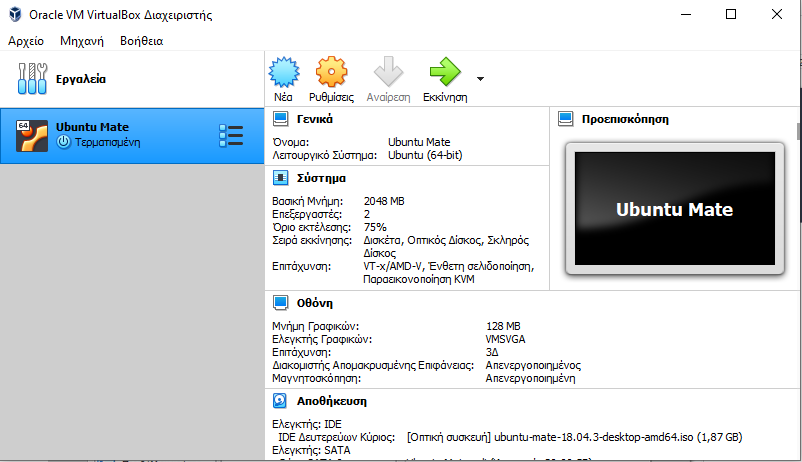 [Speaker Notes: πατάμε Erase disk]
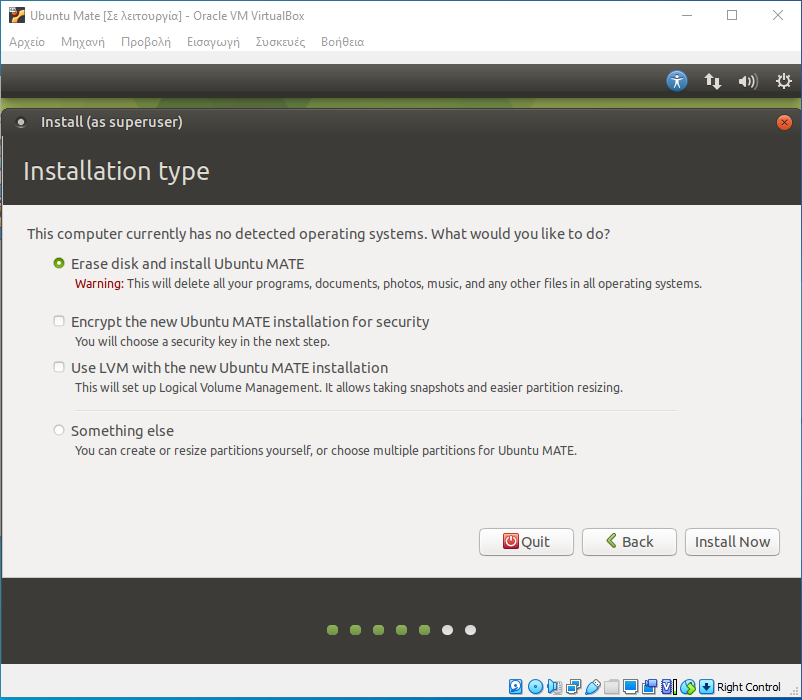 Εγκαθιστούμε τα Ubuntu Mate
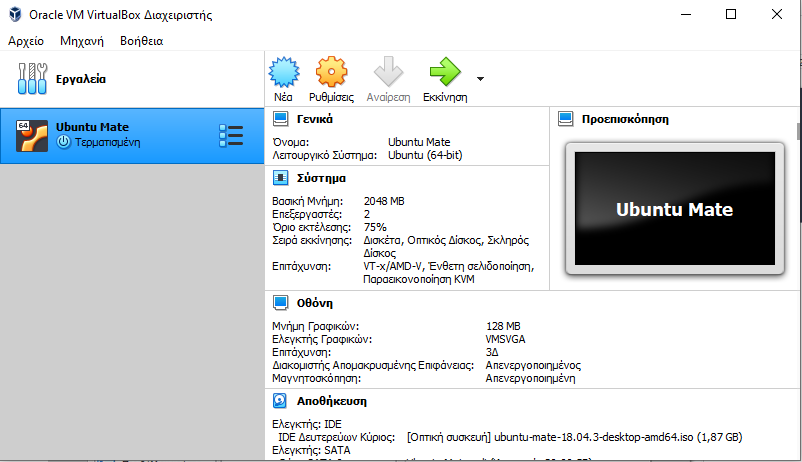 [Speaker Notes: και πατάμε Install Now]
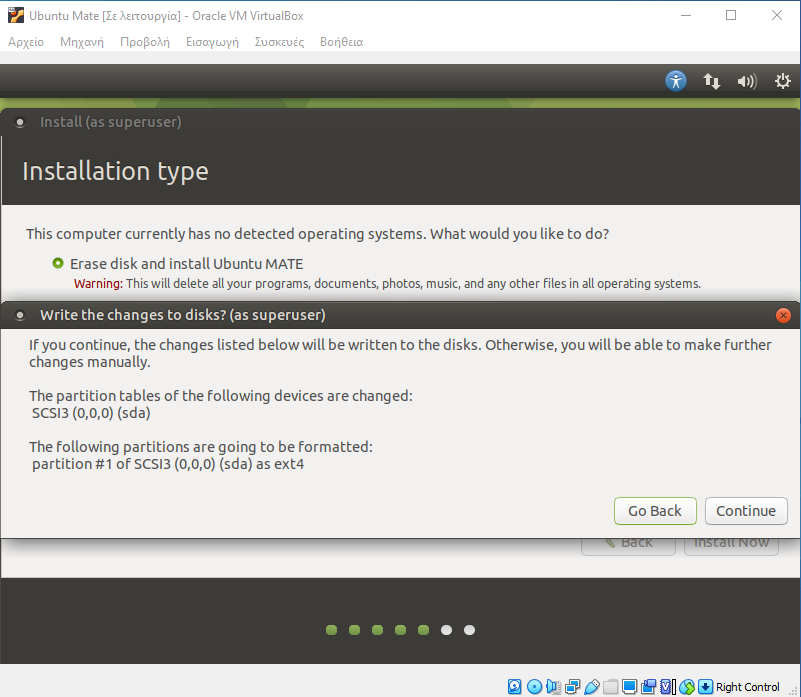 Εγκαθιστούμε τα Ubuntu Mate
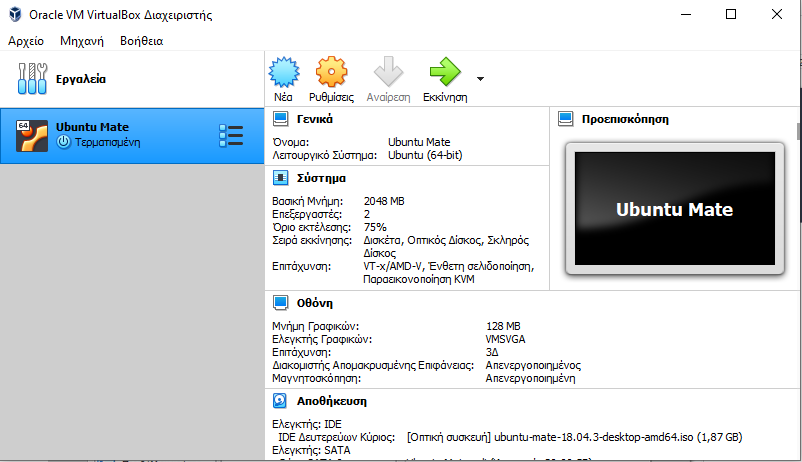 [Speaker Notes: πατάμε Continue]
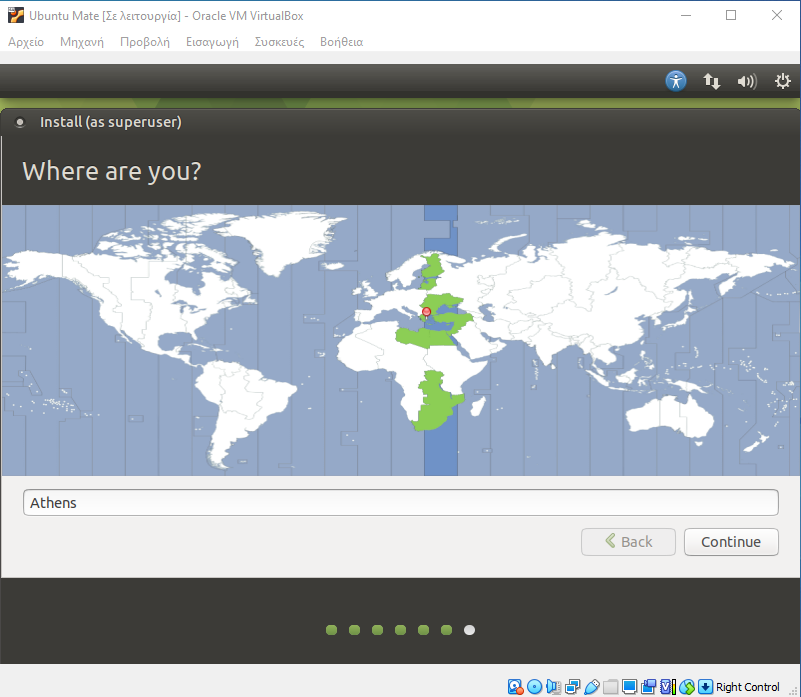 Εγκαθιστούμε τα Ubuntu Mate
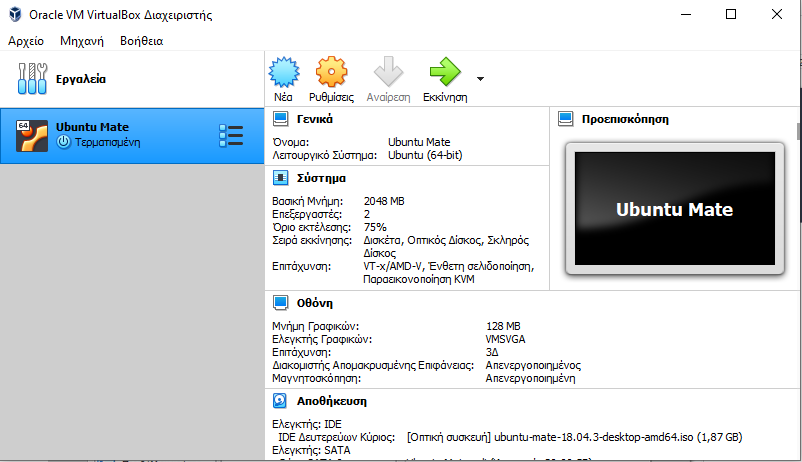 [Speaker Notes: Γραφουμε Athens]
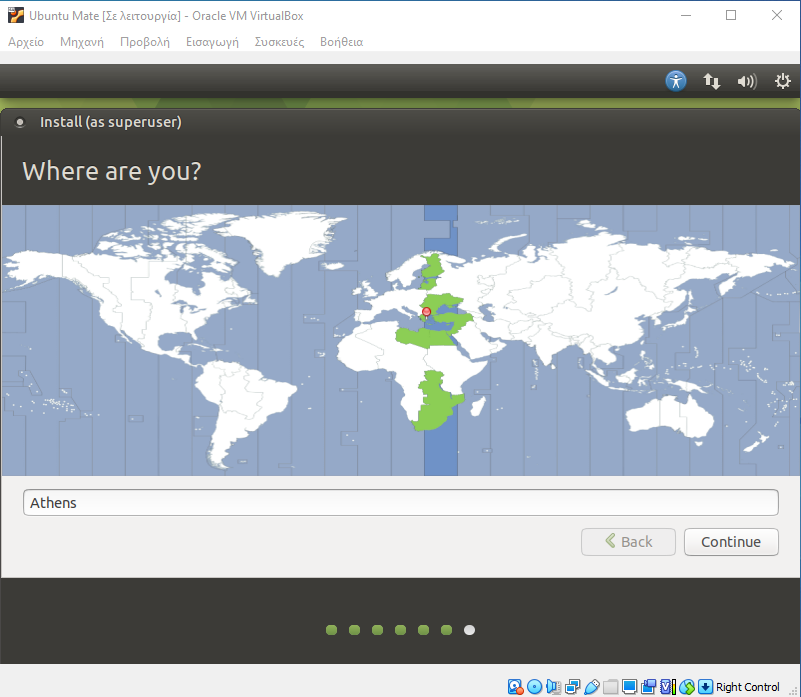 Εγκαθιστούμε τα Ubuntu Mate
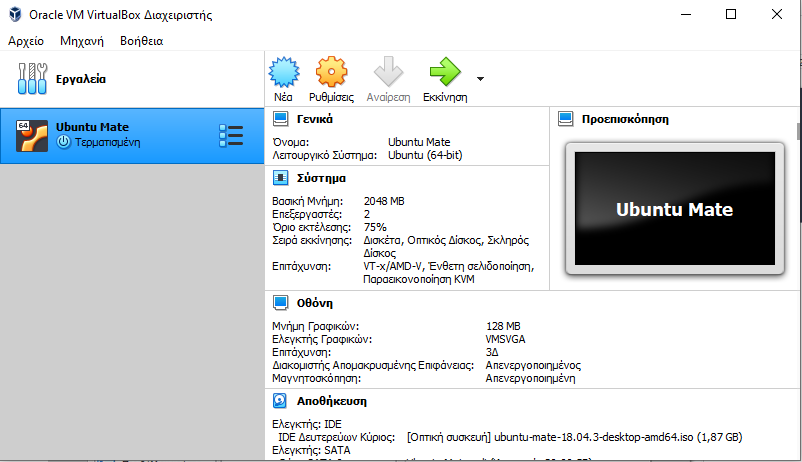 [Speaker Notes: πατάμε Continue]
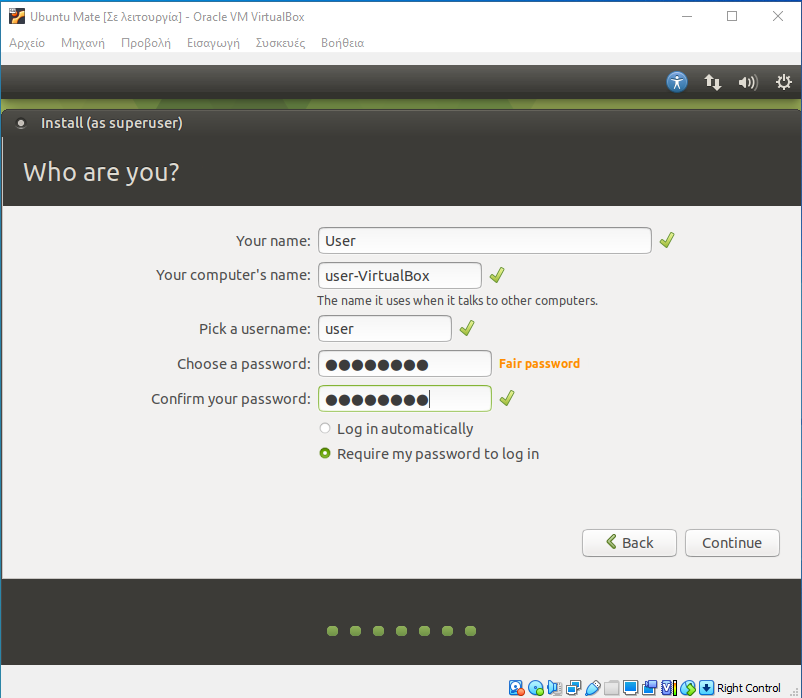 Εγκαθιστούμε τα Ubuntu Mate
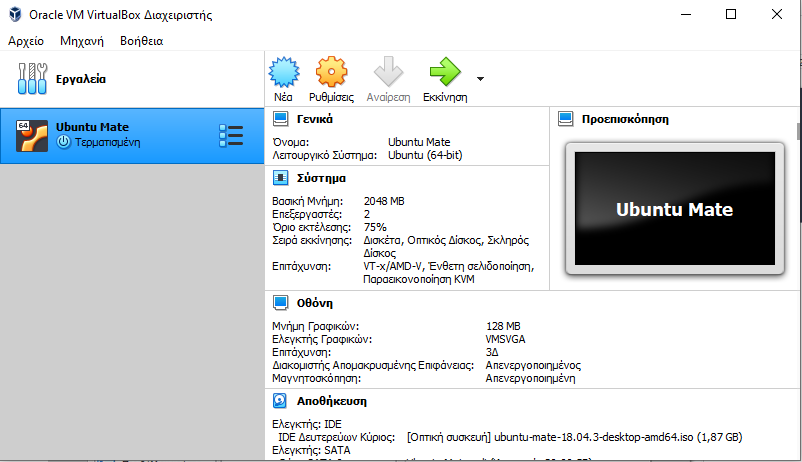 [Speaker Notes: Επιλέγουμε και γράφουμε το ονομα μας]
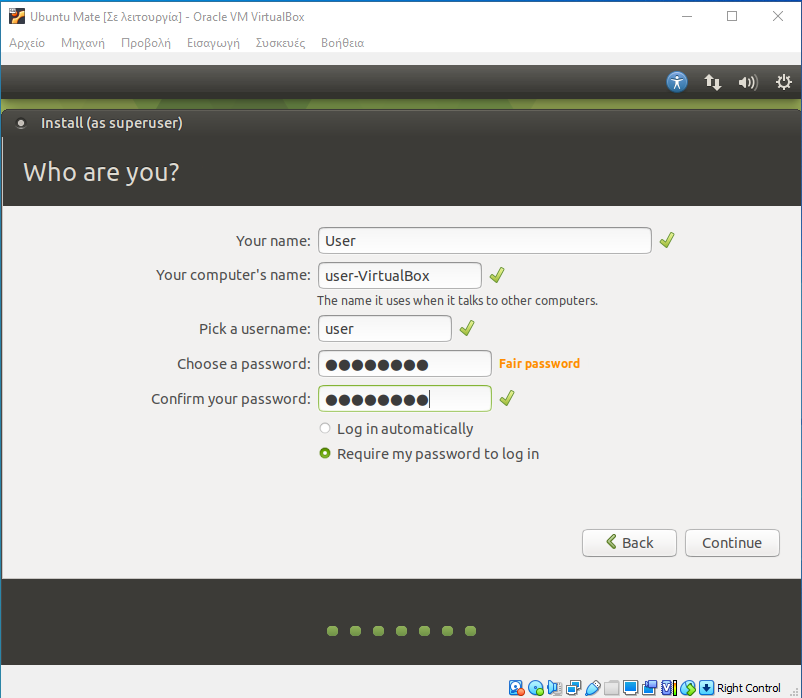 Εγκαθιστούμε τα Ubuntu Mate
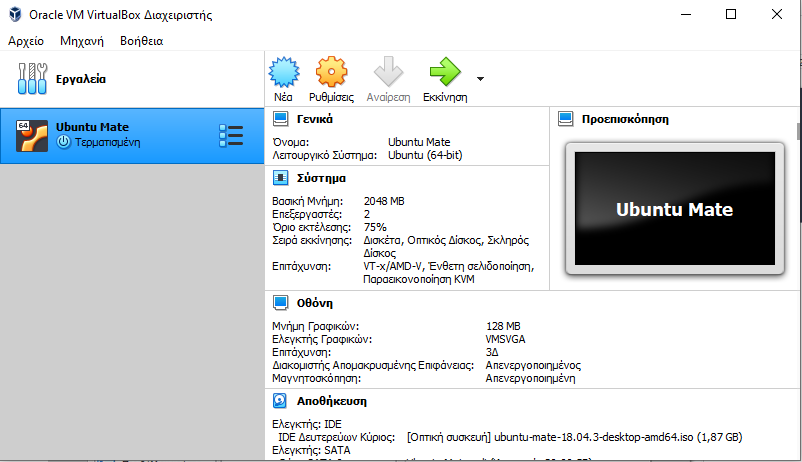 [Speaker Notes: επιλέγουμε ονομα του εικονικου μας υπολογιστη]
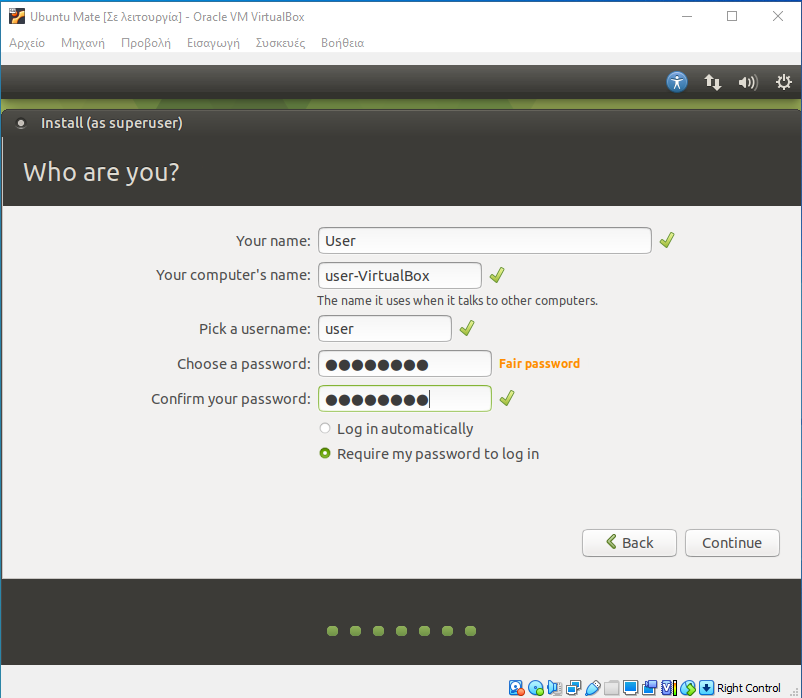 Εγκαθιστούμε τα Ubuntu Mate
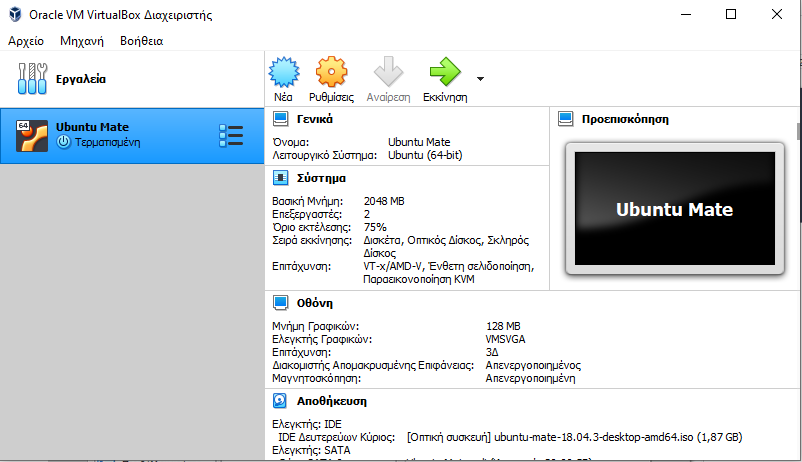 [Speaker Notes: επιλέγουμε username]
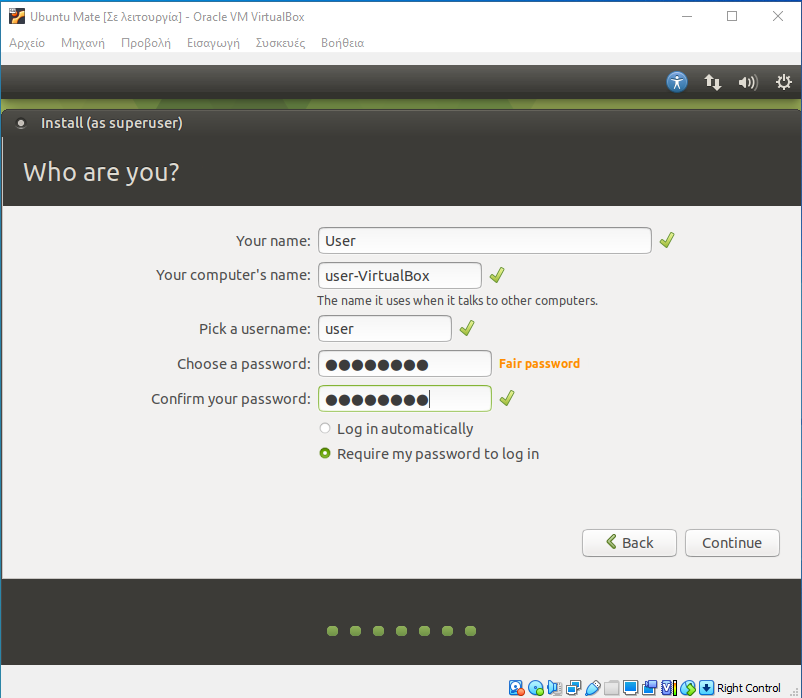 Εγκαθιστούμε τα Ubuntu Mate
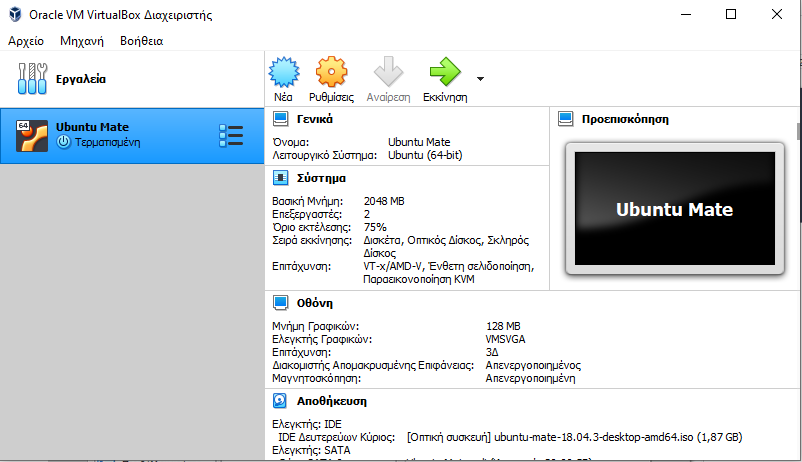 Pass : 12345678
[Speaker Notes: και τέλος επιλέγουμε ενα password (π.χ. 12345678 πρεπει να το θυμάστε γιατι θα χρειαστεί)]
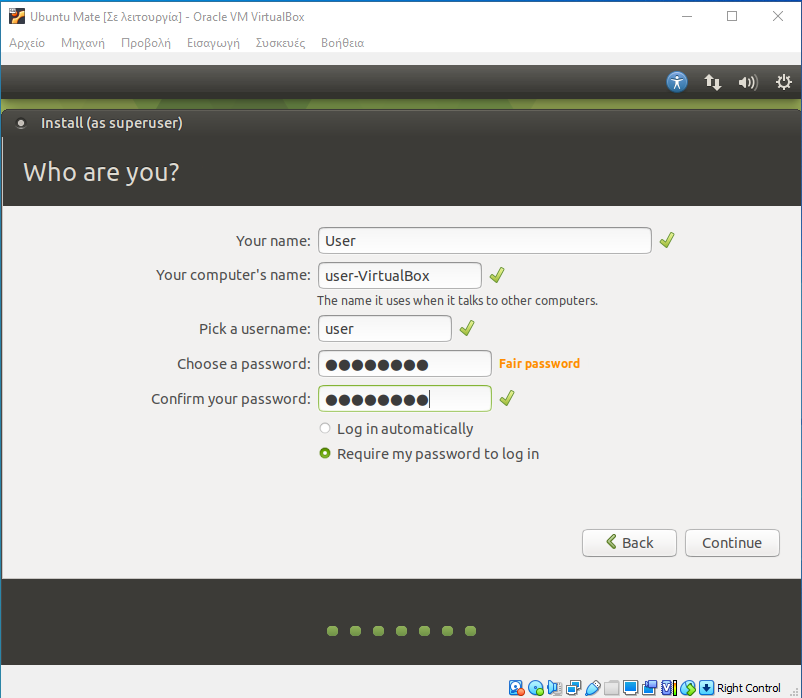 Εγκαθιστούμε τα Ubuntu Mate
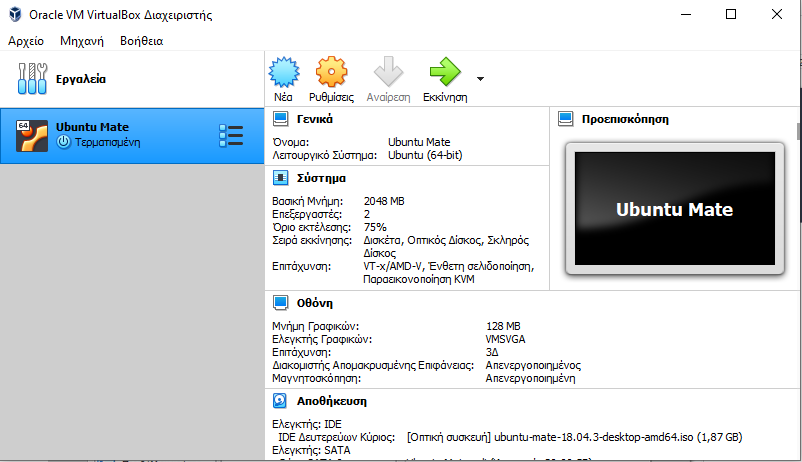 [Speaker Notes: πατάμε Continue]
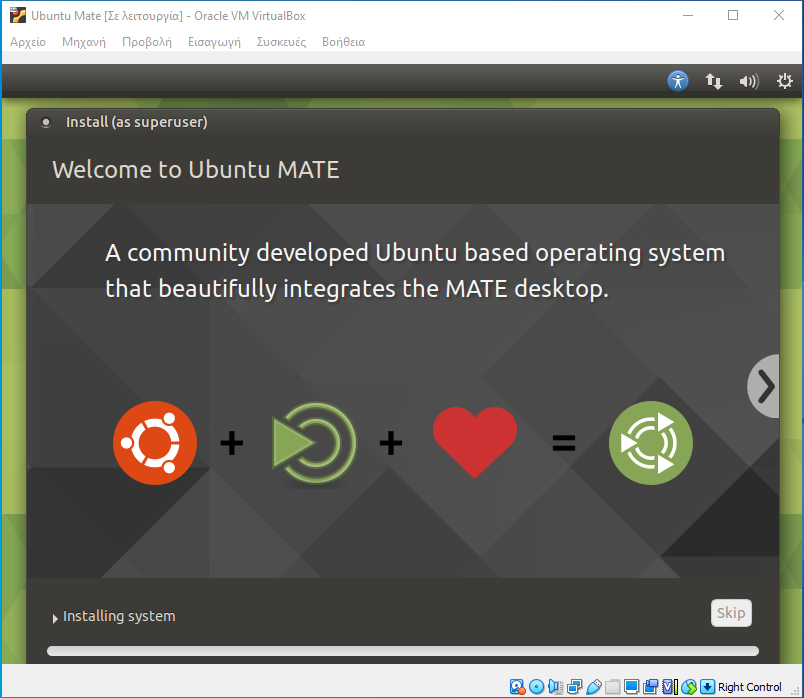 Εγκαθιστούμε τα Ubuntu Mate
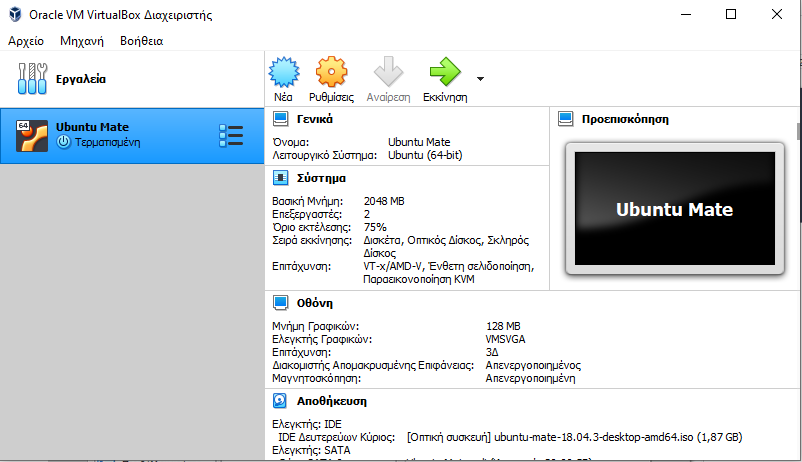 [Speaker Notes: περιμένουμε να τελειώσει]
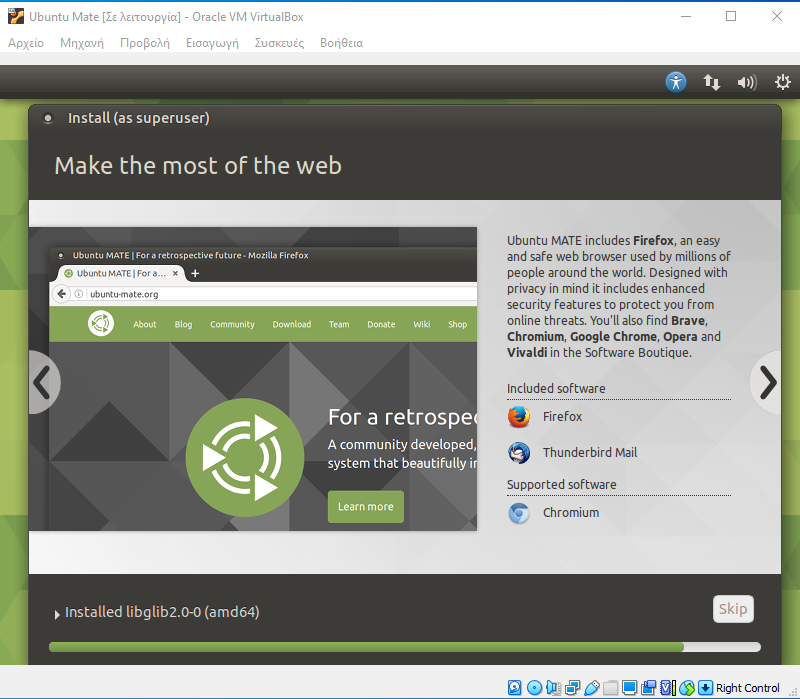 Εγκαθιστούμε τα Ubuntu Mate
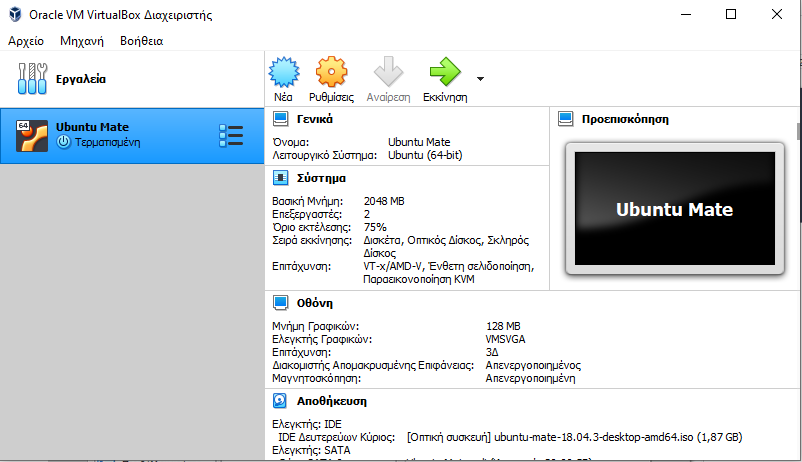 [Speaker Notes: περιμένουμε να τελειώσει]
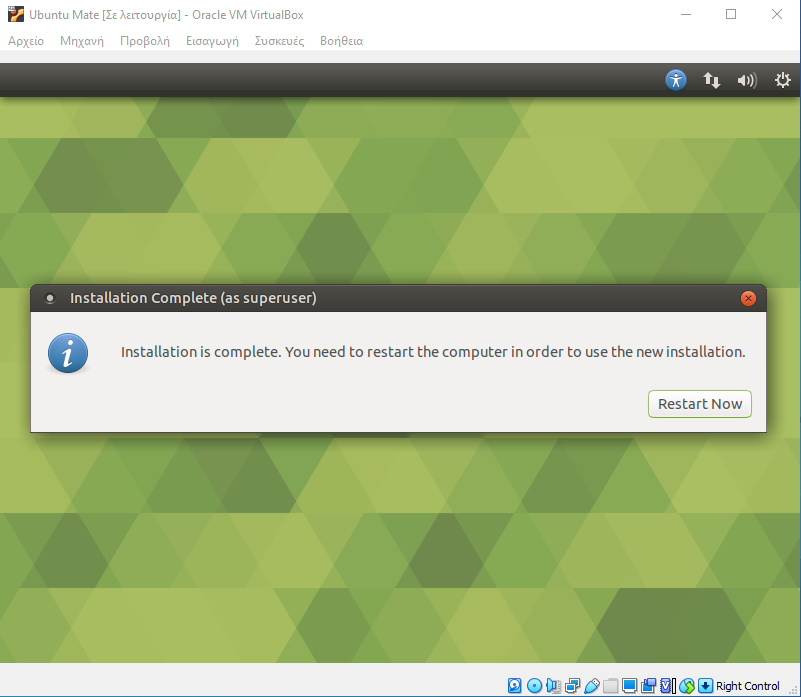 Εγκαθιστούμε τα Ubuntu Mate
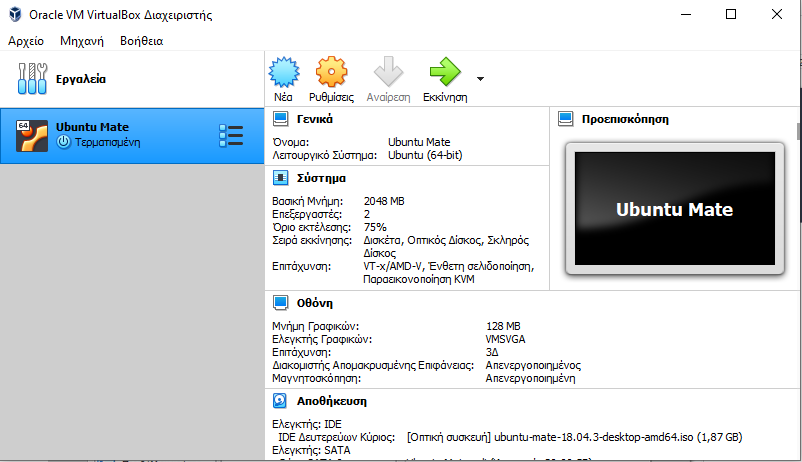 [Speaker Notes: πατάμε Restart Now]
Εγκαθιστούμε τα Ubuntu Mate
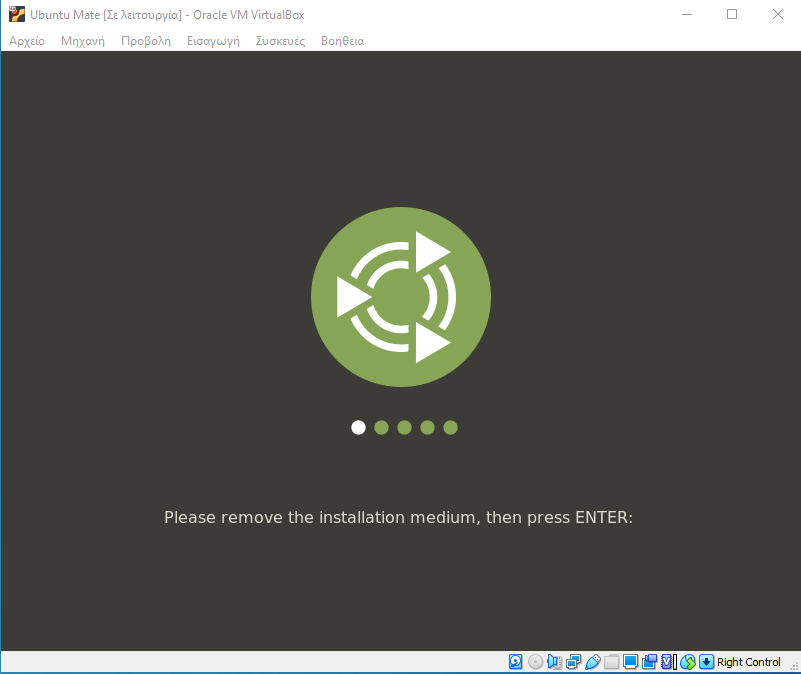 [Speaker Notes: πατάμε ENTER]
Εγκαθιστούμε τα Ubuntu Mate
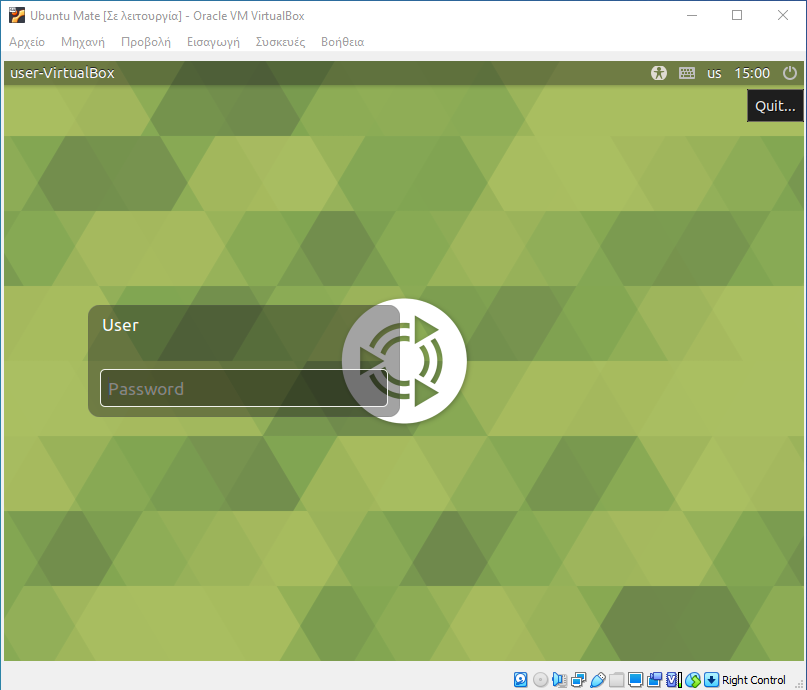 Pass : 12345678
[Speaker Notes: Βάζουμε τον κωδικο χρηστη που επιλέξαμε]
Εγκαθιστούμε τα Ubuntu Mate
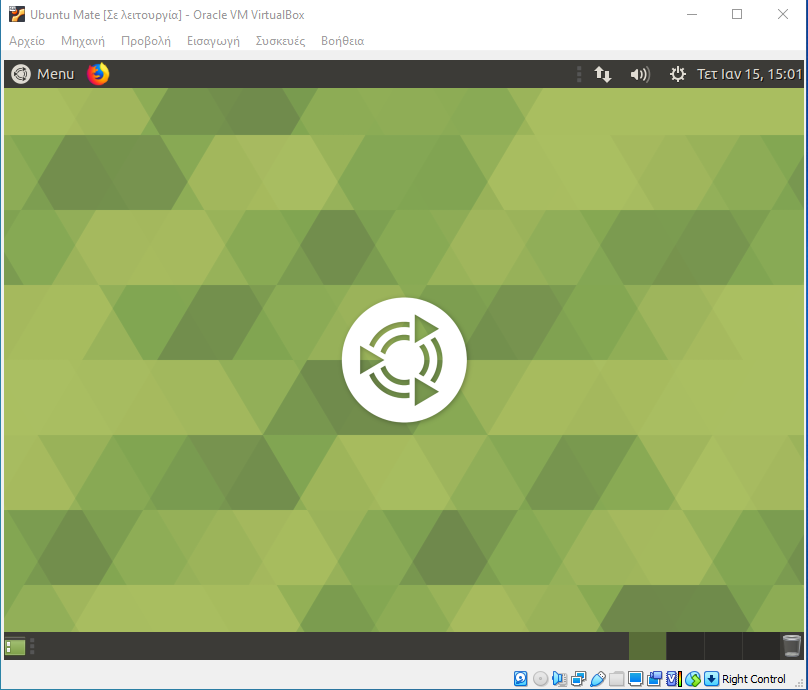 [Speaker Notes: Και ειμαστε μεσα στο περιβάλλον των ubuntu mate.]
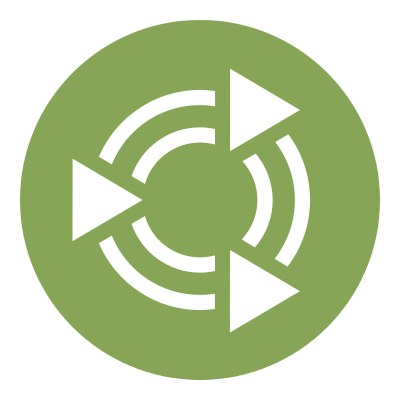 Εγκαθιστούμε τα guest additions στα Ubuntu Mate
[Speaker Notes: Τα guest additions ειναι χρησιμα για το κοινό πρόχειρο (copy paste απο Vm σε host και αναποδα) και την δυναμικη εικόνα δηλαδή να μπορει να προσαρμοστεί στην αναλογία της οθόνης του παραθυρου του Vm]
Εγκαθιστούμε τα guest additions στα Ubuntu Mate
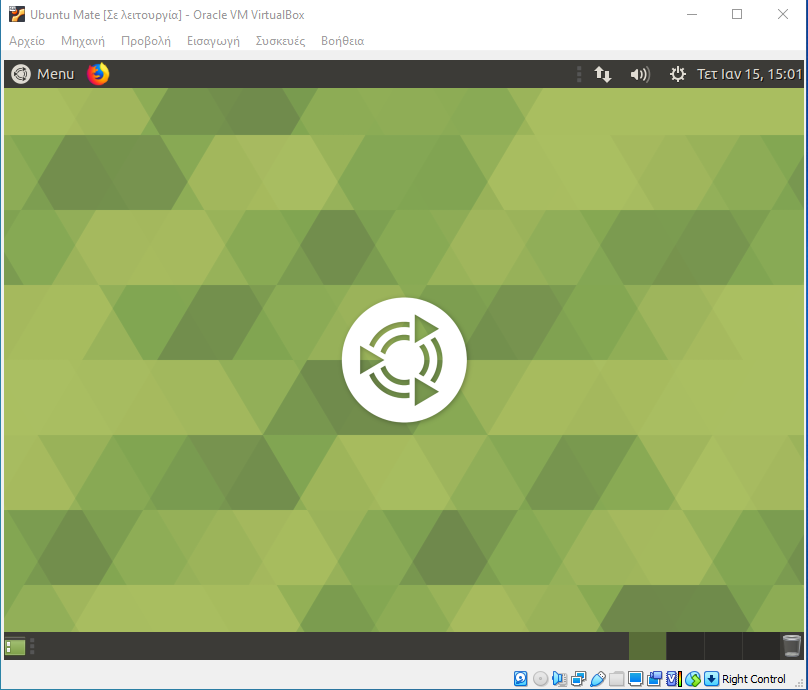 [Speaker Notes: Πατάμε συσκευες]
Εγκαθιστούμε τα guest additions στα Ubuntu Mate
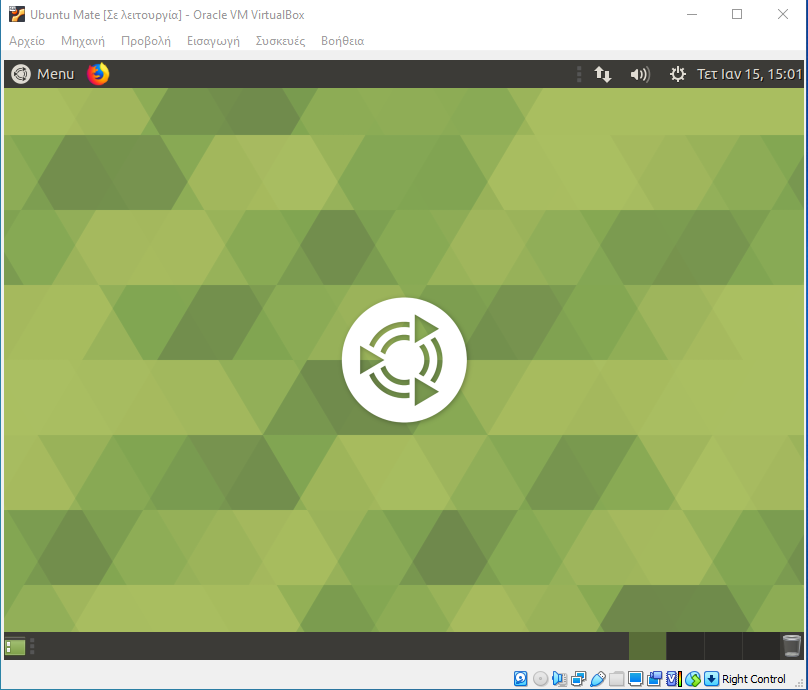 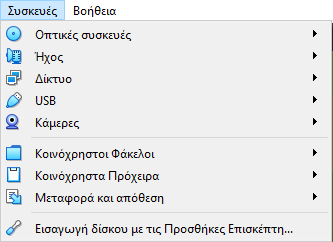 [Speaker Notes: και επιλέγουμε το εισαγωγη δισκου]
Εγκαθιστούμε τα guest additions στα Ubuntu Mate
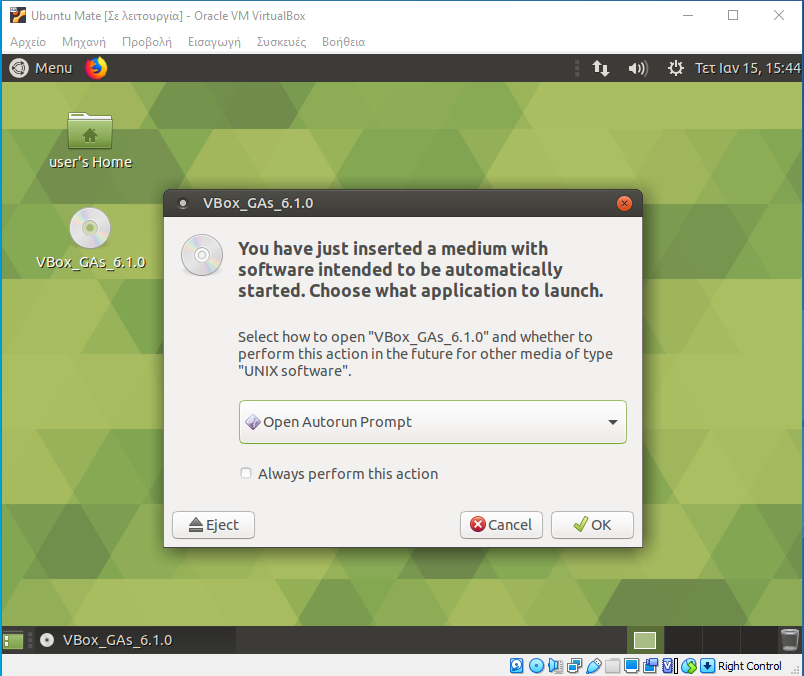 [Speaker Notes: αφου τρέξει το εκτελεσιμο του εικονικου CD παραταμε οκ]
Εγκαθιστούμε τα guest additions στα Ubuntu Mate
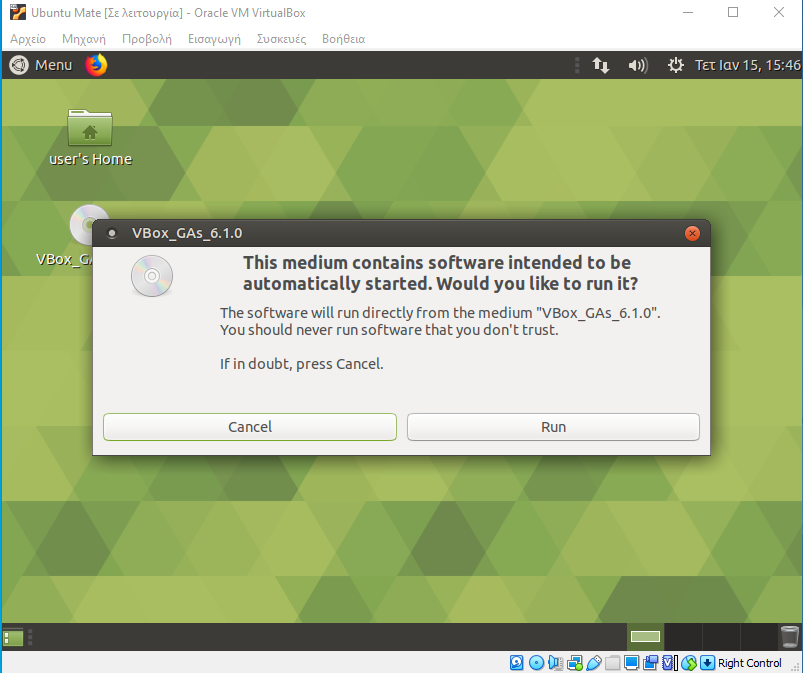 [Speaker Notes: παταμε Run]
Εγκαθιστούμε τα guest additions στα Ubuntu Mate
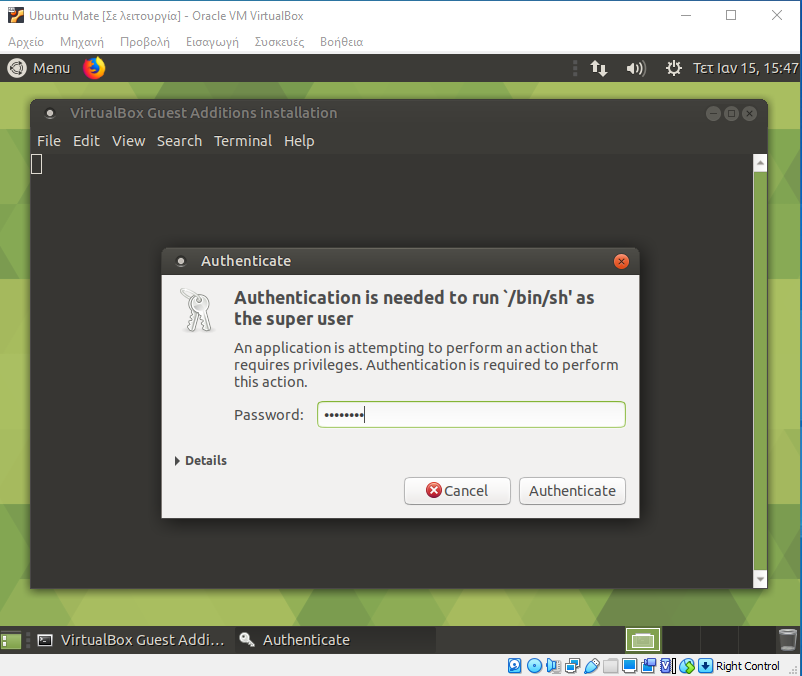 Pass : 12345678
[Speaker Notes: Δίνουμε το κωδικό του χρηστη που εχουμε δωσει]
Εγκαθιστούμε τα guest additions στα Ubuntu Mate
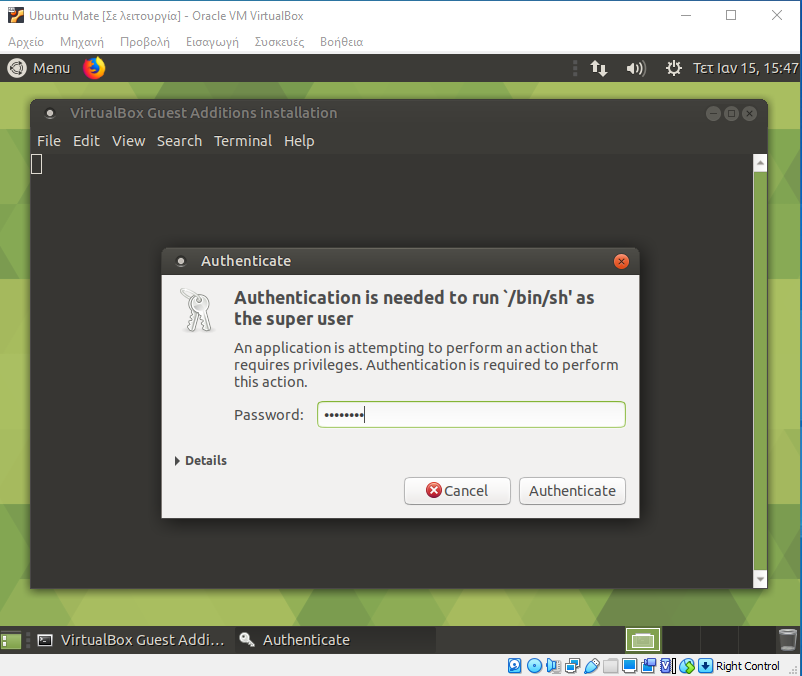 [Speaker Notes: και πατάμε Authenticate]
Εγκαθιστούμε τα guest additions στα Ubuntu Mate
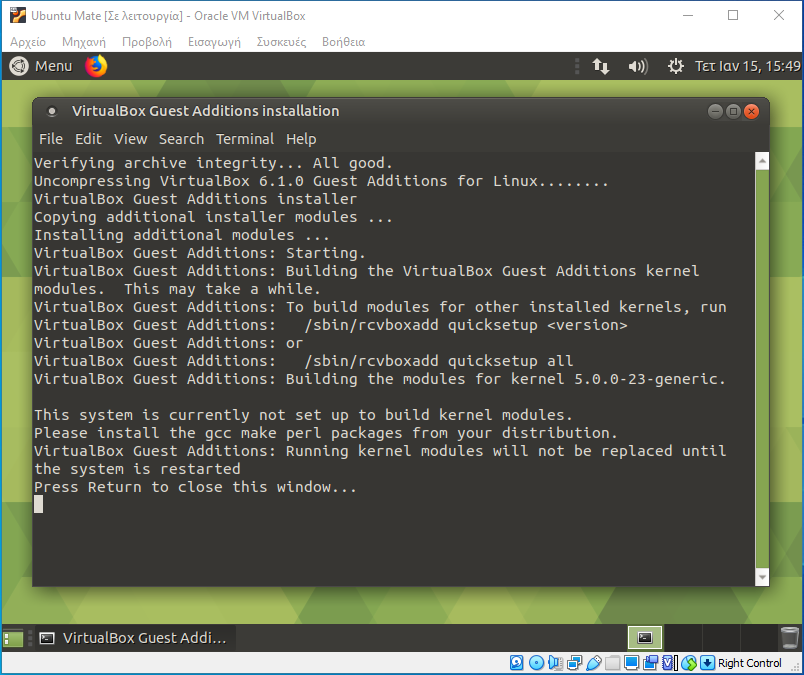 [Speaker Notes: και πατάμε enter]
Εγκαθιστούμε τα guest additions στα Ubuntu Mate
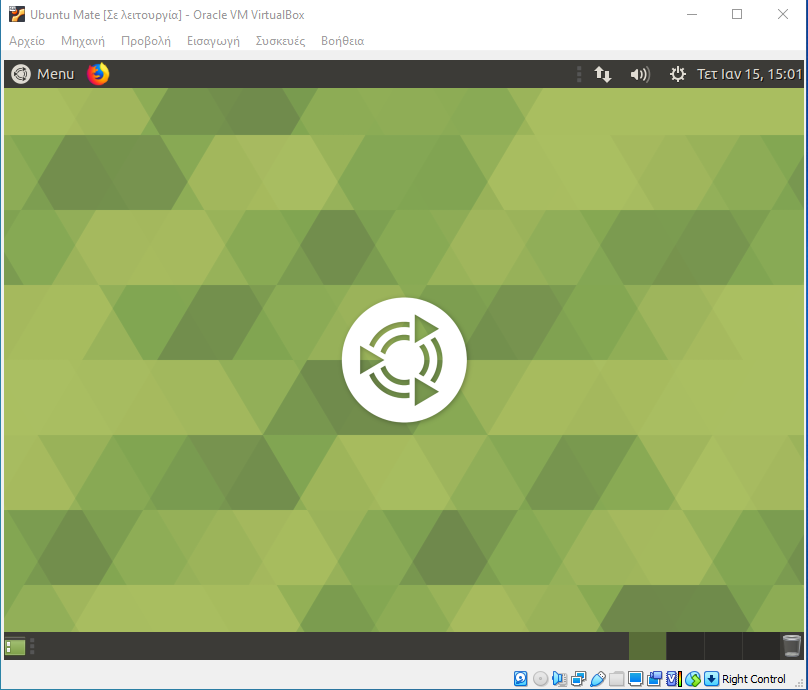 [Speaker Notes: και κάνουμε restart το Vm πατωντας στο παραπάνω εικονίδιο]
Εγκαθιστούμε τα guest additions στα Ubuntu Mate
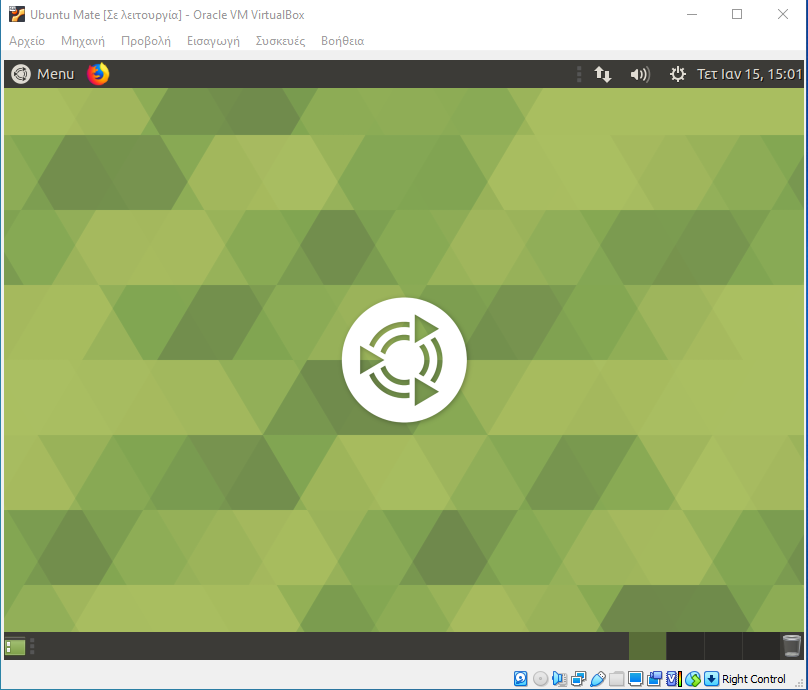 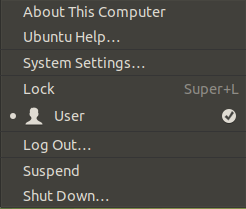 [Speaker Notes: παταμε shut Down]
Εγκαθιστούμε τα guest additions στα Ubuntu Mate
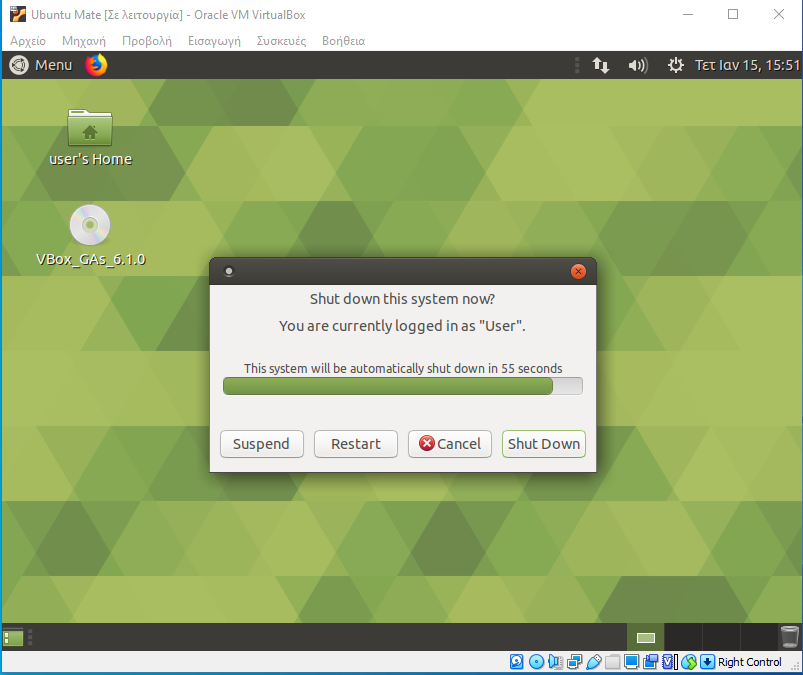 [Speaker Notes: και πατάμε restart]
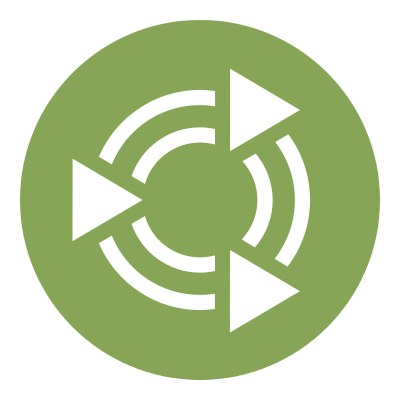 Πως να κάνεις update στα 
Ubuntu Mate
Πως να κάνεις update στα Ubuntu Mate
Ανοιγουμε το Terminal (Ctr + Alt + T)
Πατάμε sudo apt update
Βάζουμε τον κωδικό το: 12345678
Πατάμε sudo apt upgrade
Εγκαθιστούμε τα guest additions στα Ubuntu Mate
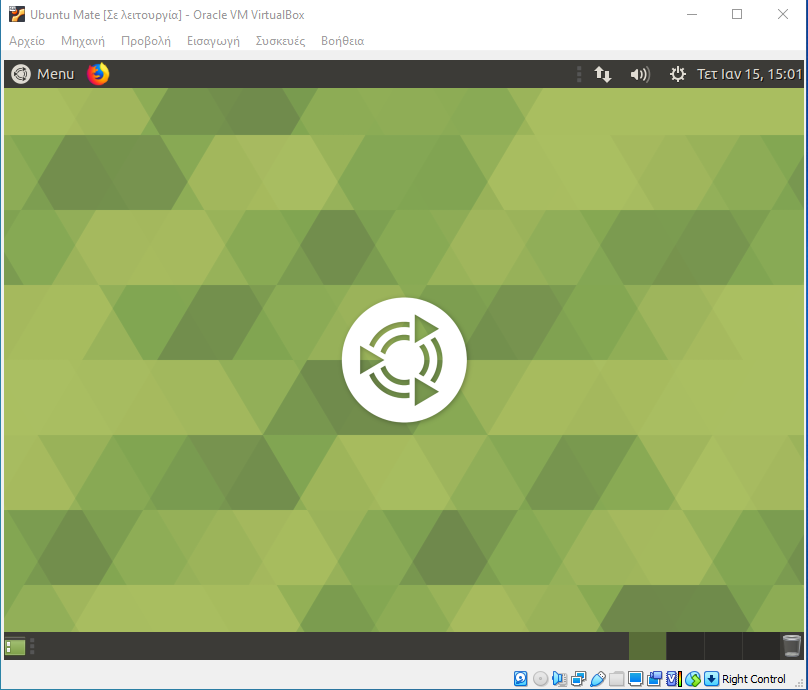 [Speaker Notes: και κάνουμε restart το Vm πατωντας στο παραπάνω εικονίδιο]
Εγκαθιστούμε τα guest additions στα Ubuntu Mate
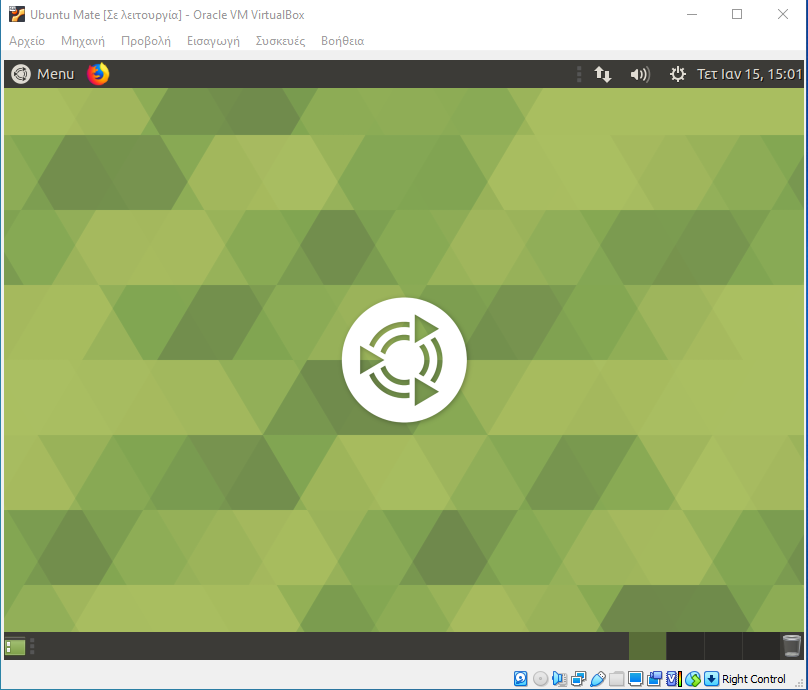 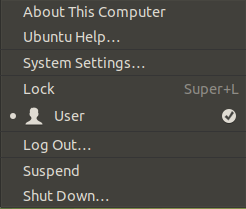 [Speaker Notes: παταμε shut Down]
Εγκαθιστούμε τα guest additions στα Ubuntu Mate
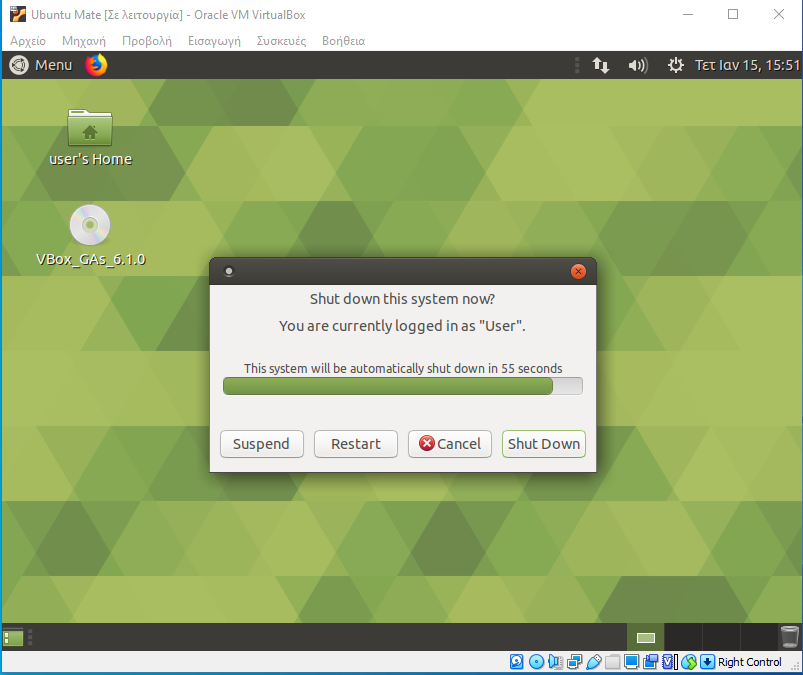 [Speaker Notes: και πατάμε restart]
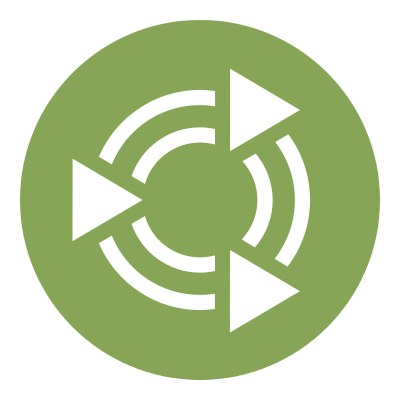 Πως να κλείσεις το VM σωστά
[Speaker Notes: Υπάρχουν τέσσερις τρόποι να κλείσεις το VM, τον πρώτο τον είδαμε (μεσα απο το UI του λειτουργικού μας συστήματος) και να πατήσουμε το X στο παράθυρο του Vm δηλαδη του virtual box.]
Πως να αποθηκεύσεις κλείνοντας τη κατάσταση του VM
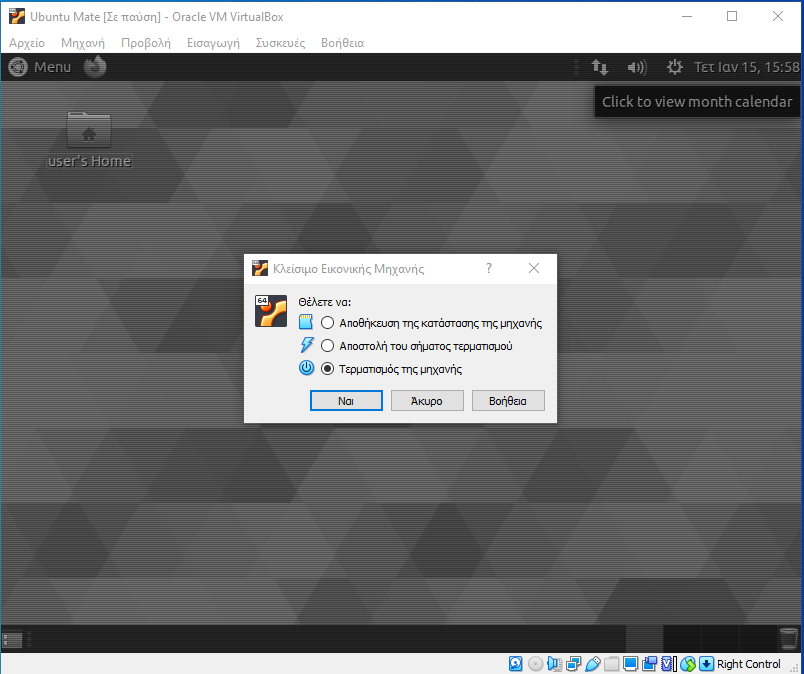 [Speaker Notes: Καταρχας την επιλογη να αποθηκεύσουμε την κατάσταση του Vm και να κλεισει, και να συνεχίσουμε απο εκει που το βρήκαμε]
Πως να στείλεις σήμα στο VM σαν φυσικό power button
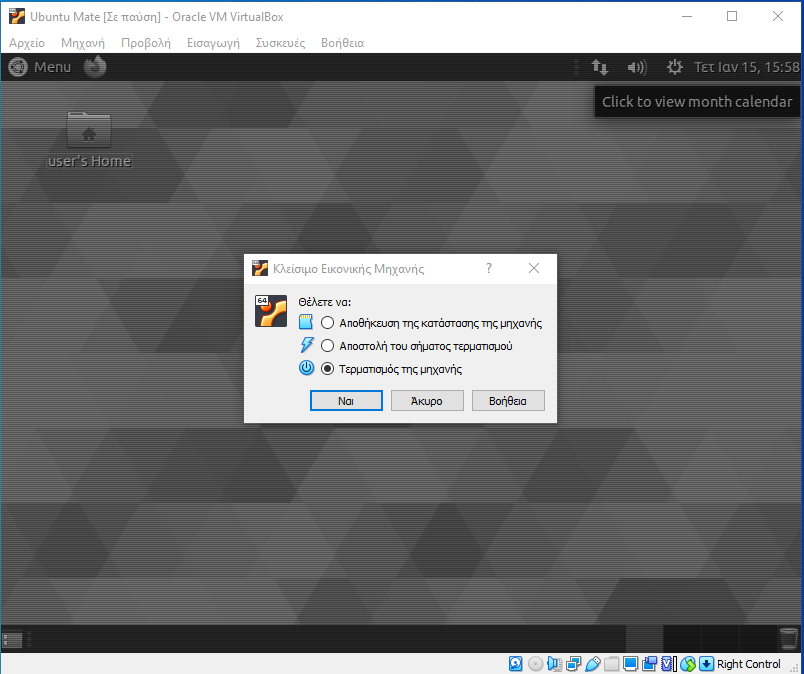 [Speaker Notes: Να “πατήσουμε” το εικονικο power button και να μας βγαλει το παραθυρο με το countdown που σε ρωταει αν θελεις να κανεις restart ή poweroff]
Πως να επιβάλεις τον τερματισμό του VM
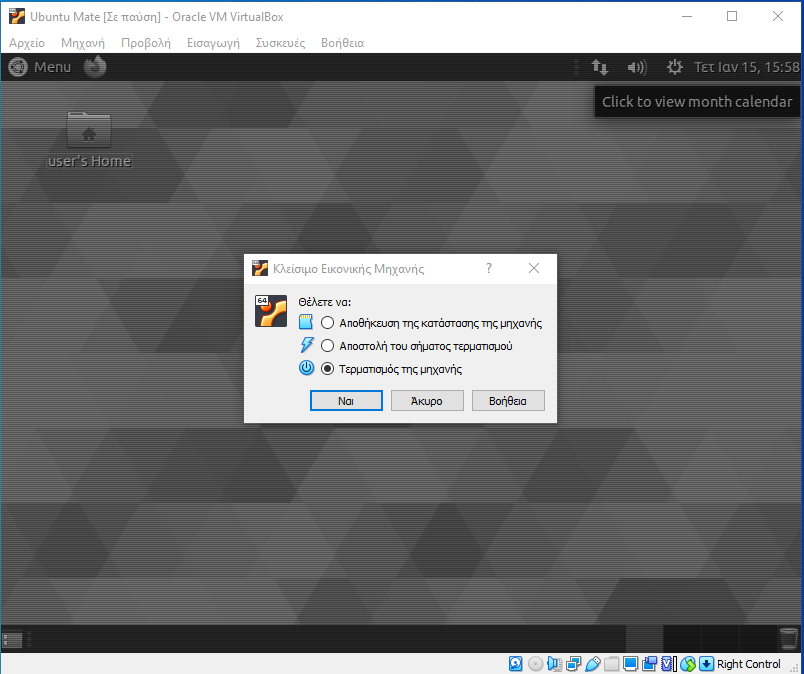 [Speaker Notes: Και τέλος τερματισμος μηχανης σε περίπτωση που εχει κολλησει το μηχανημας και ειναι σαν να “τραβαμε” το καλώδιο του ρεύματος του Vm μας]
Πως να κλείσεις το VM σωστά
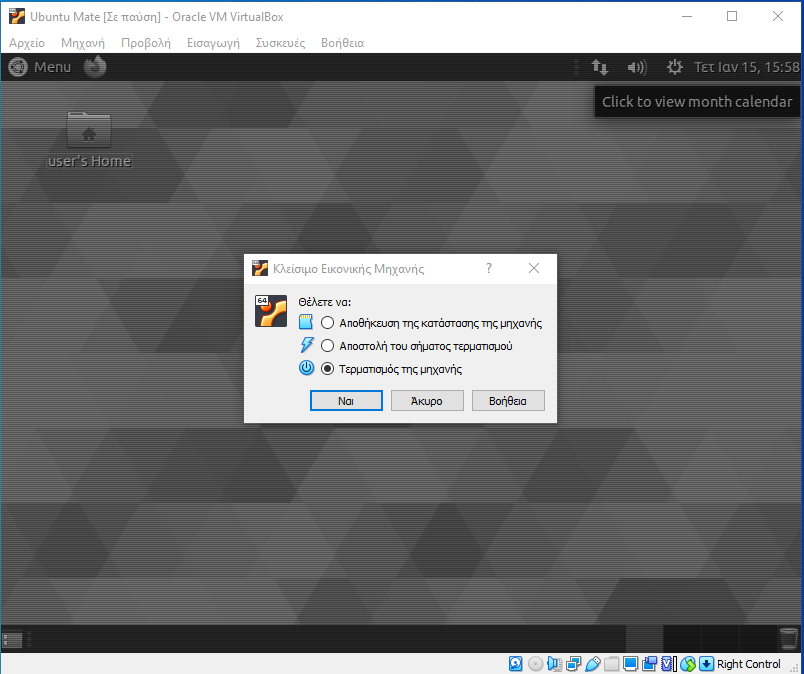 [Speaker Notes: Και αφου επιλέξουμε τι να κάνουμε πατάμε Ναι για να ολοκληρωθει η διαδικασία που επιλέξαμε.]
Ένας δεύτερος τρόπος να κάνεις
VM χρησιμοποιώντας έτοιμο εικονικό δίσκο που περιέχει το λειτουργικό σύστημα που είναι σεταρισμένο και με τα 
Guest Additions
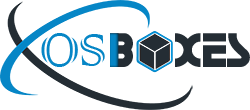 Ένας δεύτερος τρόπος να κάνεις VM
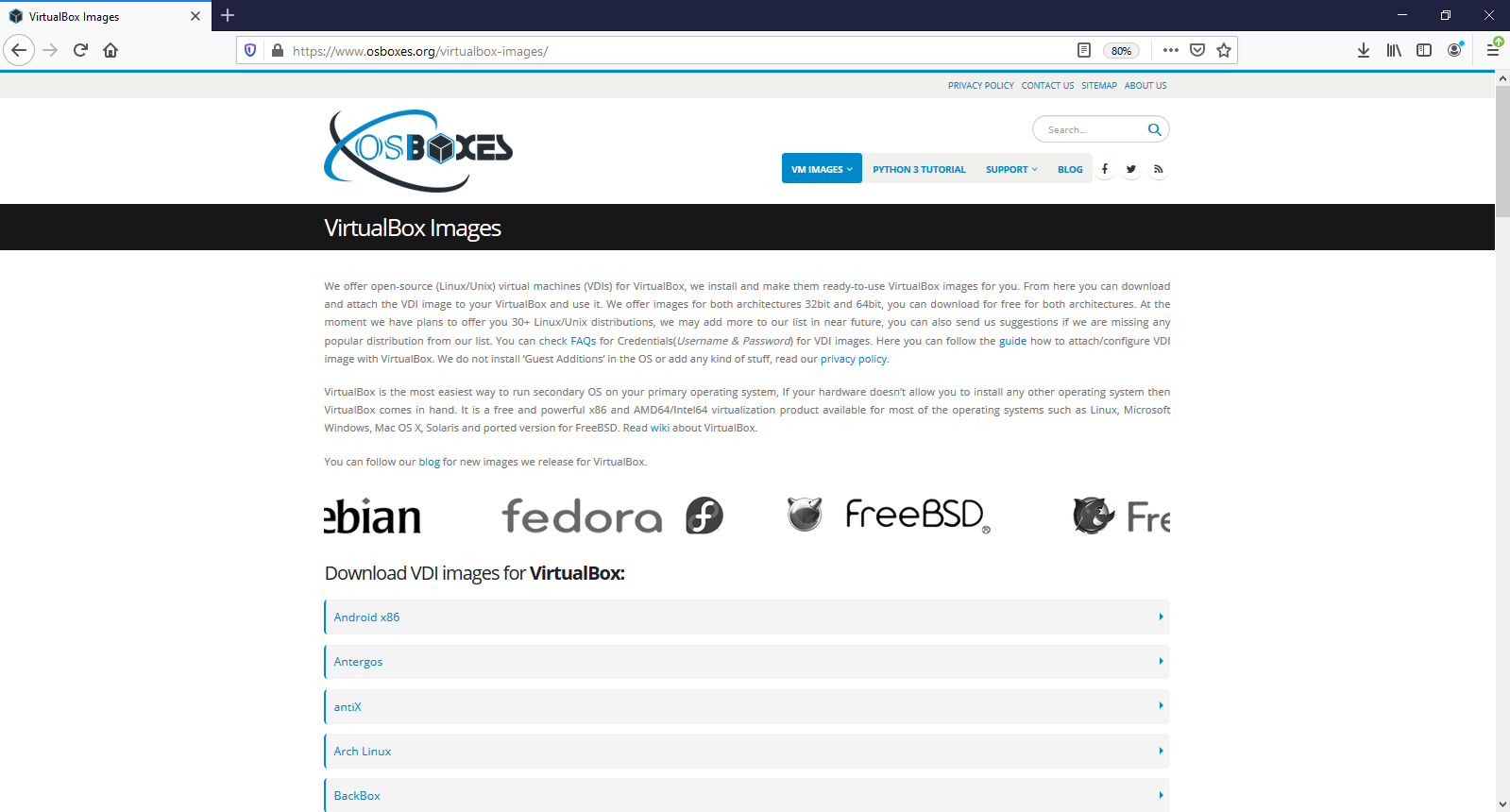 https://www.osboxes.org/virtualbox-images/
[Speaker Notes: Στον δευτερο τροπο μπορουμε να δοκιμάσουμε οποιο λειτουργικο θέλουμε με τις παραμετροποιησεις αλλα εδω θα δείξουμε τα ubuntu mate γιατι αυτα θα χρησιμοποιήσουμε στο μάθημα.]
Ένας δεύτερος τρόπος να κάνεις VM
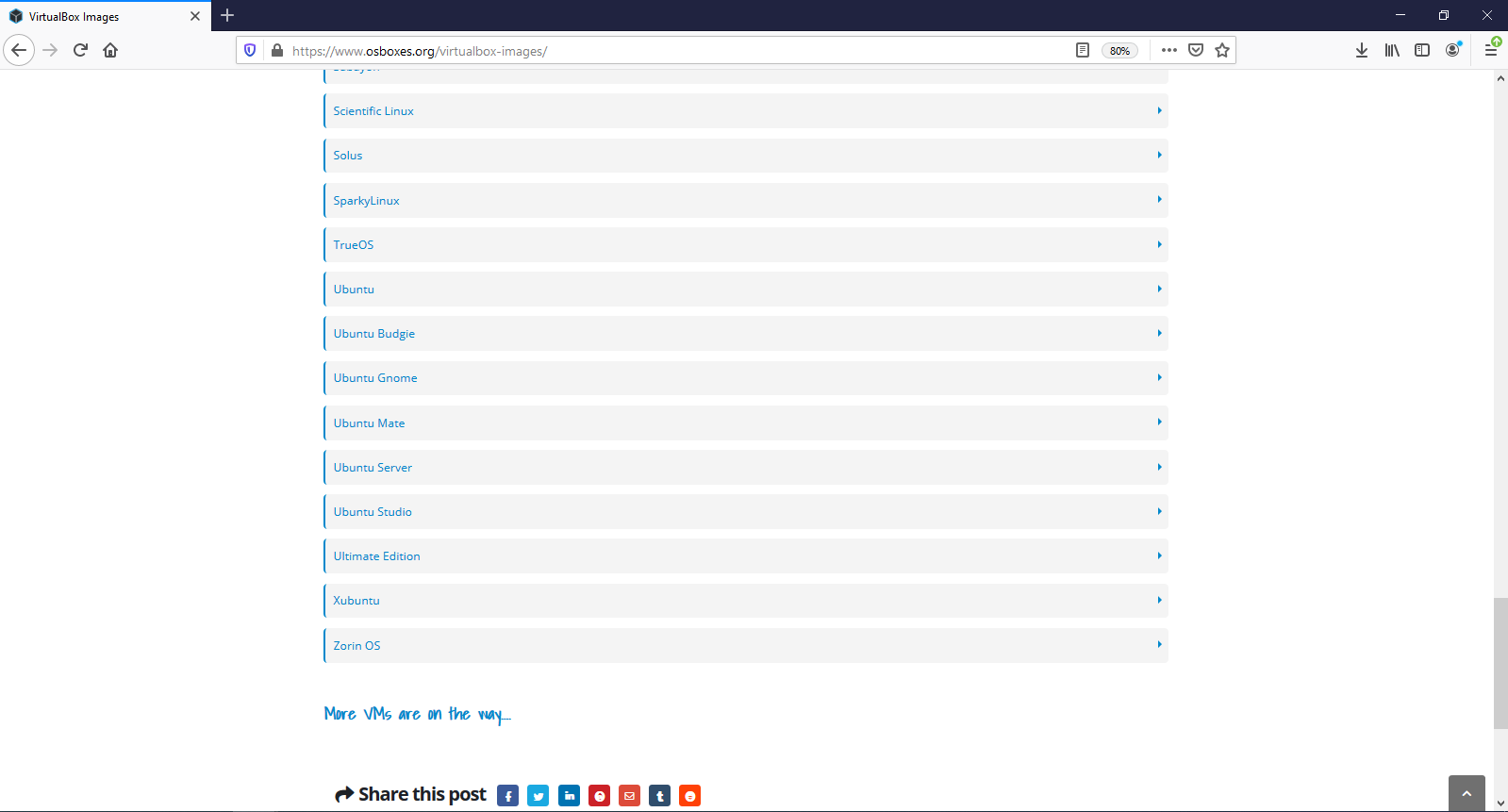 https://www.osboxes.org/virtualbox-images/
[Speaker Notes: Κατεβαίνουμε στην σελίδα και βρίσκουμε τα ubuntu mate]
Ένας δεύτερος τρόπος να κάνεις VM
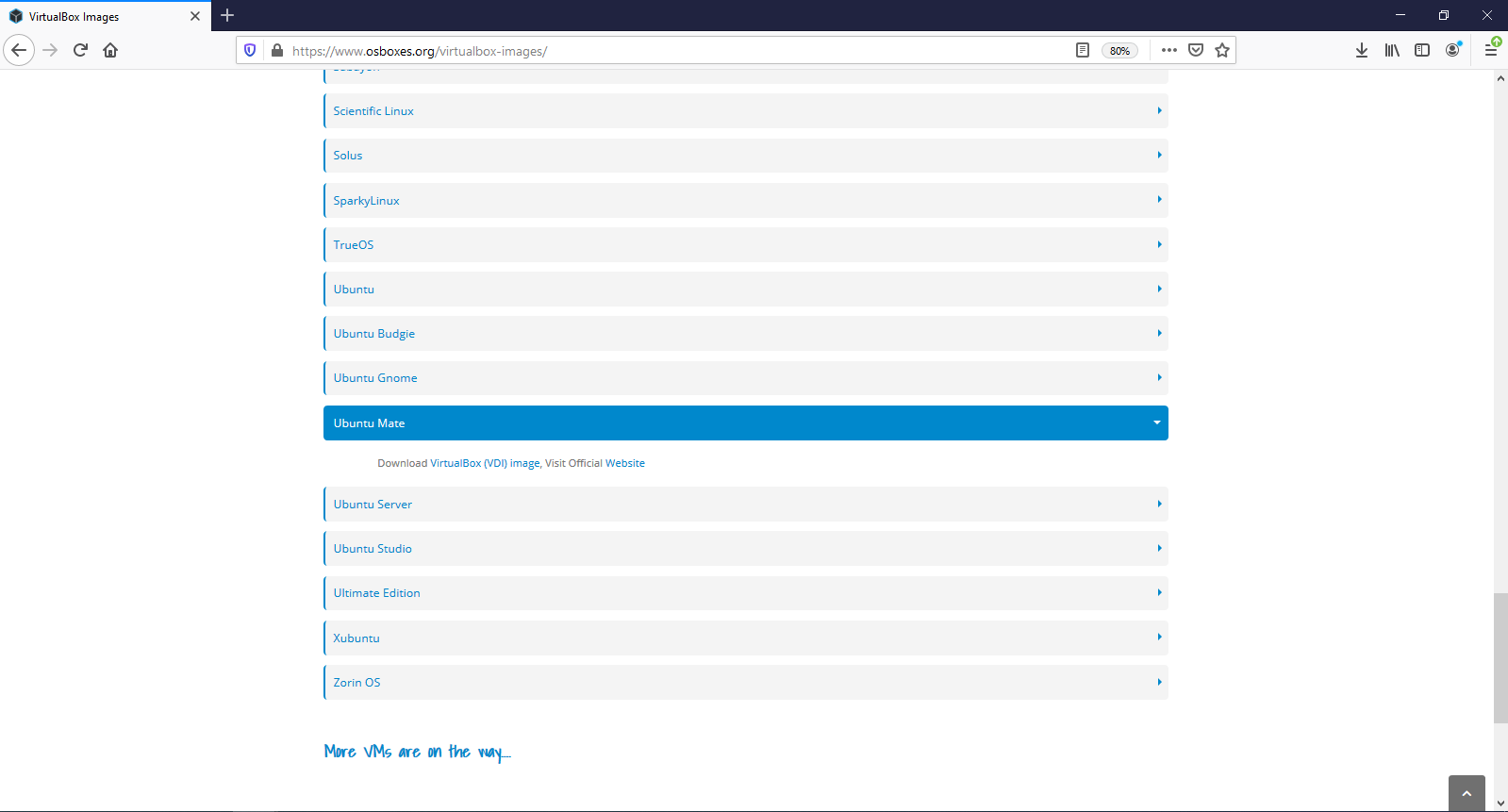 https://www.osboxes.org/virtualbox-images/
[Speaker Notes: Παταμε το link που λεει Virtual Box (VDI)]
Ένας δεύτερος τρόπος να κάνεις VM
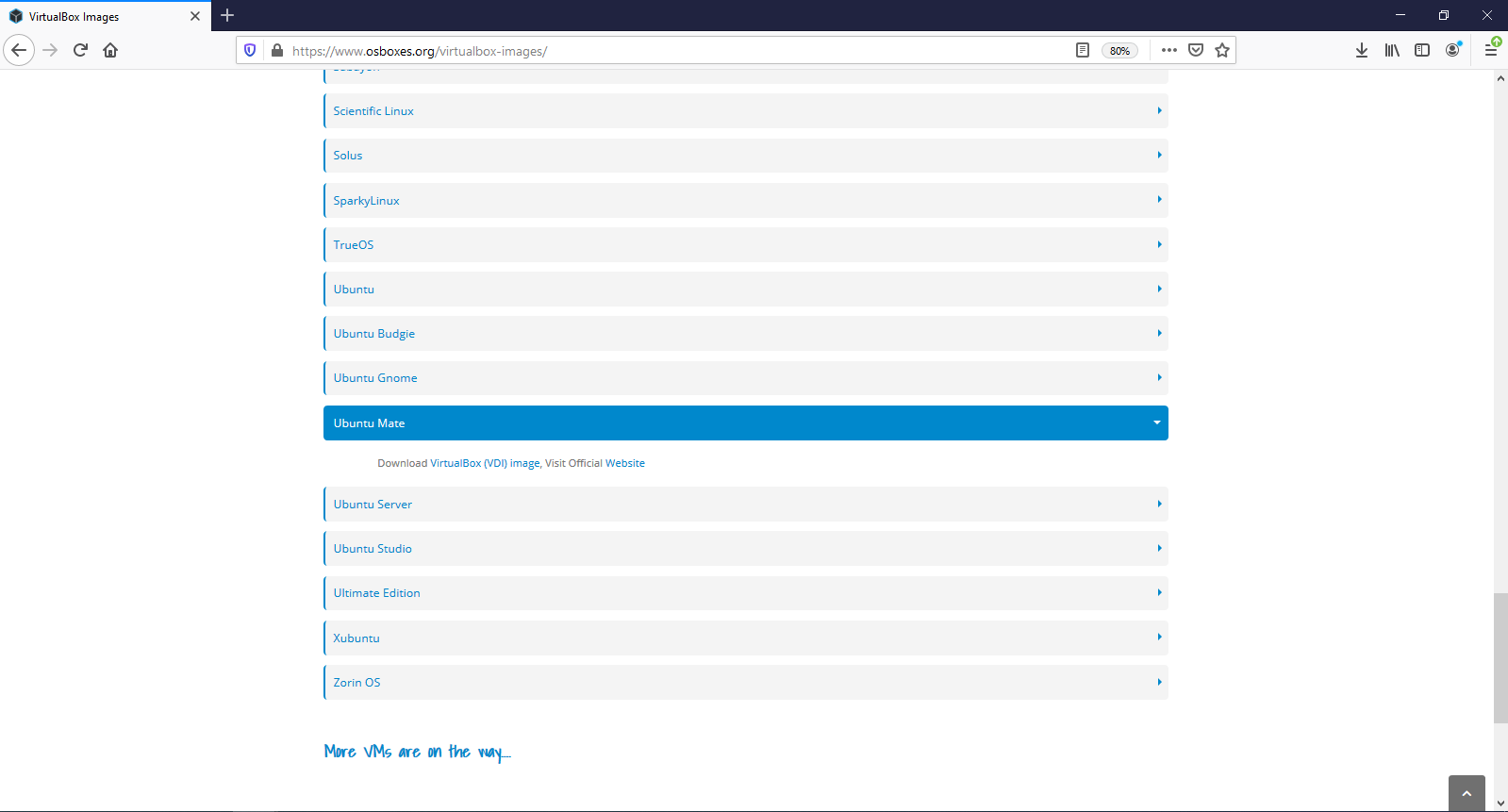 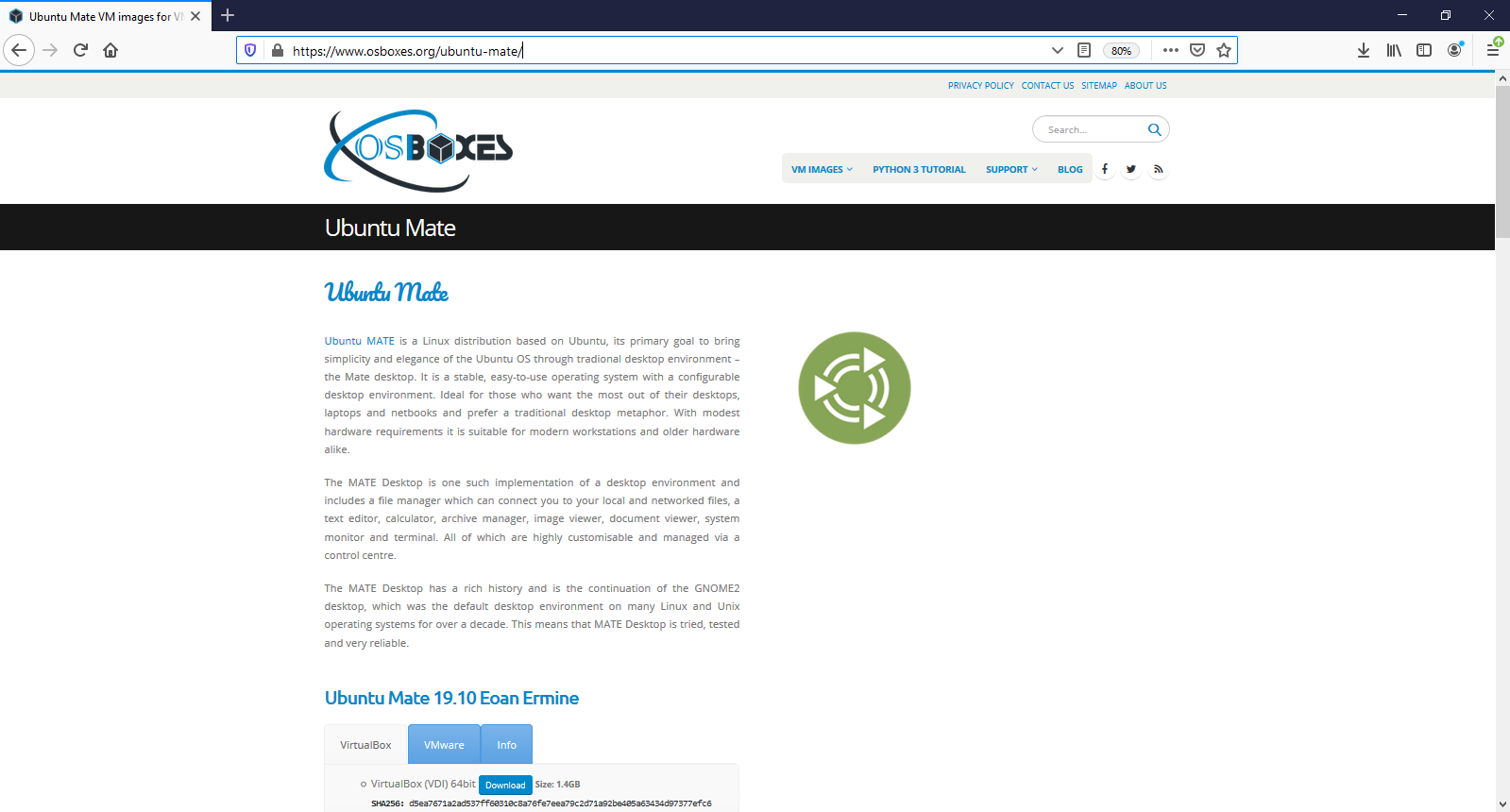 https://www.osboxes.org/ubuntu-mate/
[Speaker Notes: Στην σελιδα του ubuntu mate στο osboxes κατεβαινουμε κατω να βρουμε την εκδοση LTS την 18.04.3]
Ένας δεύτερος τρόπος να κάνεις VM
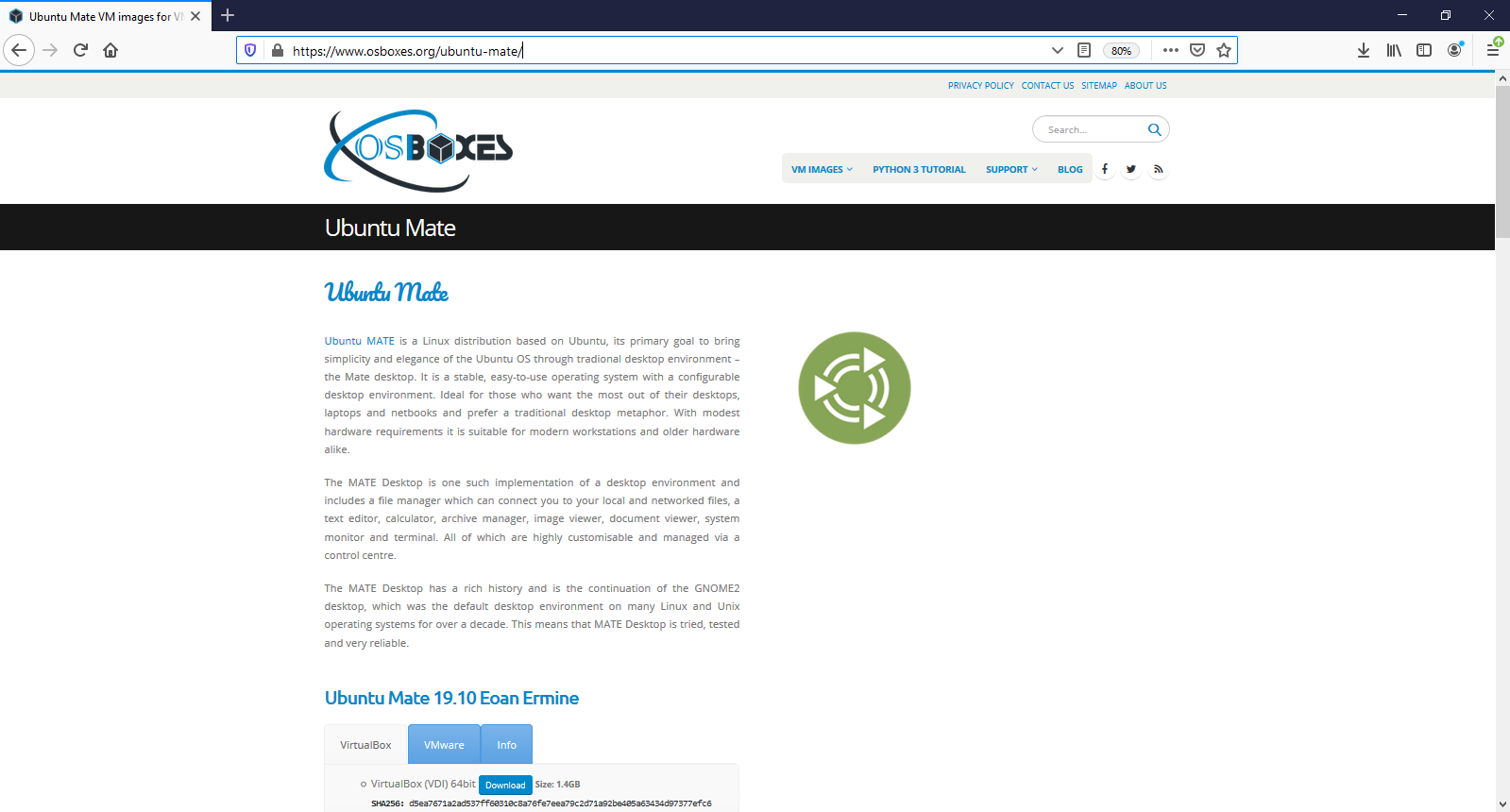 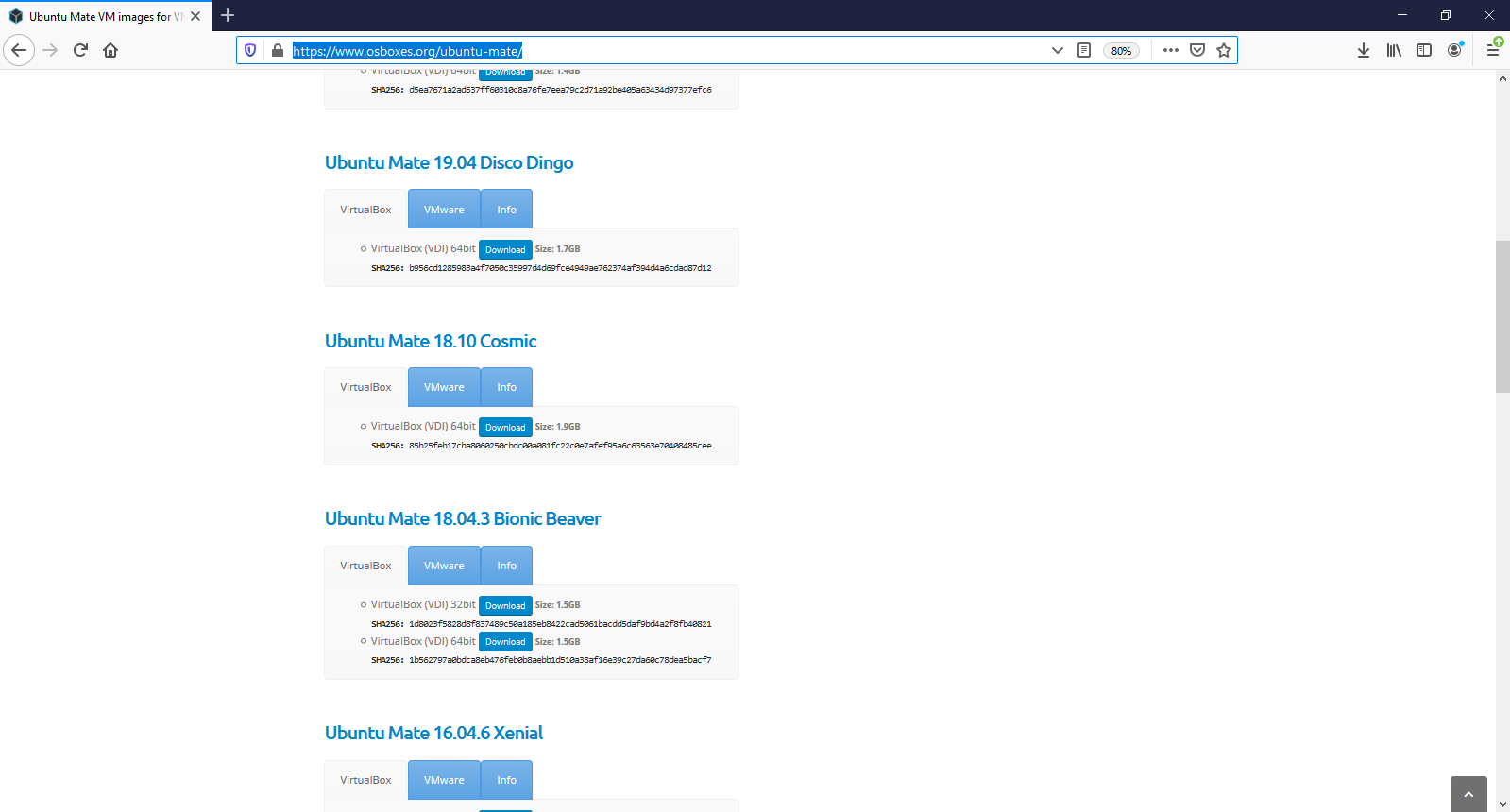 https://www.osboxes.org/ubuntu-mate/
[Speaker Notes: Επιλέγουμε την έκδοση που μας αρμόζει δλδ :                         (και πατάμε Download)
αν εχουμε εως 4 gb ram επιλέγουμε 32 bit
αν εχουμε πάνω απο 4 gb ram επιλέγουμε 64 bit]
Ένας δεύτερος τρόπος να κάνεις VM
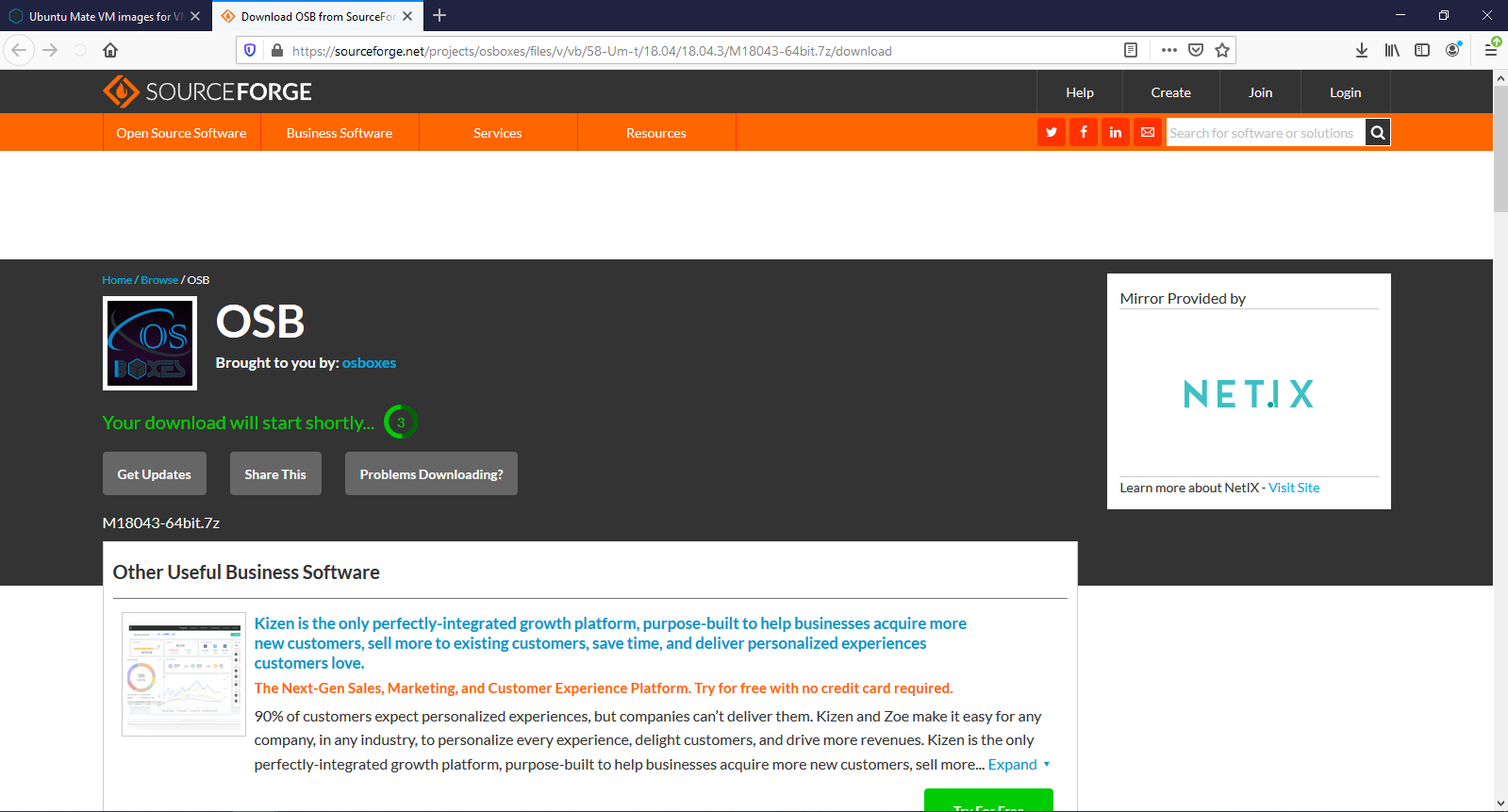 https://sourceforge.net/projects/osboxes/files/v/vb/58-Um-t/18.04/18.04.3/M18043-64bit.7z/download
[Speaker Notes: το κουμπι Download μας παραπεμπει σε αυτη την ιστοσελιδα και κατεβαινει το VDI]
Ένας δεύτερος τρόπος να κάνεις VM
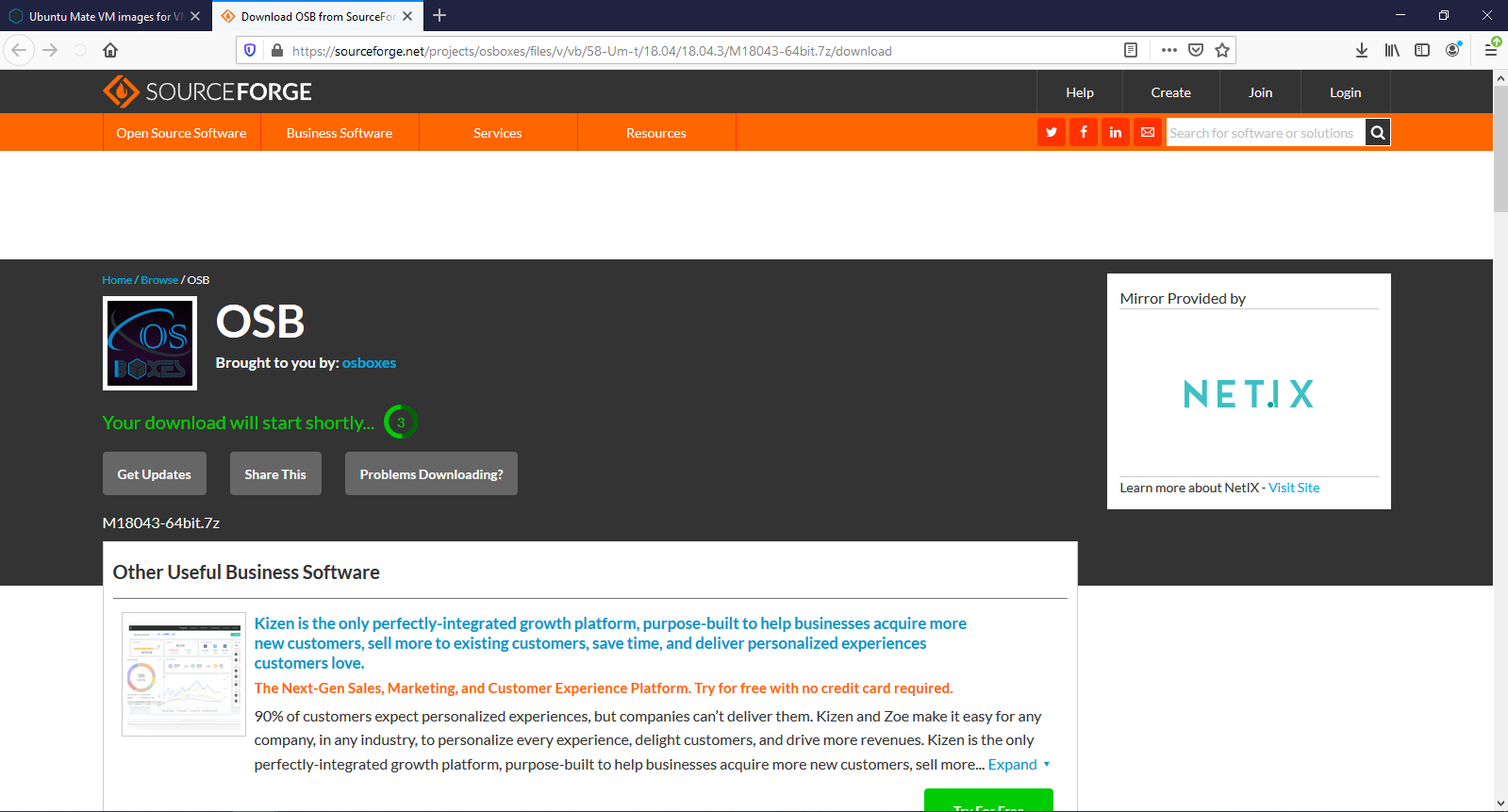 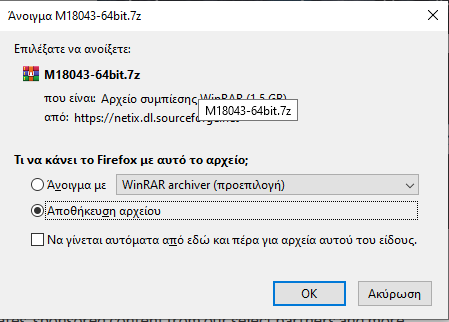 https://sourceforge.net/projects/osboxes/files/v/vb/58-Um-t/18.04/18.04.3/M18043-64bit.7z/download
[Speaker Notes: Αποθηκεύουμε το αρχειο στο Browser μας]
Ένας δεύτερος τρόπος να κάνεις VM
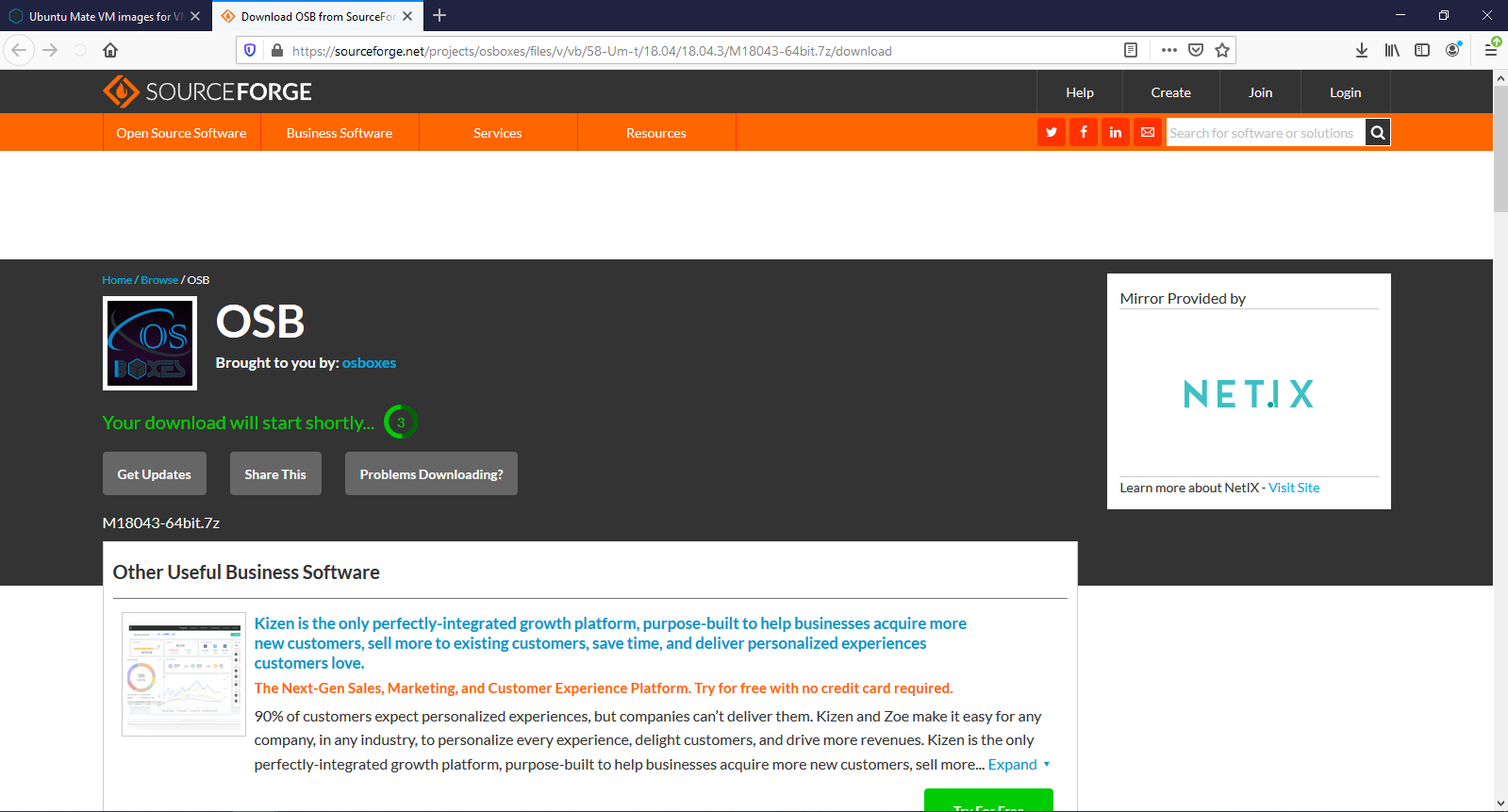 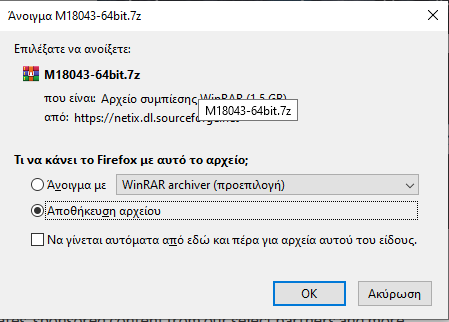 https://sourceforge.net/projects/osboxes/files/v/vb/58-Um-t/18.04/18.04.3/M18043-64bit.7z/download
[Speaker Notes: και παταμε ΟΚ]
Ένας δεύτερος τρόπος να κάνεις VM
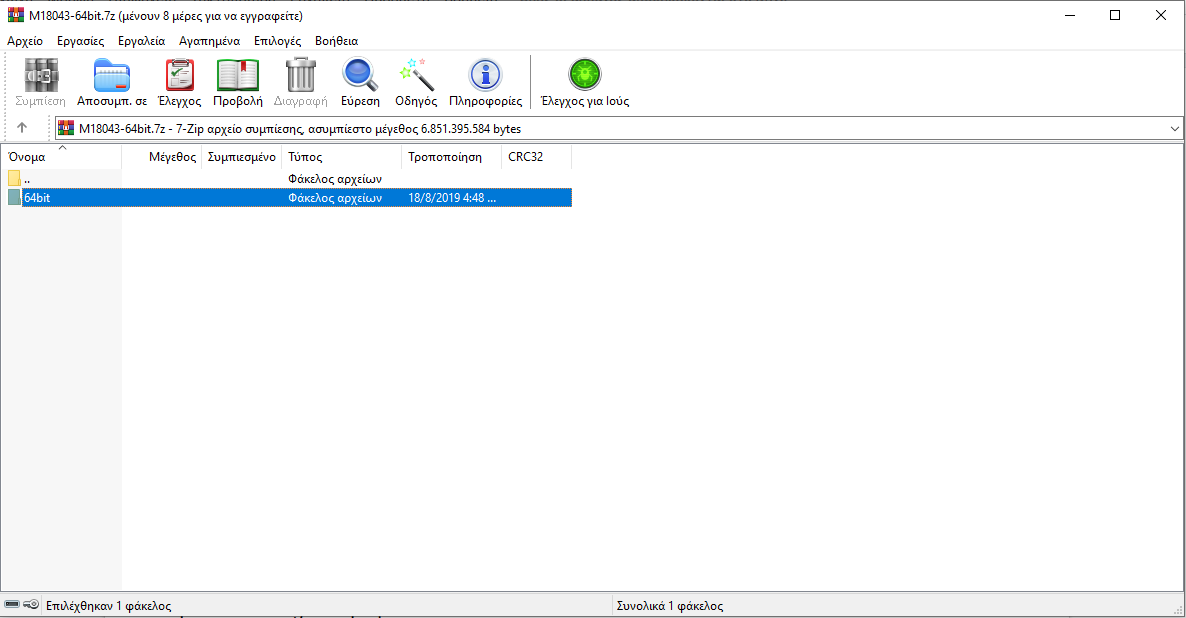 https://sourceforge.net/projects/osboxes/files/v/vb/58-Um-t/18.04/18.04.3/M18043-64bit.7z/download
[Speaker Notes: αποσυμπιεζουμε το αρχειο που κατεβασαμε στα εγγραφα μας (πχ με το winRAR)]
Ένας δεύτερος τρόπος να κάνεις VM
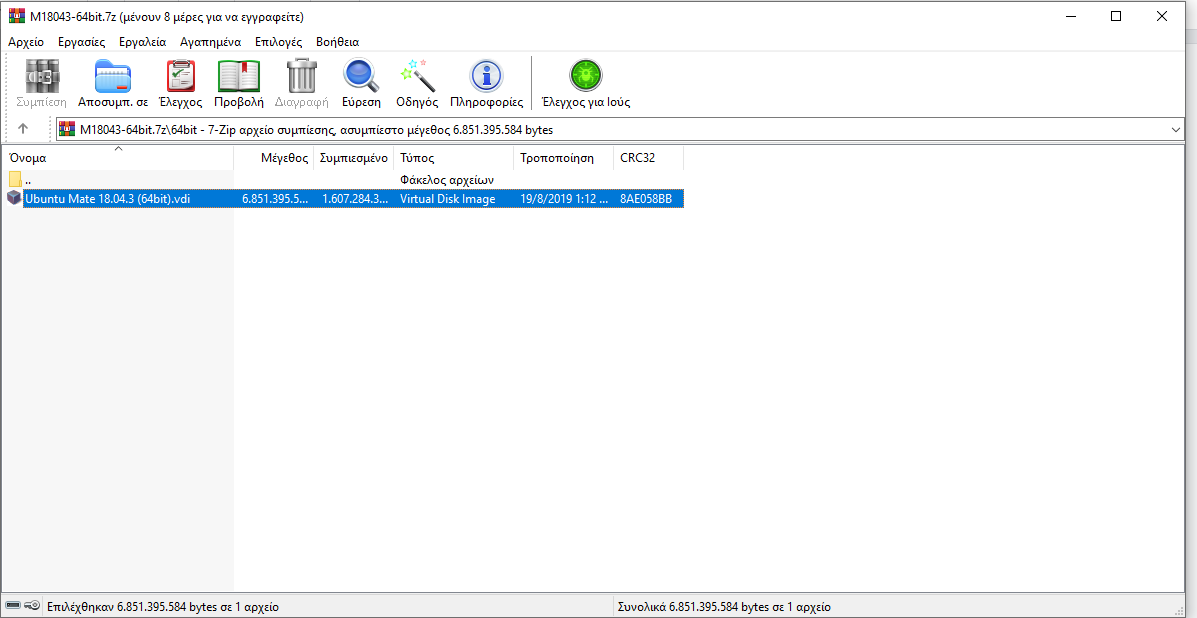 https://sourceforge.net/projects/osboxes/files/v/vb/58-Um-t/18.04/18.04.3/M18043-64bit.7z/download
[Speaker Notes: αποσυμπιεζουμε το αρχειο που κατεβασαμε στα εγγραφα μας (πχ με το winRAR)]
Διαδικασία δημιουργίας VM
(δεύτερος τρόπος)
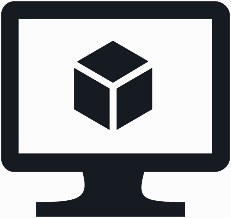 Διαδικασία δημιουργίας VM (δεύτερος τρόπος)
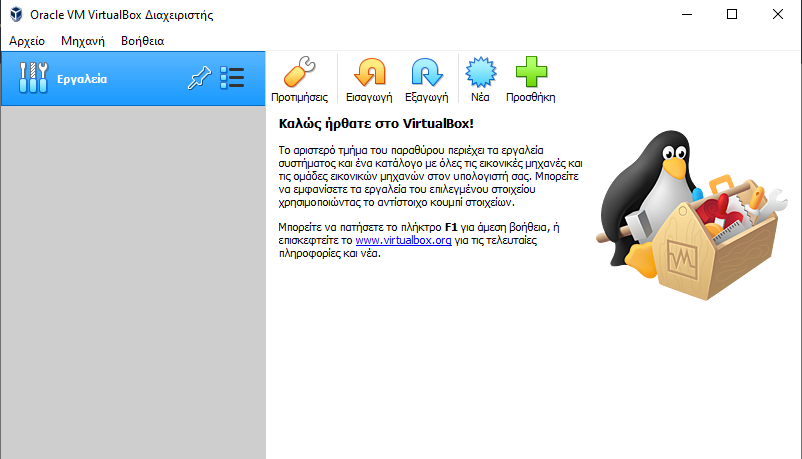 [Speaker Notes: Πατάμε νεα]
Διαδικασία δημιουργίας VM (δεύτερος τρόπος)
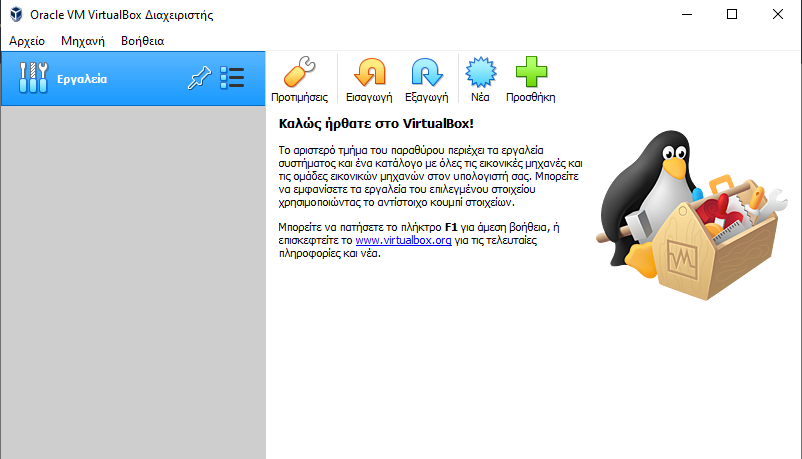 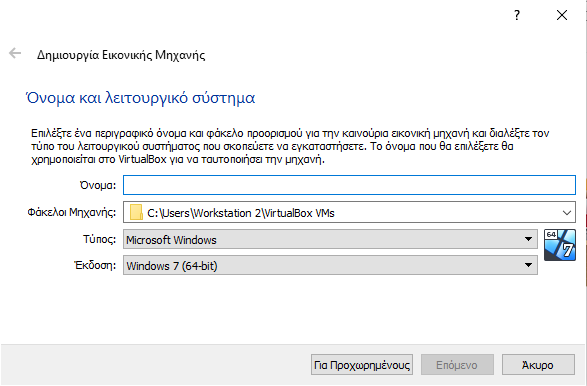 [Speaker Notes: Πατάμε επιλογες για προχωρημένους]
Διαδικασία δημιουργίας VM (δεύτερος τρόπος)
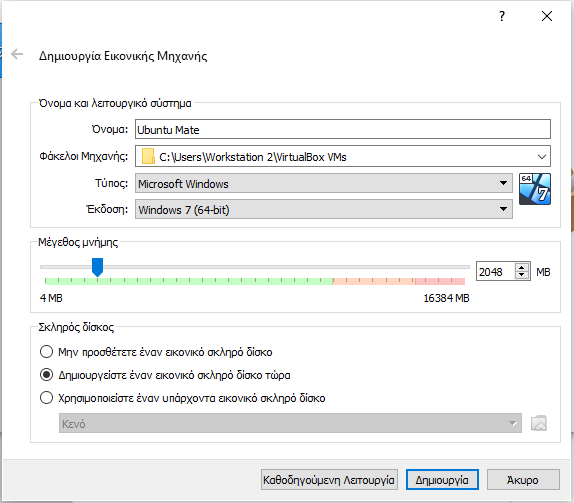 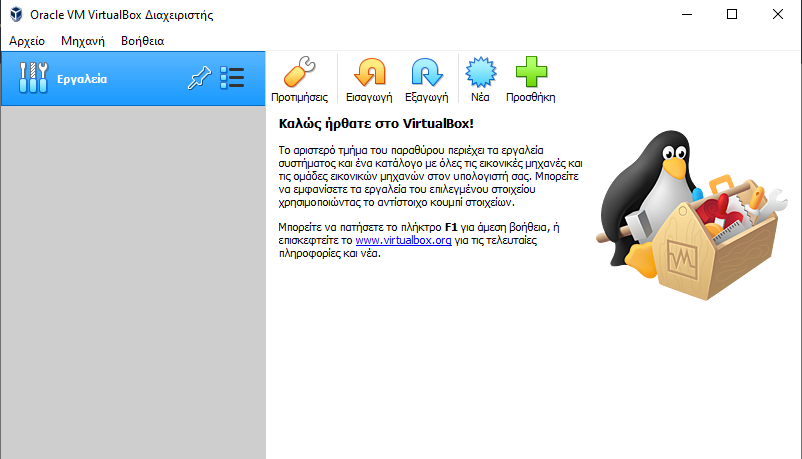 [Speaker Notes: Επιλέγουμε όνομα για το εικονικό μας μηχάνημα]
Διαδικασία δημιουργίας VM (δεύτερος τρόπος)
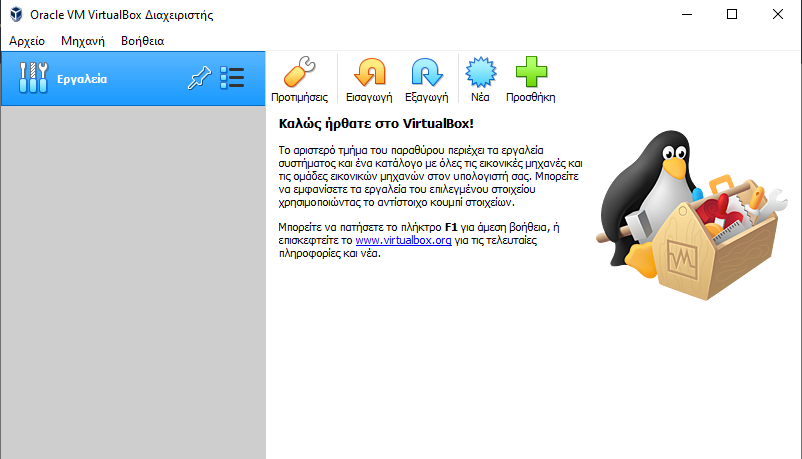 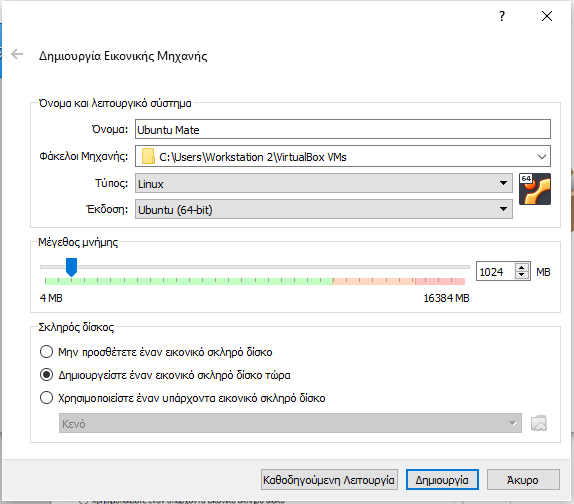 [Speaker Notes: Επιλέγουμε τον τύπο του λειτουργικού συστήματος που θα εγκαταστήσουμε (στην προκειμένη περίπτωση Linux)]
Διαδικασία δημιουργίας VM (δεύτερος τρόπος)
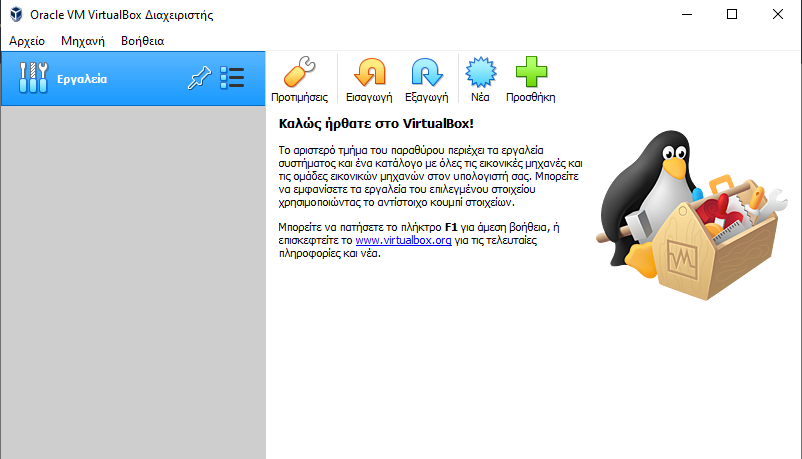 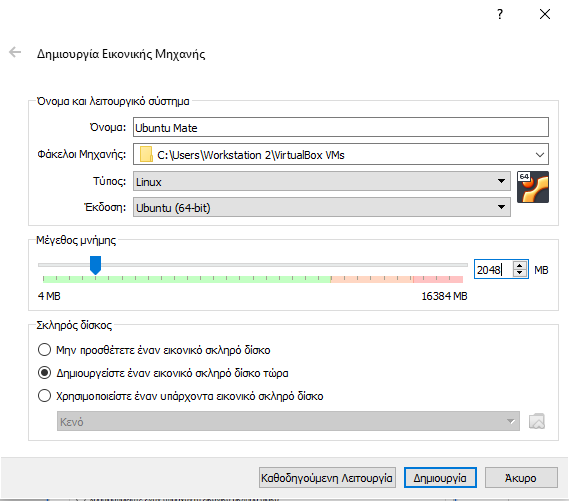 [Speaker Notes: Επιλέγουμε την χωρητικότητα της μνήμης Ram, στην μπαρα αναπαριστάται με την μπαρα και στην μπαρα βλεπουμε ολη την διαθέσιμη μνήμη του Host μας, εκει που ειναι πρασινο ειναι το προτεινόμενο απο το virtualbox και το πορτοκάλι και το κοκκινο είναι πολύ μεγάλο μέγεθος. 
Στα 32 bit προτείνετε να χρησιμοποιείται 1024 Mb ram 
Στα 64 bit προτείνετε να χρησιμοποιείται 2048 Mb ram αν διαθέτουμε 8 Gb ram στο host μας ή 4096 Mb ram όταν διαθέτουμε 16 Gb ram]
Διαδικασία δημιουργίας VM (δεύτερος τρόπος)
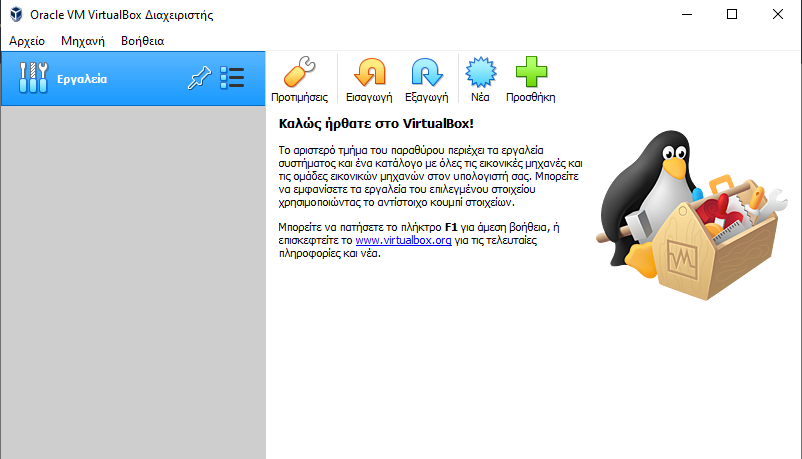 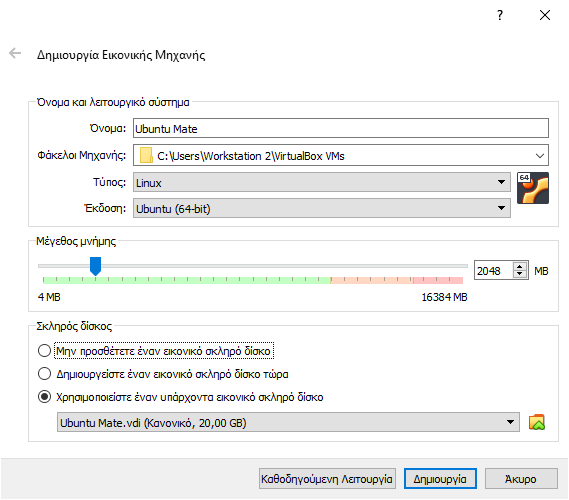 [Speaker Notes: Και αντι να πατήσουμε Δημιουργία νέου εικονικου δισκου χρησιμοποιούμε το δισκο που κατεβάσαμε και αποσυμπιέσαμε.]
Διαδικασία δημιουργίας VM (δεύτερος τρόπος)
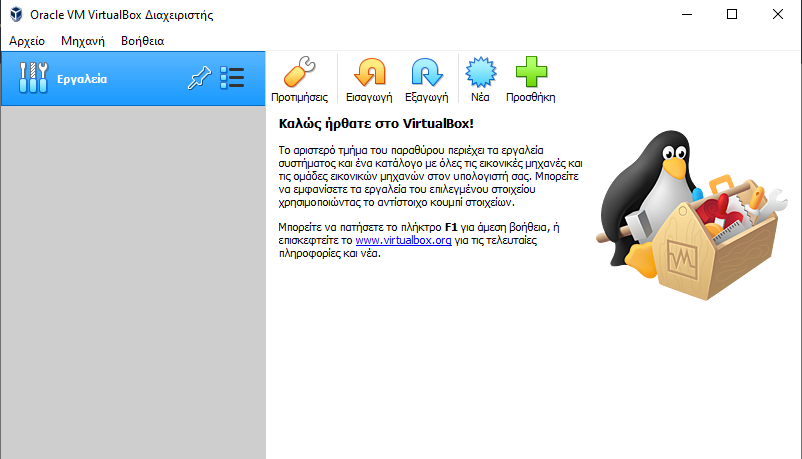 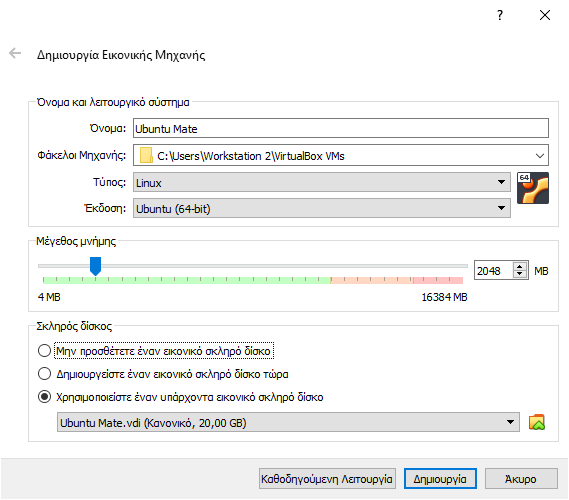 [Speaker Notes: Πατάμε το εικονίδιο φακελάκι.]
Διαδικασία δημιουργίας VM (δεύτερος τρόπος)
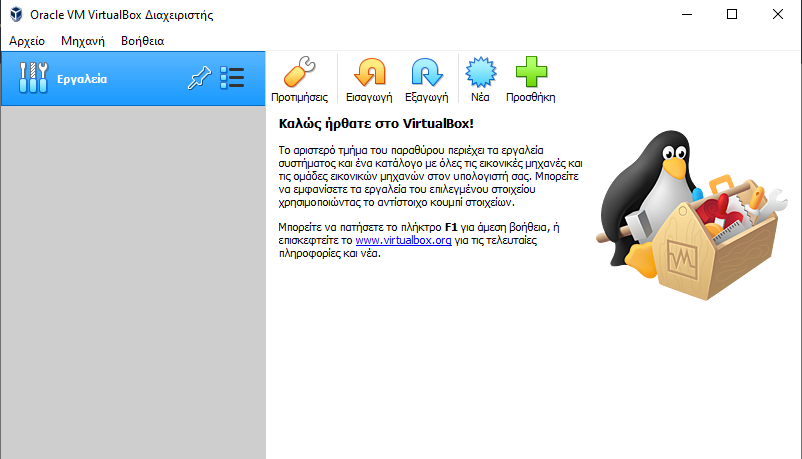 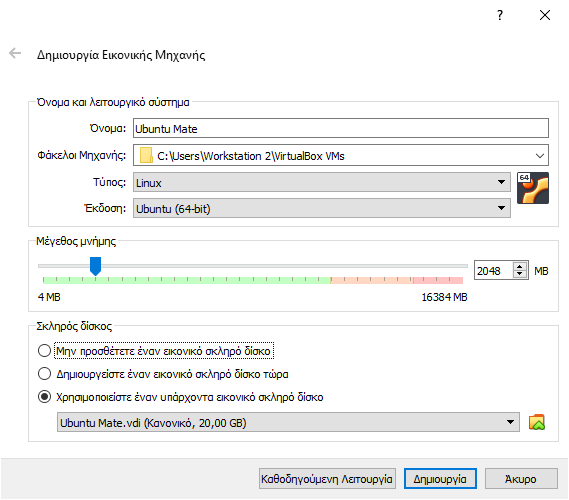 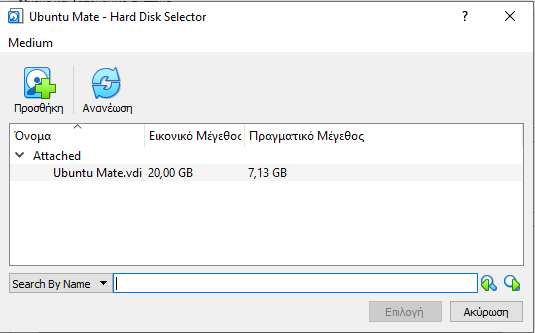 [Speaker Notes: Πατάμε προσθηκη]
Διαδικασία δημιουργίας VM (δεύτερος τρόπος)
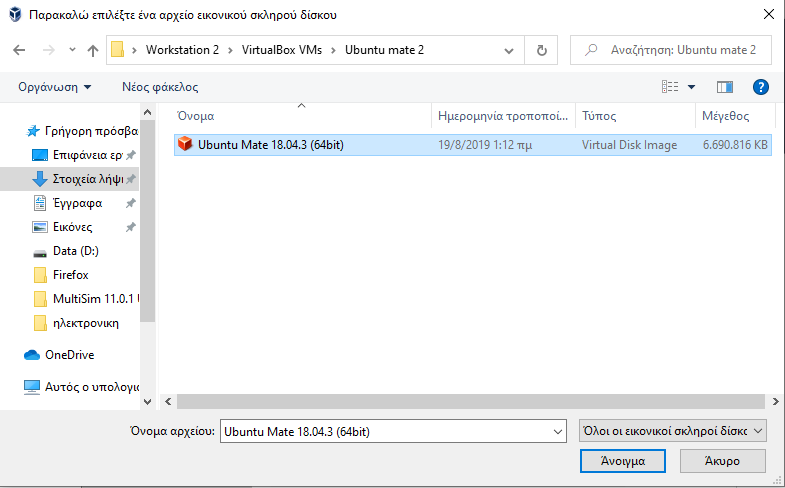 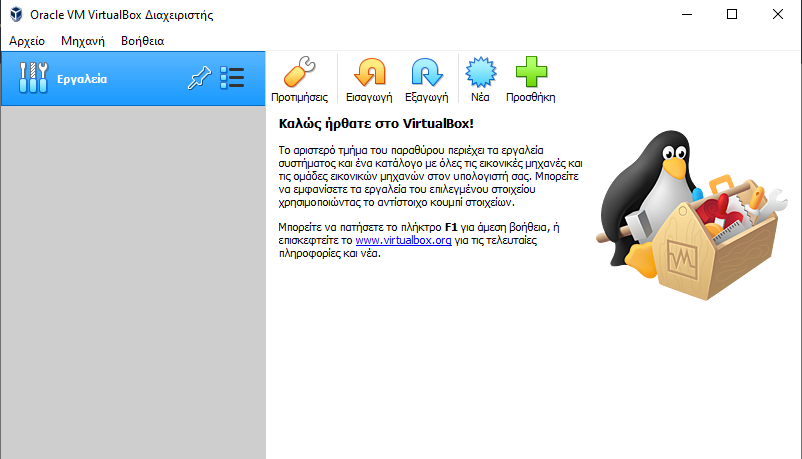 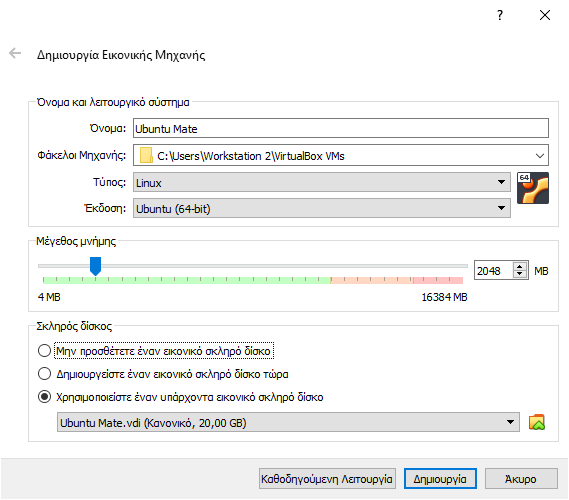 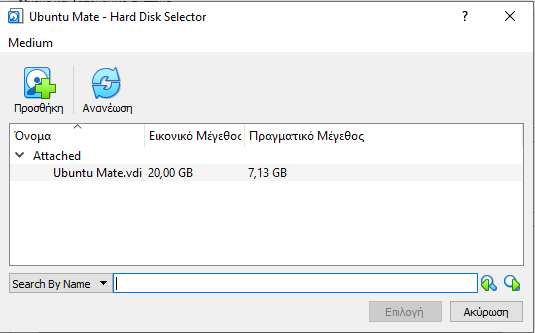 [Speaker Notes: Βρίσκουμε και επιλέγουμε το αρχειο VDI που αποσυμπιέσαμε και πατάμε Ανοιγμα.]
Διαδικασία δημιουργίας VM (δεύτερος τρόπος)
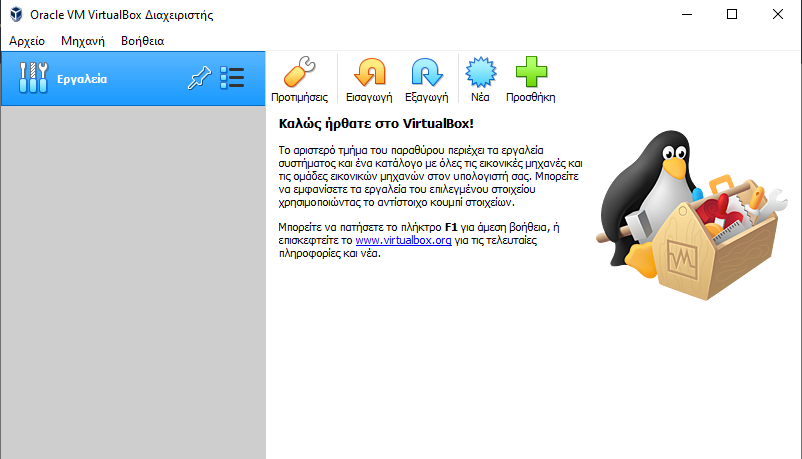 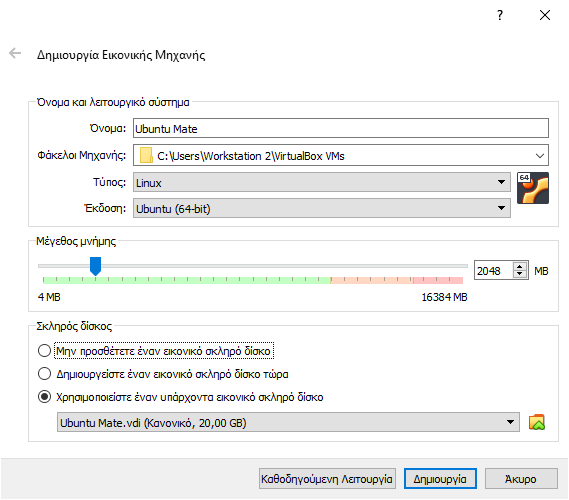 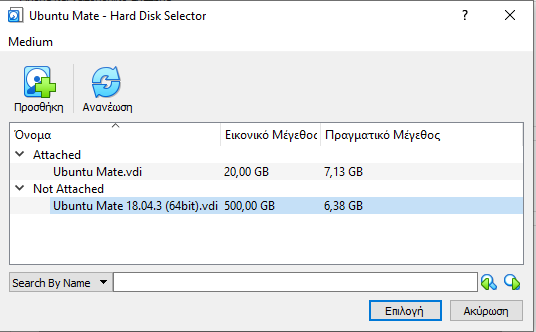 [Speaker Notes: Και πατάμε Επιλογή]
Διαδικασία δημιουργίας VM (δεύτερος τρόπος)
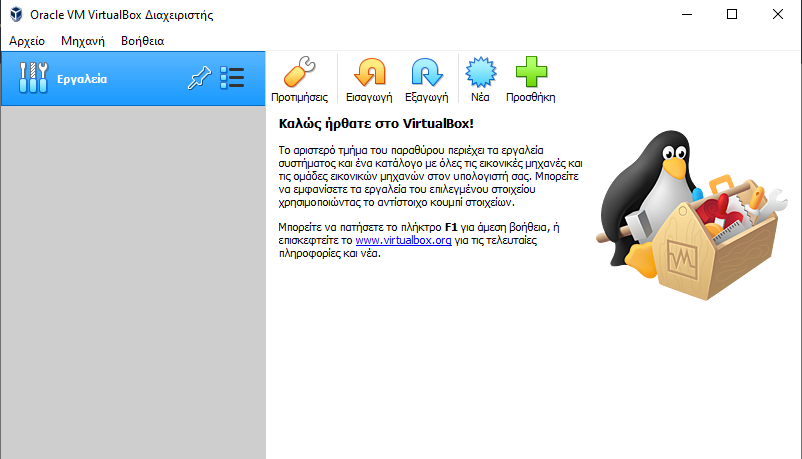 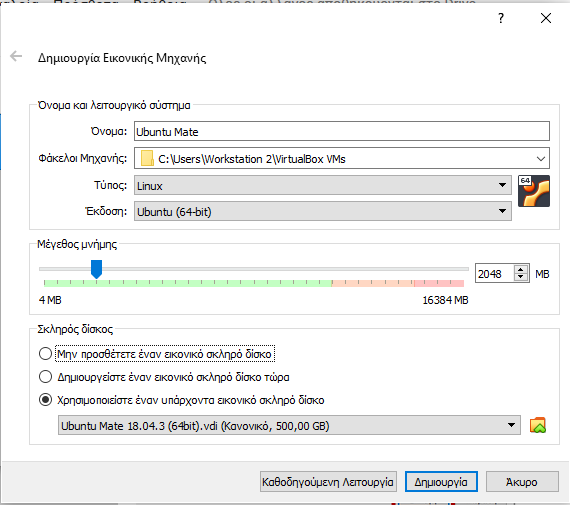 [Speaker Notes: και τέλος Δημιουργία]
Διαδικασία δημιουργίας VM (δεύτερος τρόπος)
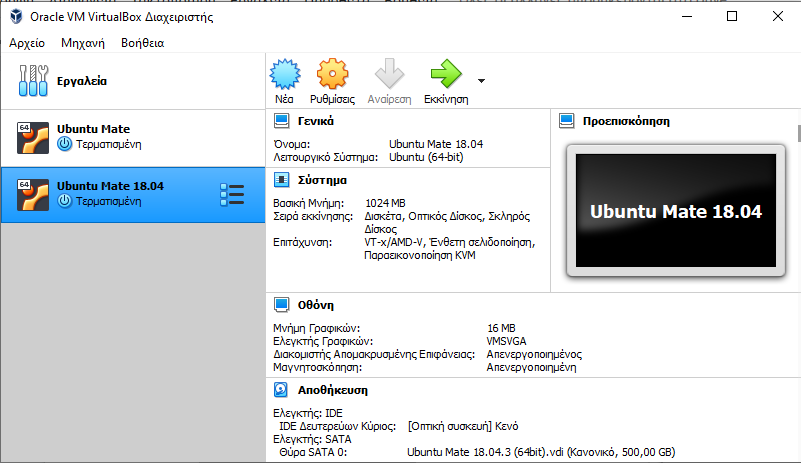 [Speaker Notes: και τέλος καταλήγουμε με μια νέα εικονική μηχανή.]
Διαδικασία παραμετροποίησης VM
(δεύτερος τρόπος)
Όπως ο πρώτος τρόπος χωρίς την εγκατάσταση του εικονικού CD (διαφάνειες 68-72)
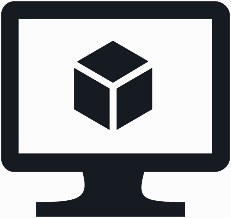 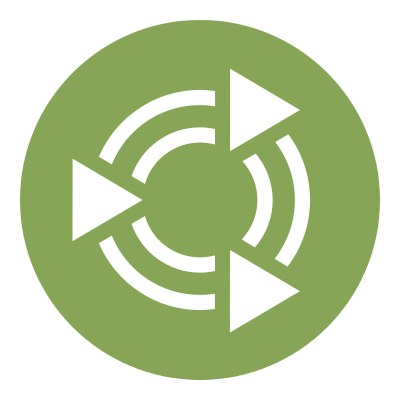 Στην συνέχεια κάνεις update στα 
Ubuntu Mate όπως ο πρώτος τρόπος (διαφάνειες 107-112)
Ερωτήσεις
???
Ευχαριστώ για την προσοχή σας !!!